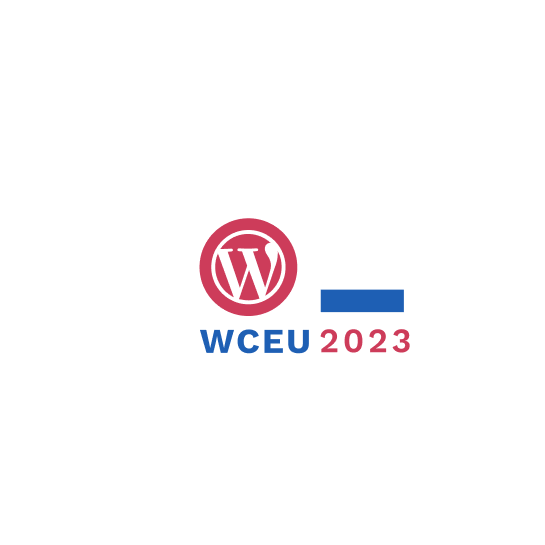 Kolaboracyjne edytowanie w Gutenbergu
Dawid Urbański
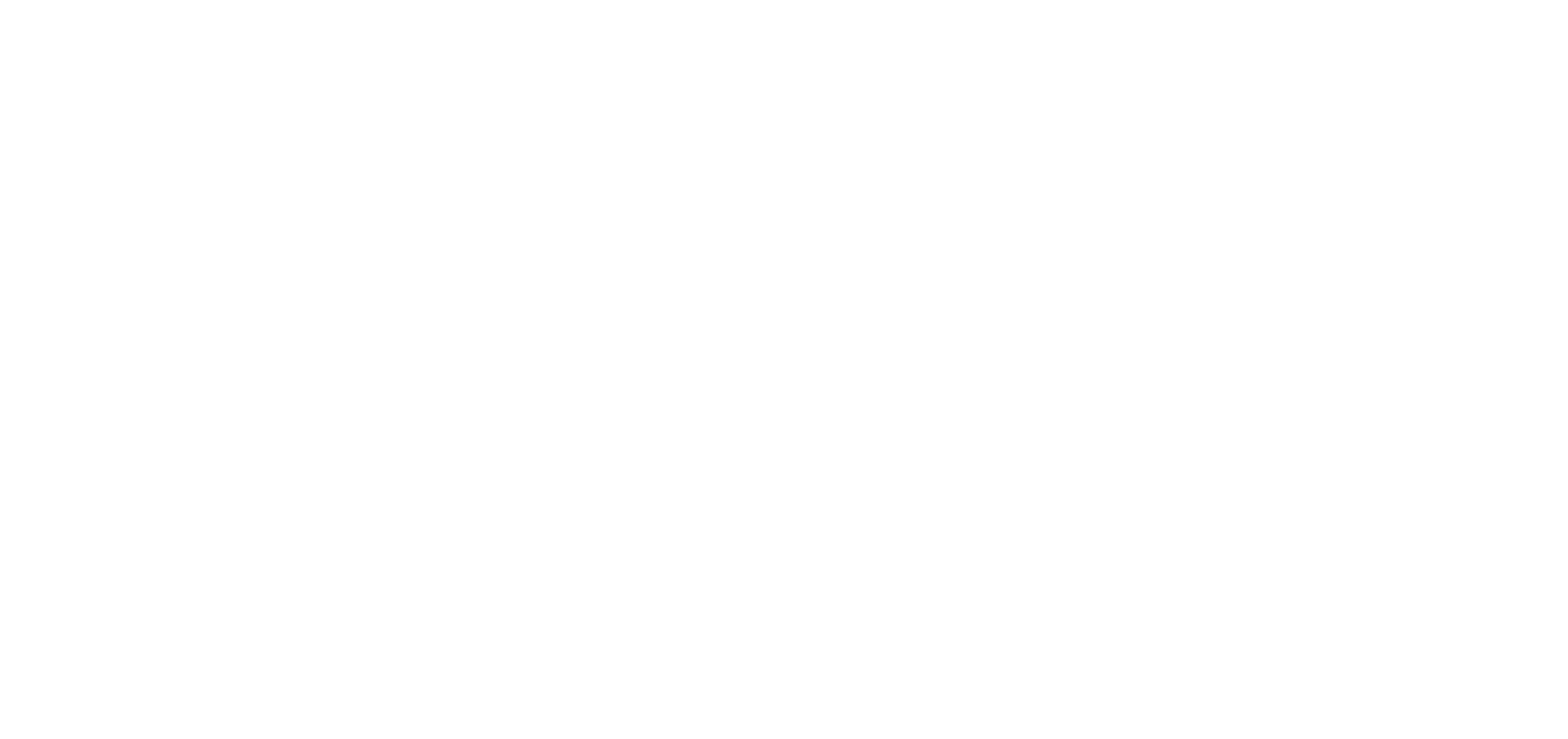 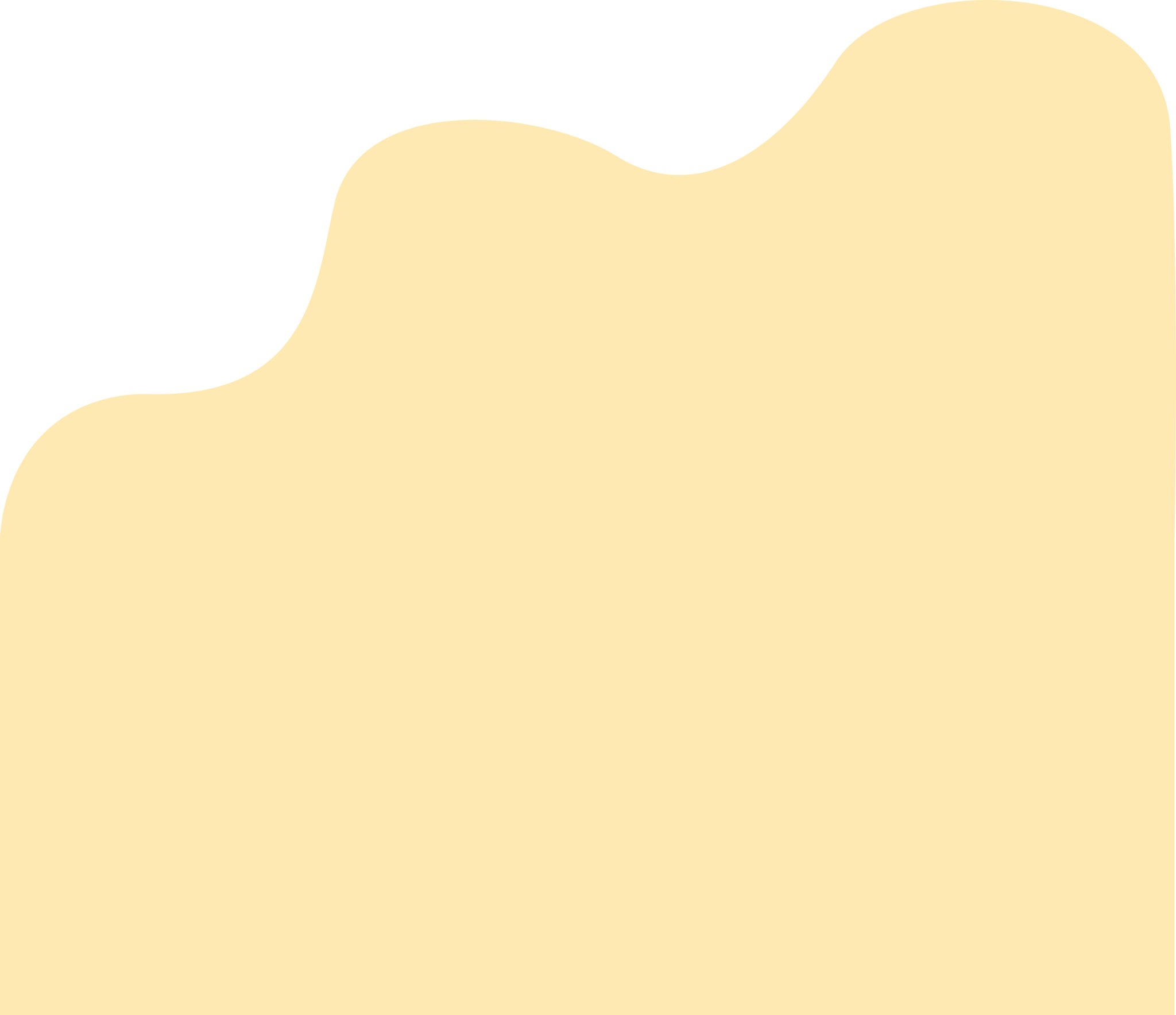 Dawid Urbański
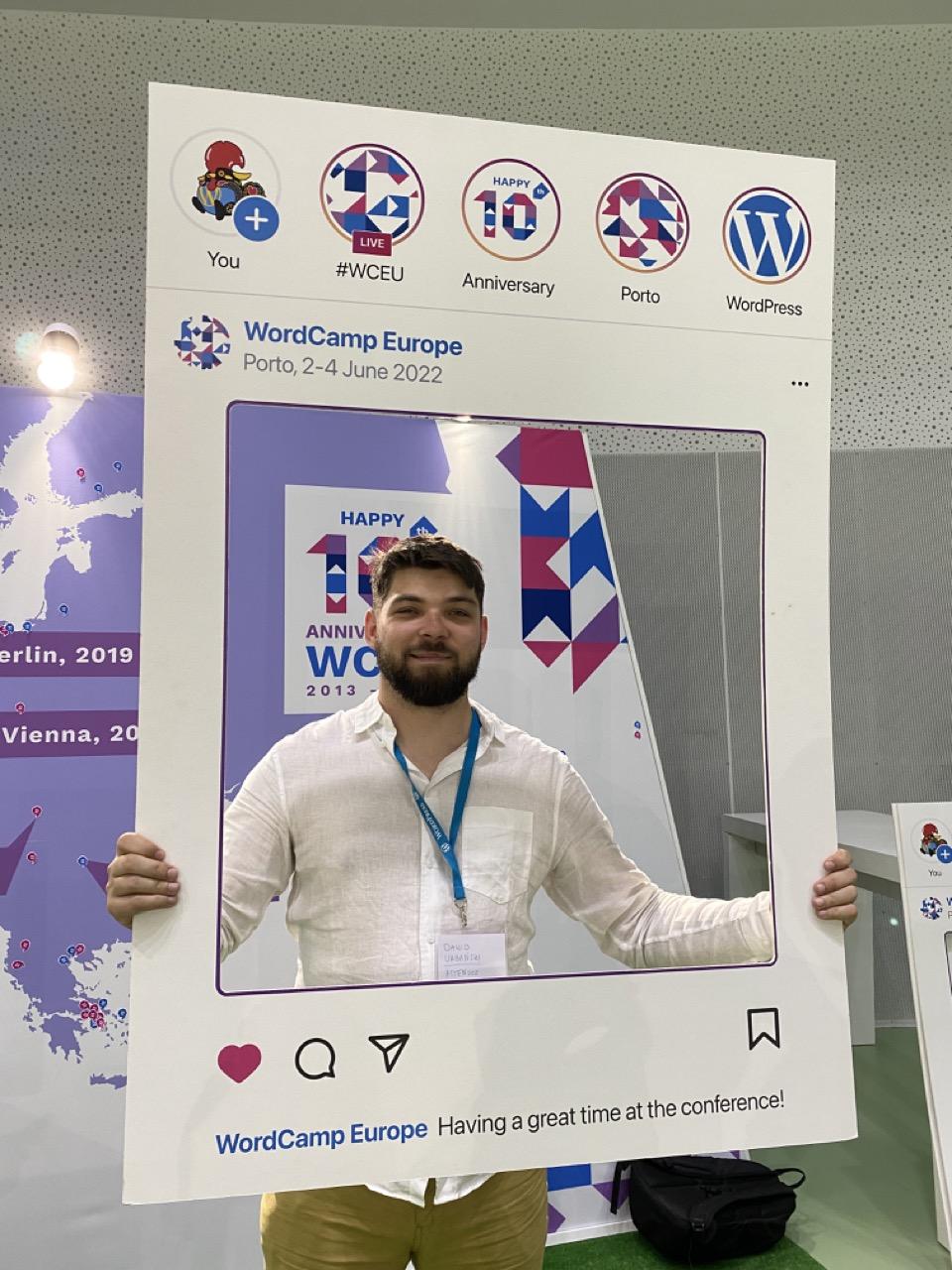 Full-stack web developer, WordPress developer, Tech Lead.

Huge fan of Gutenberg, JavaScript, TypeScript, React and everything web dev related.
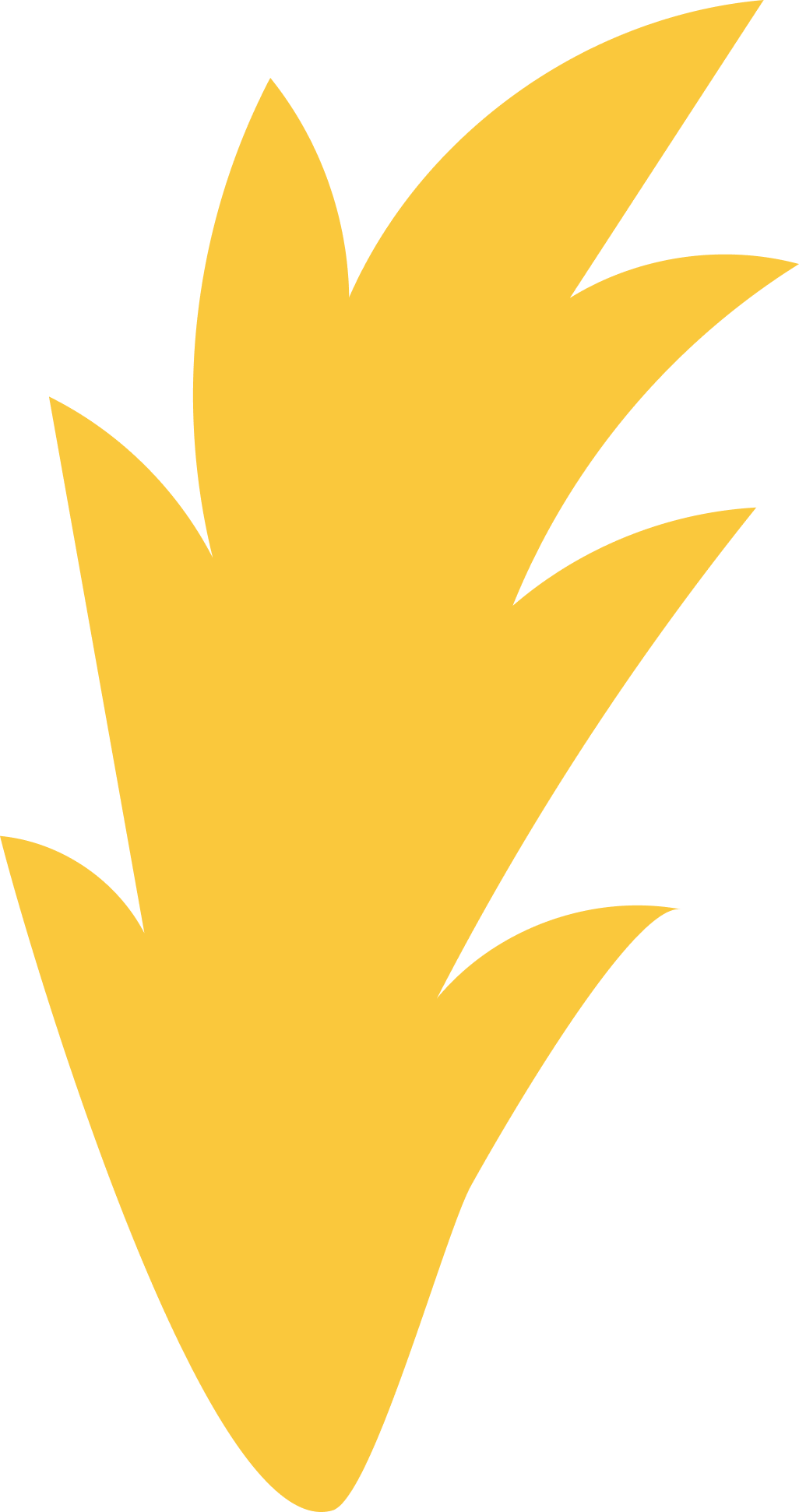 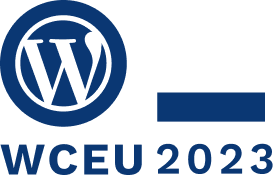 #WCEU2023
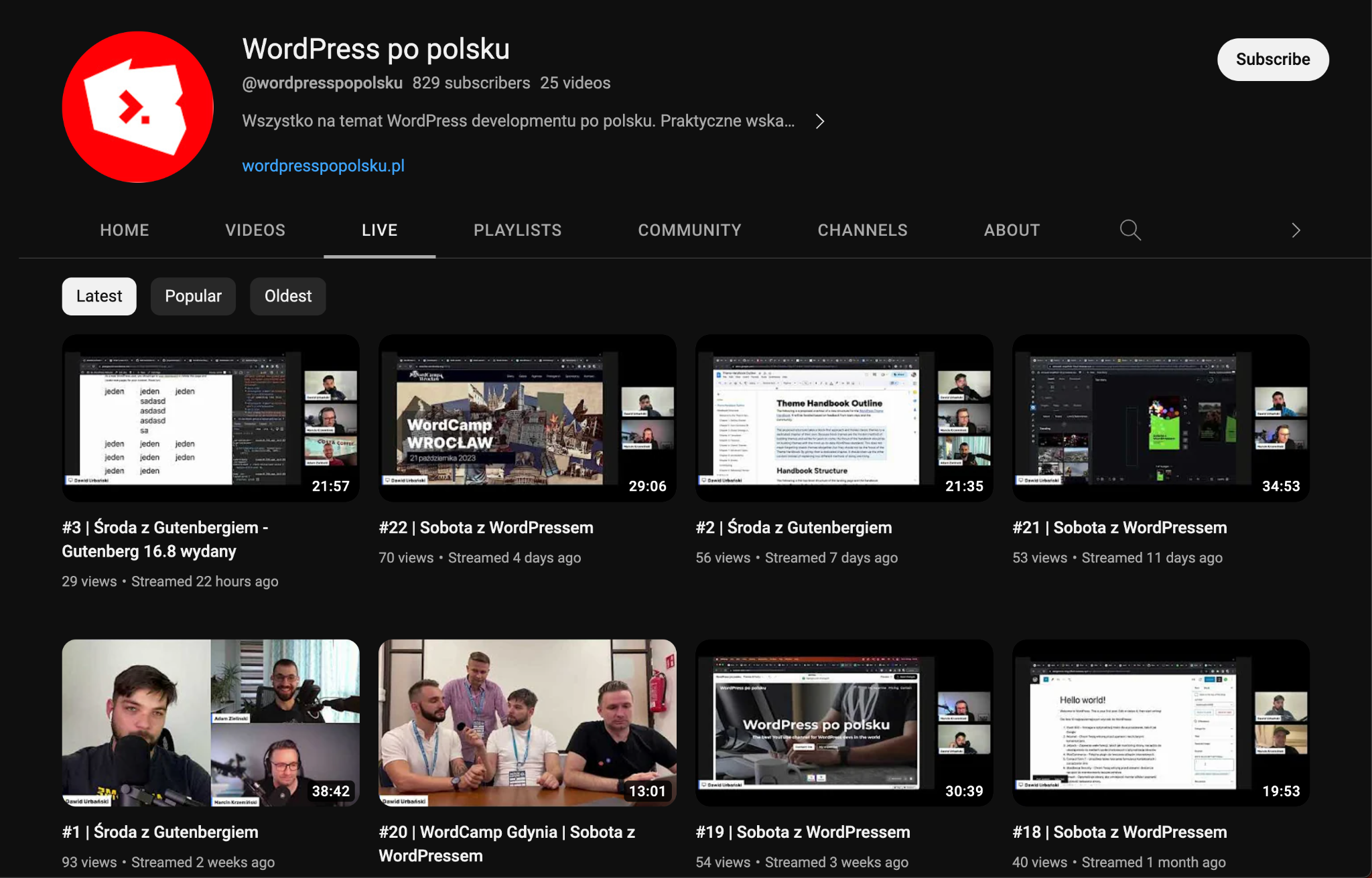 https://wpappointments.com
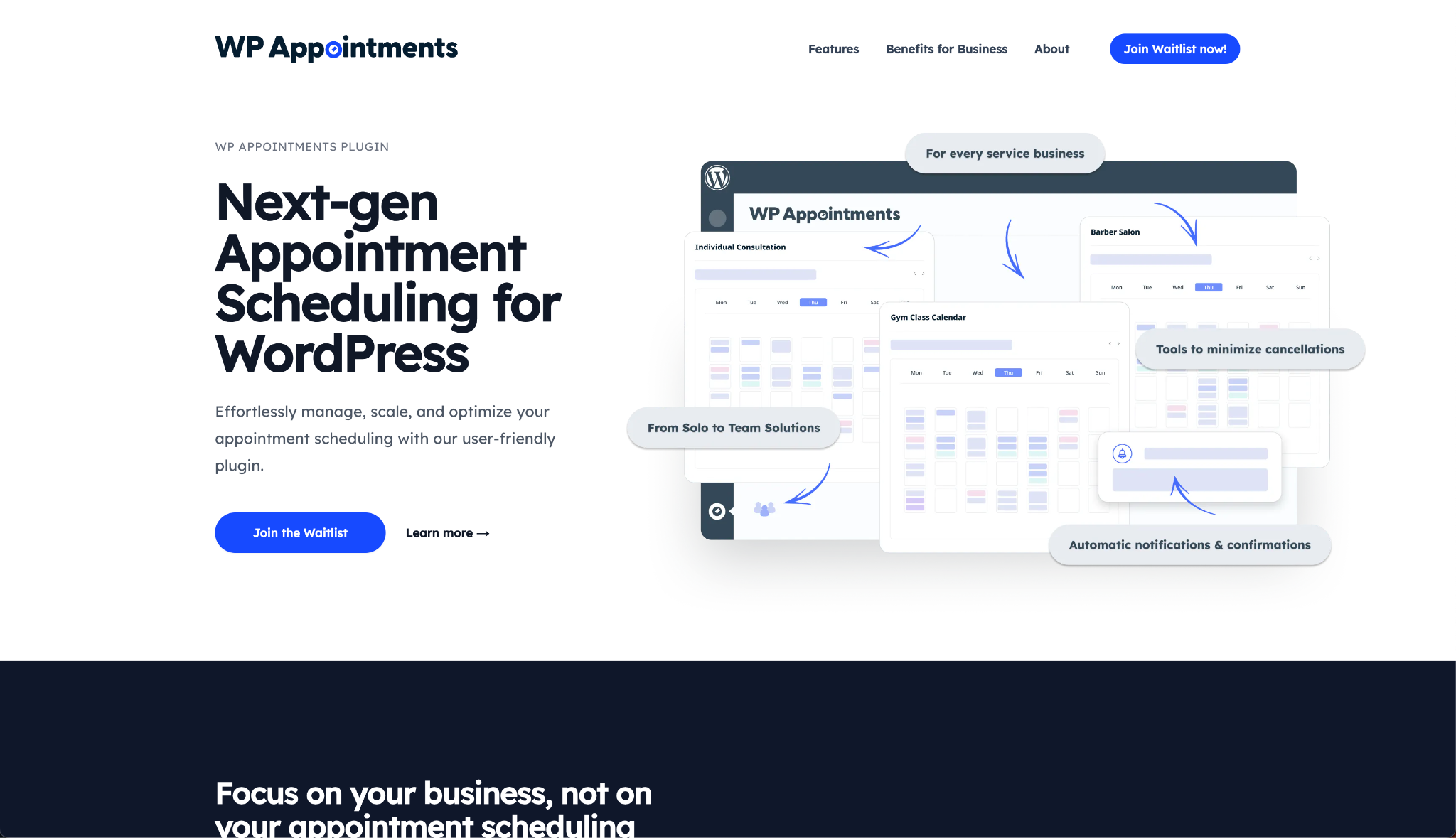 https://akademiagutenberga.pl
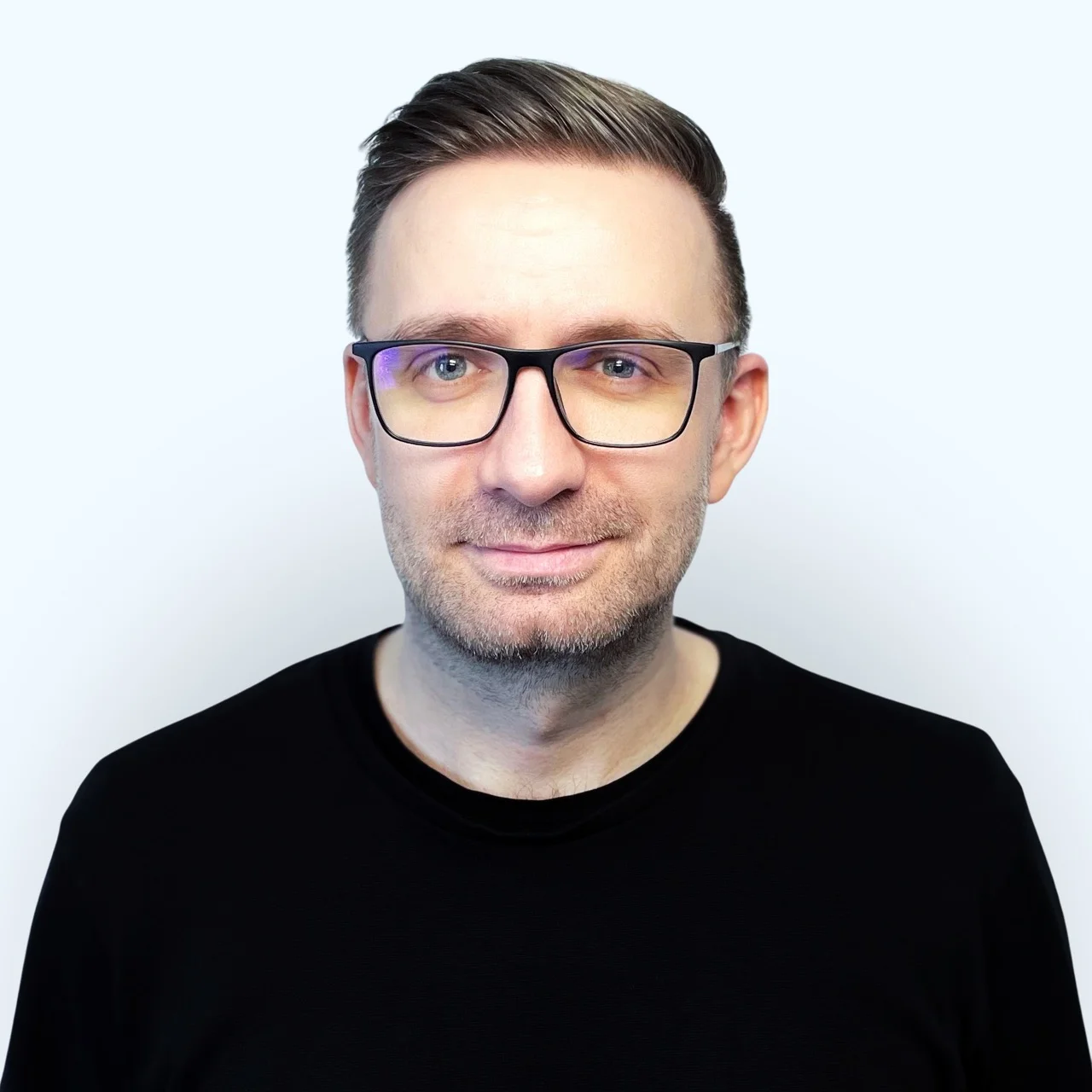 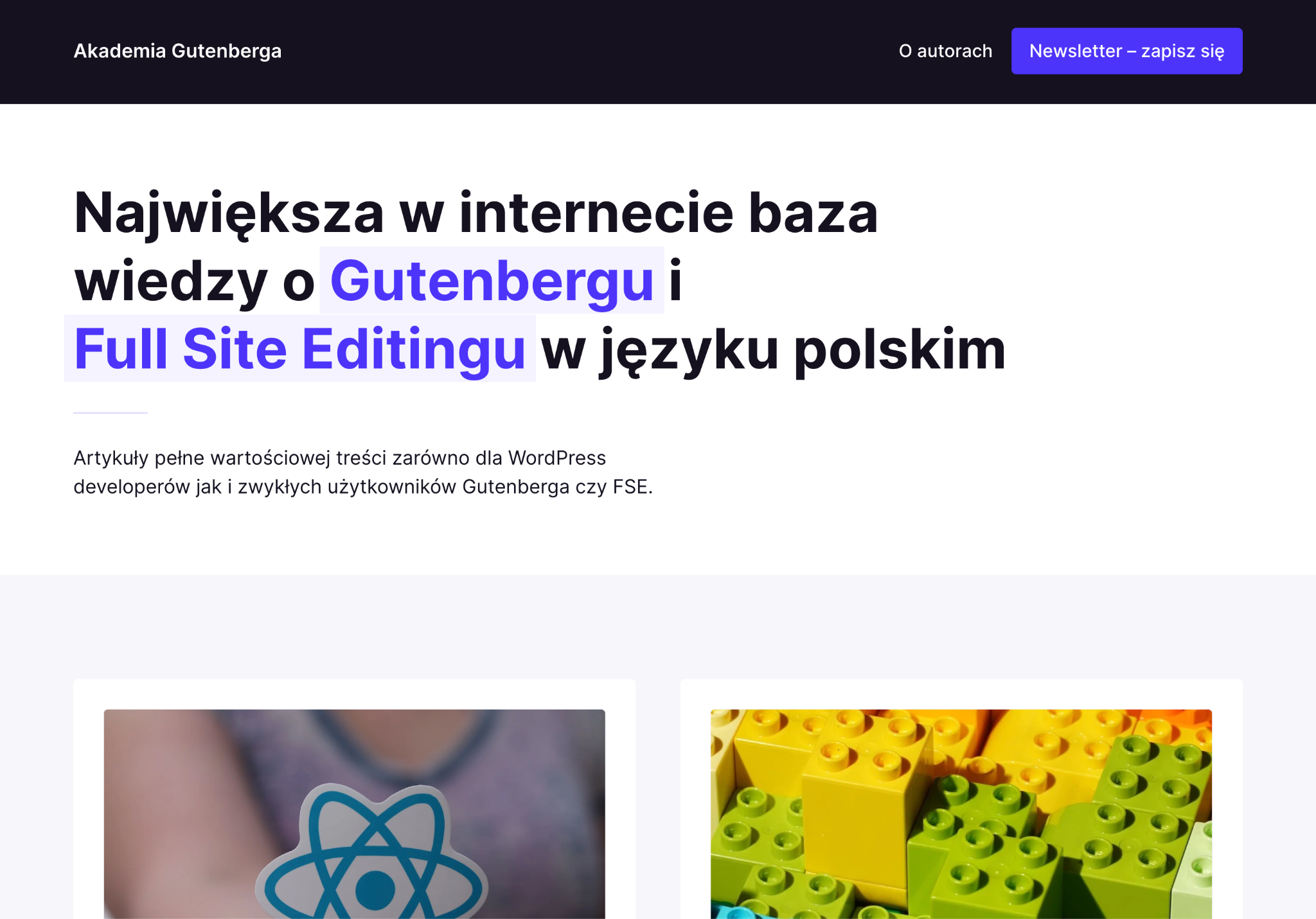 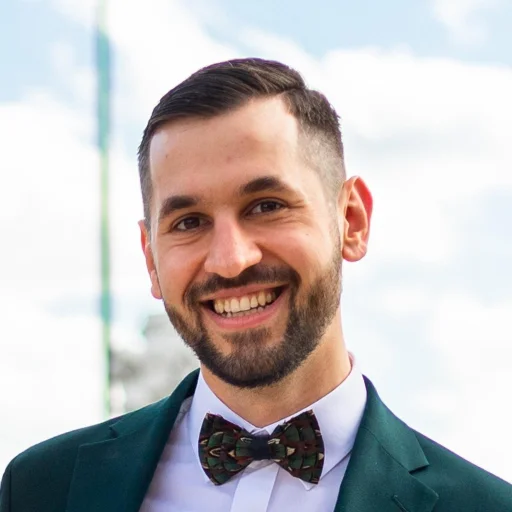 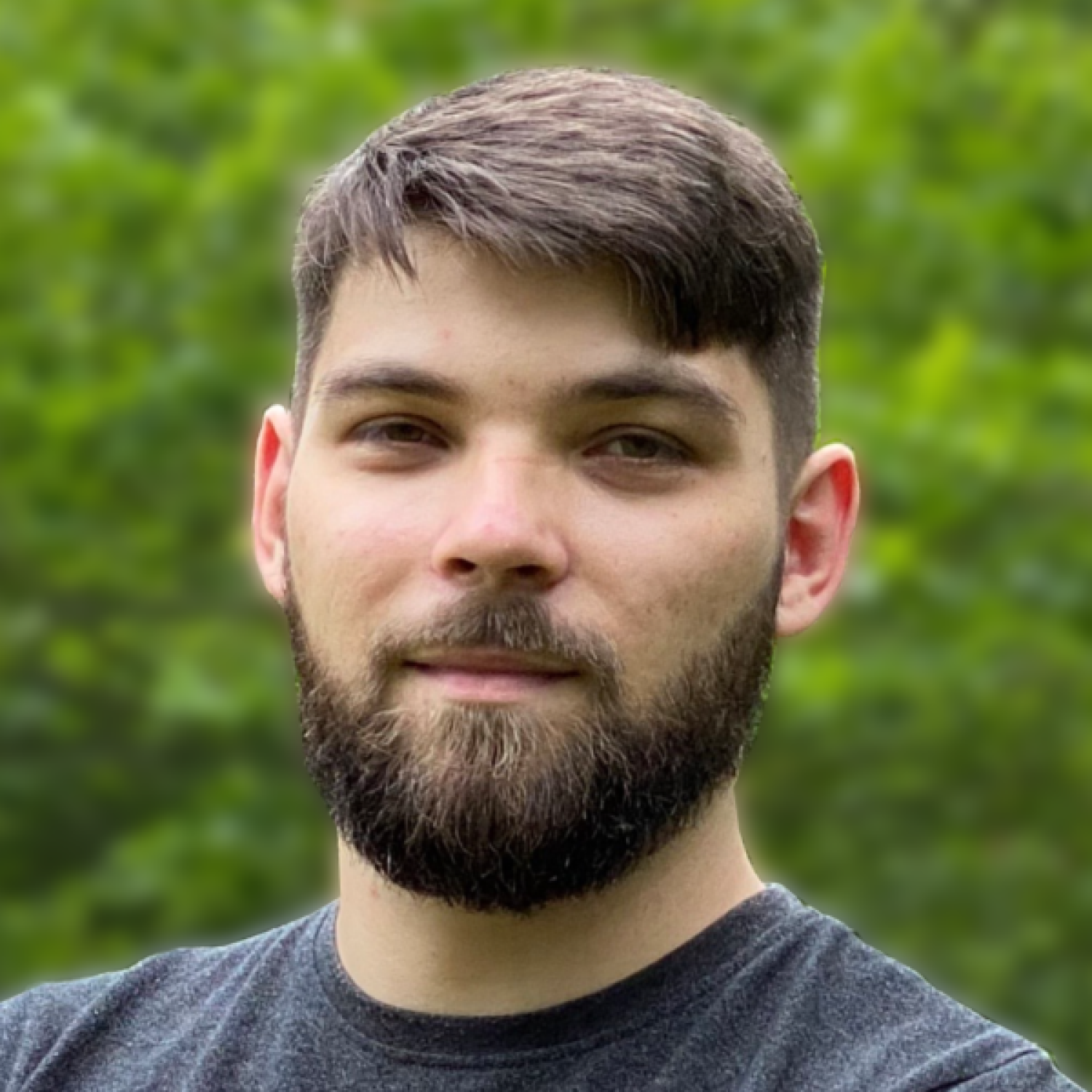 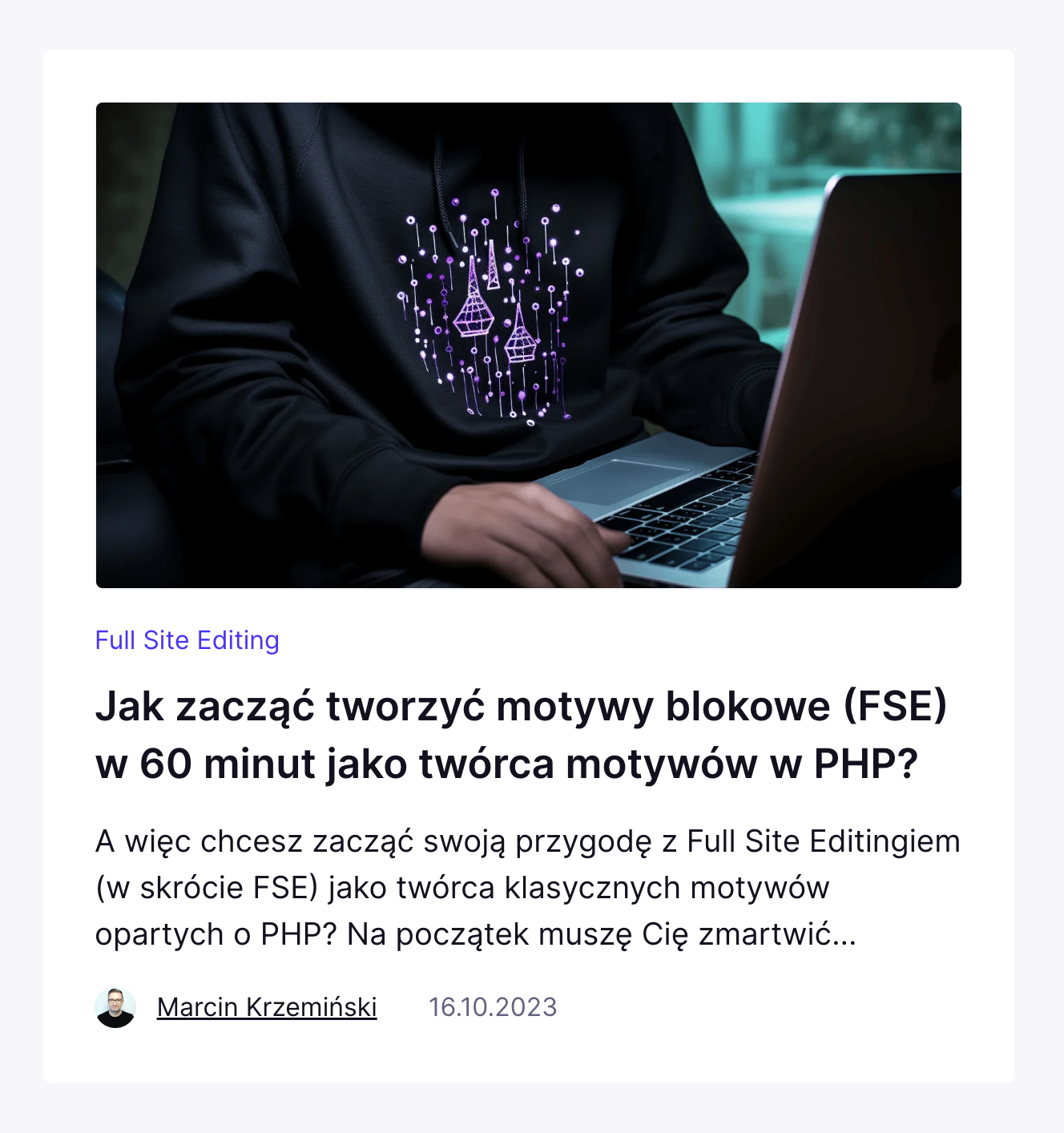 https://akademiagutenberga.pl
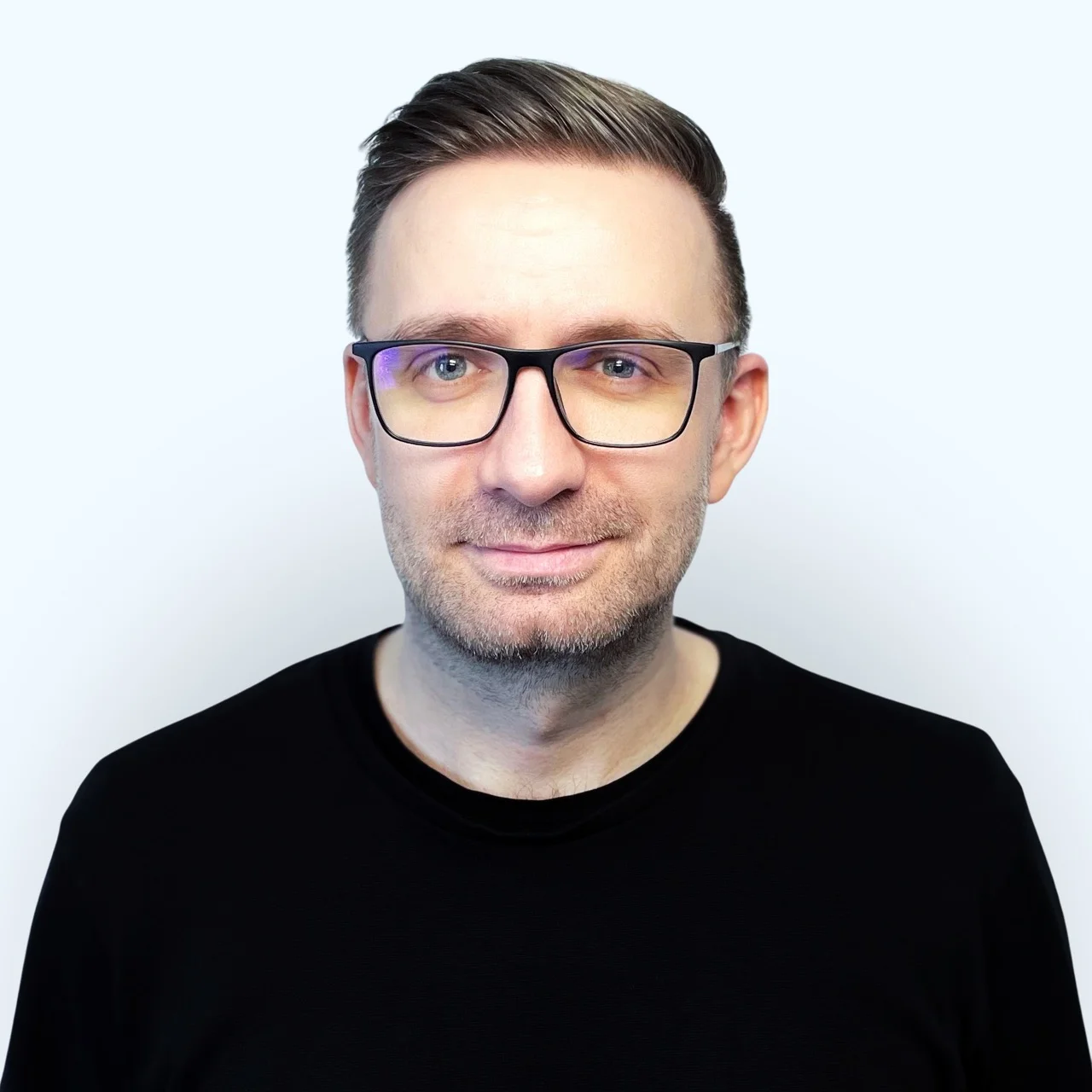 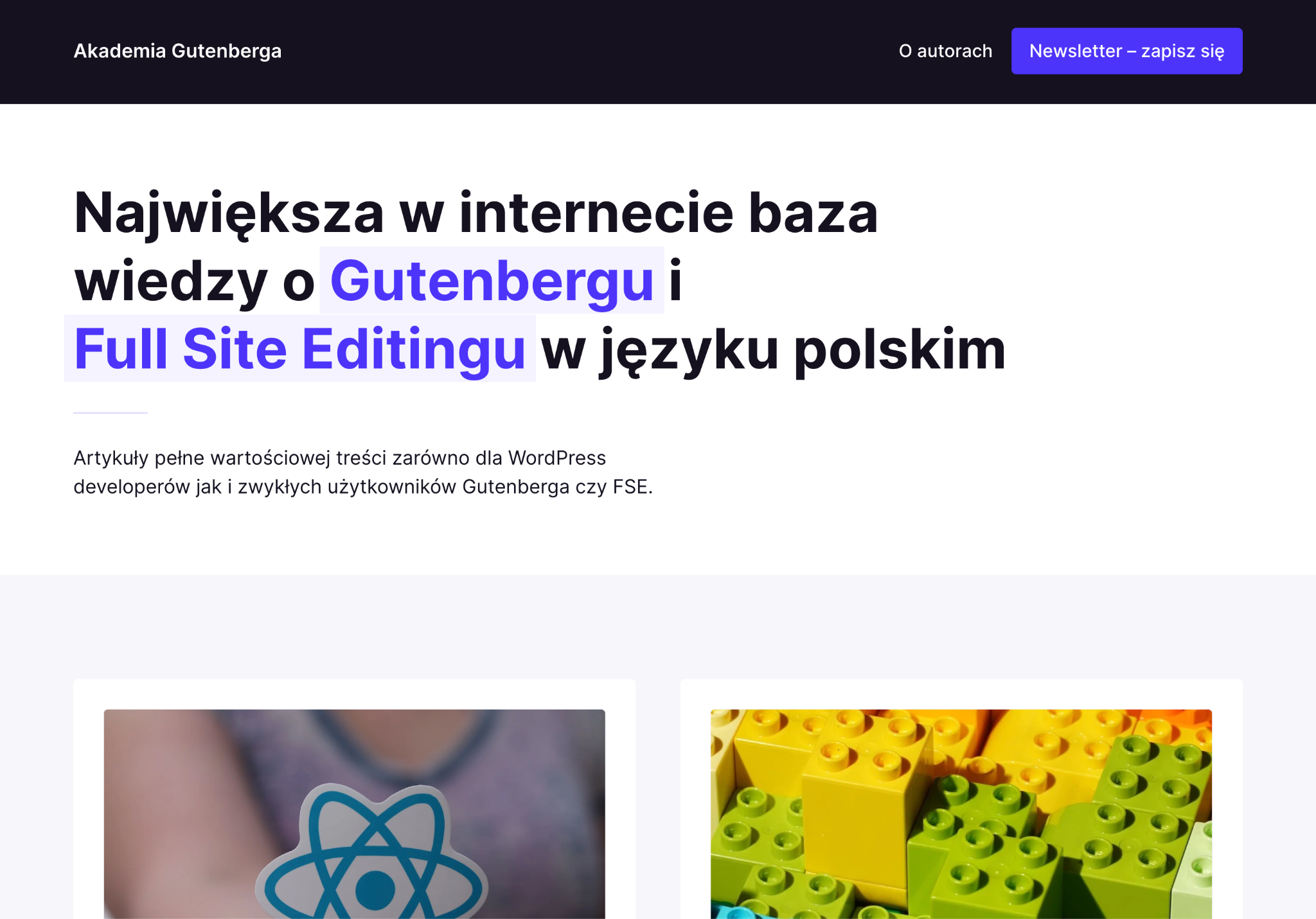 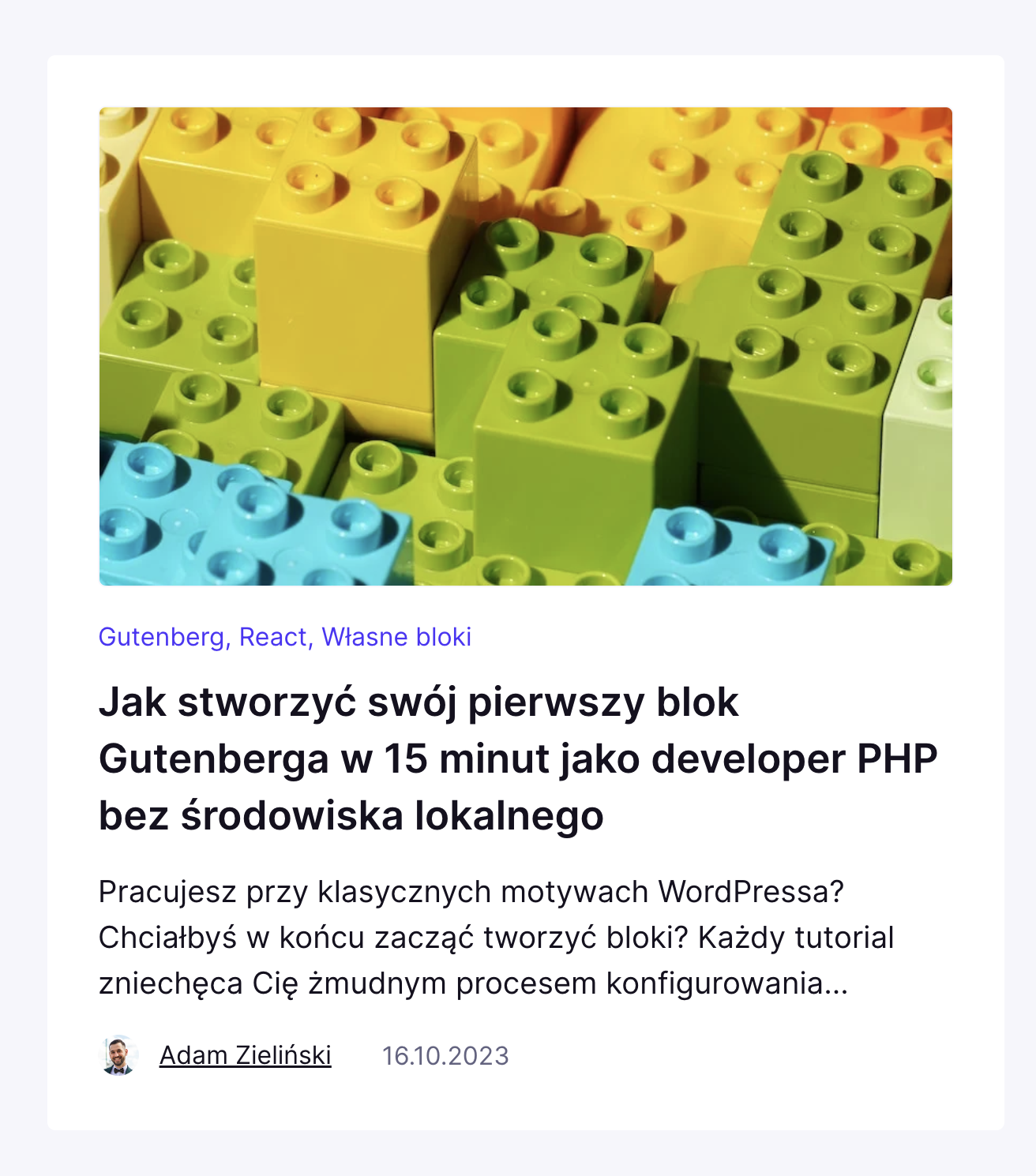 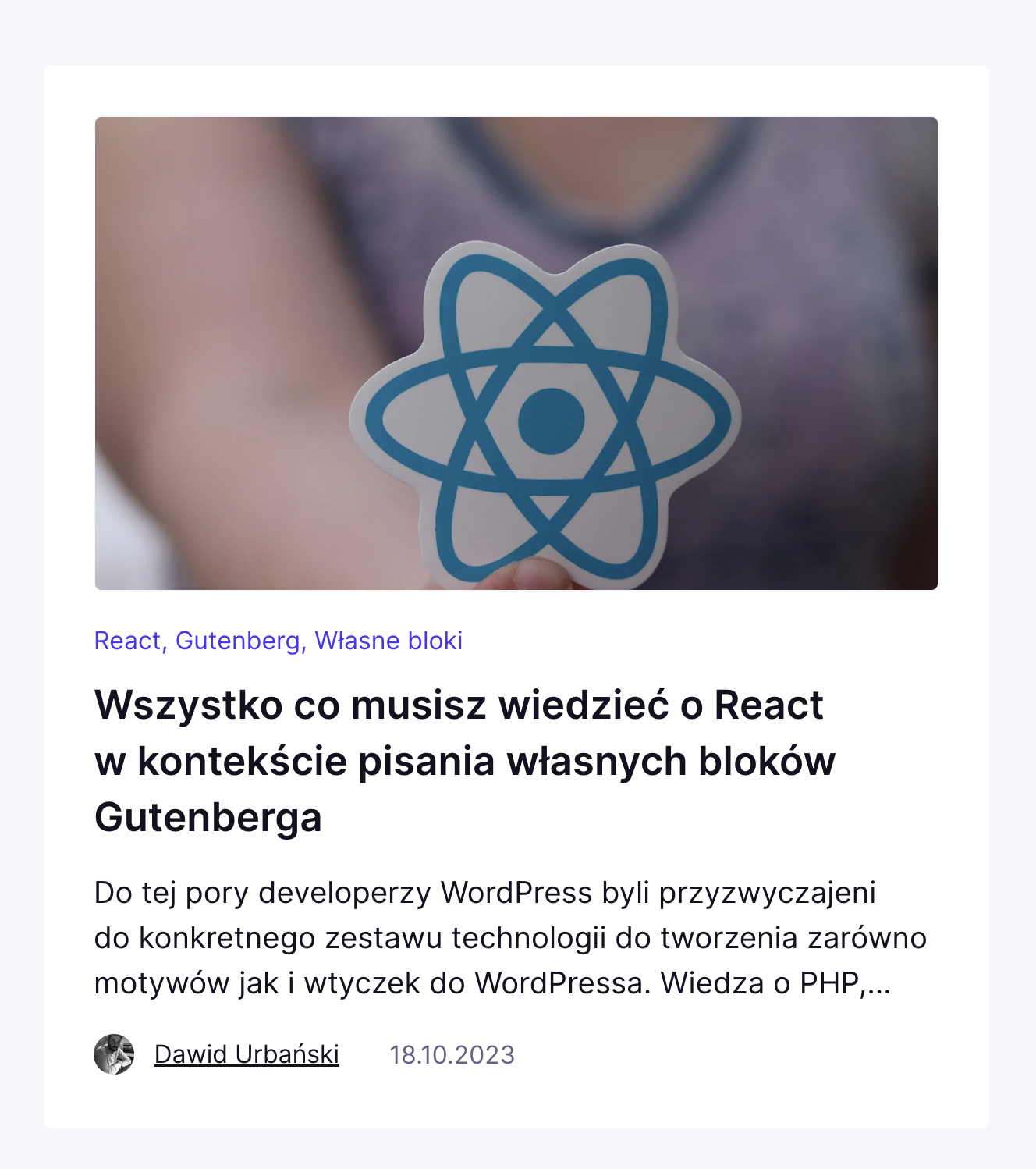 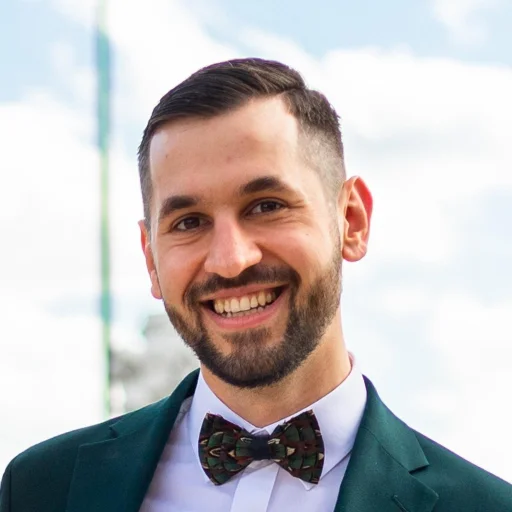 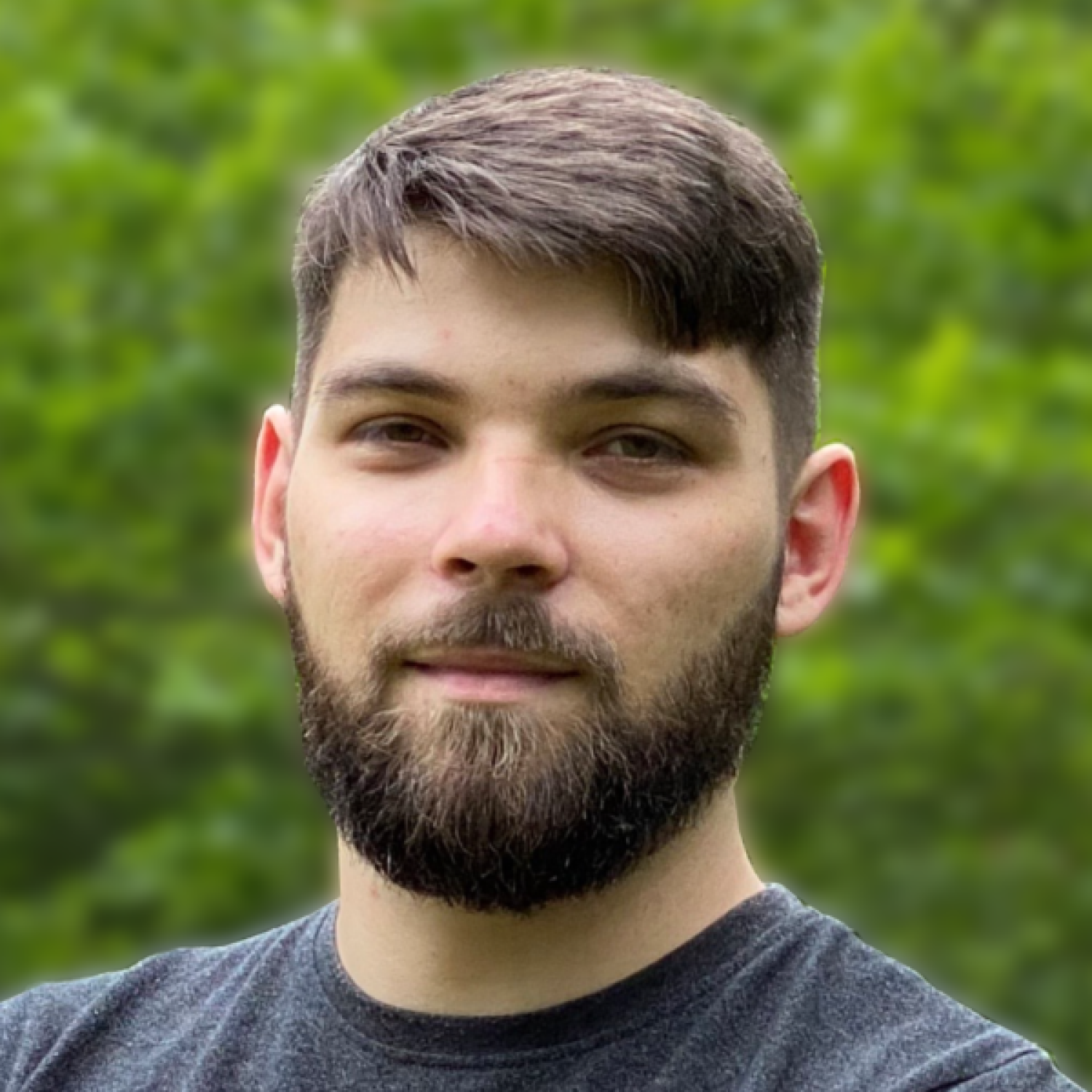 Why?
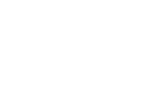 #WCEU2023
[Speaker Notes: Why am I talking about it?]
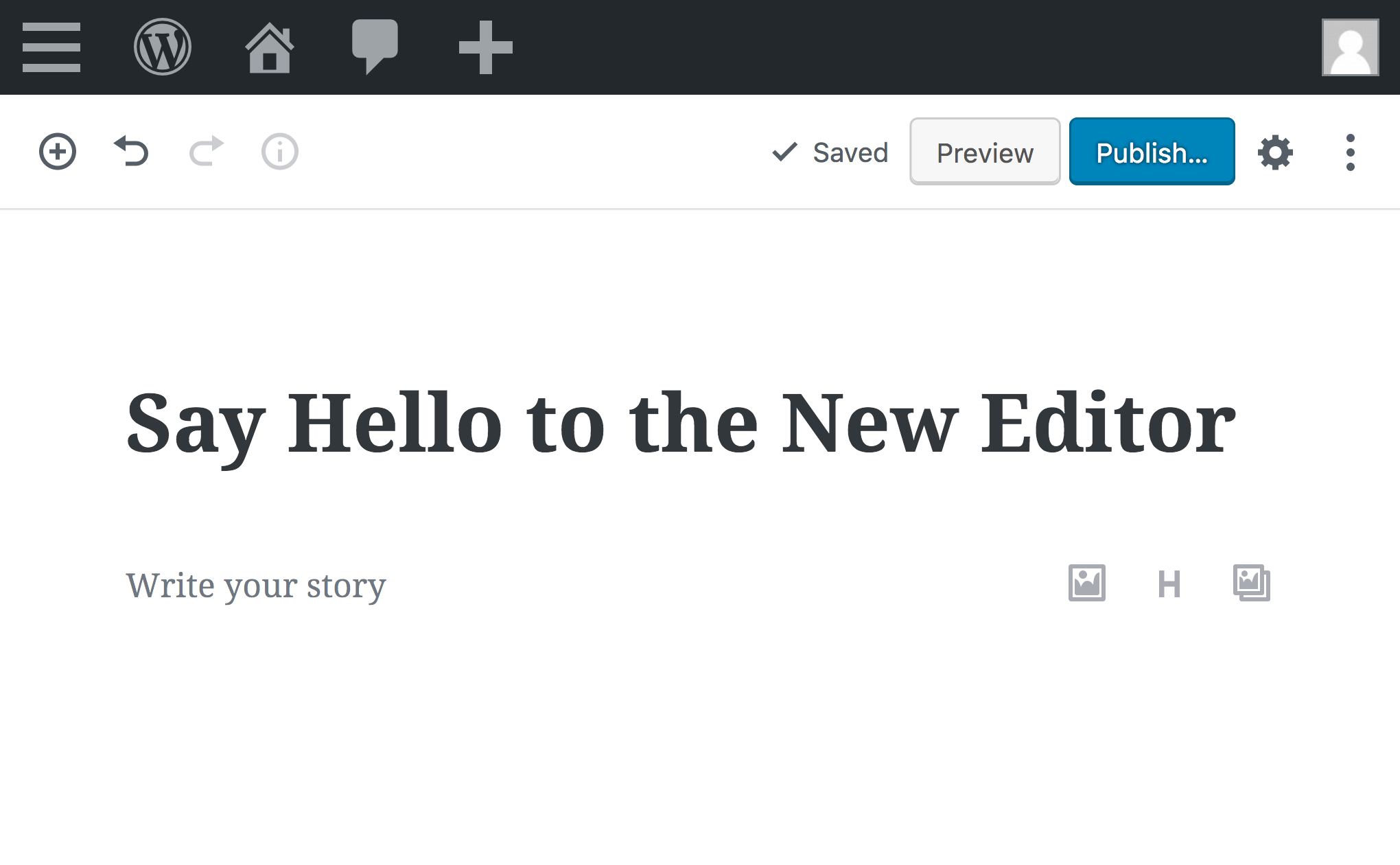 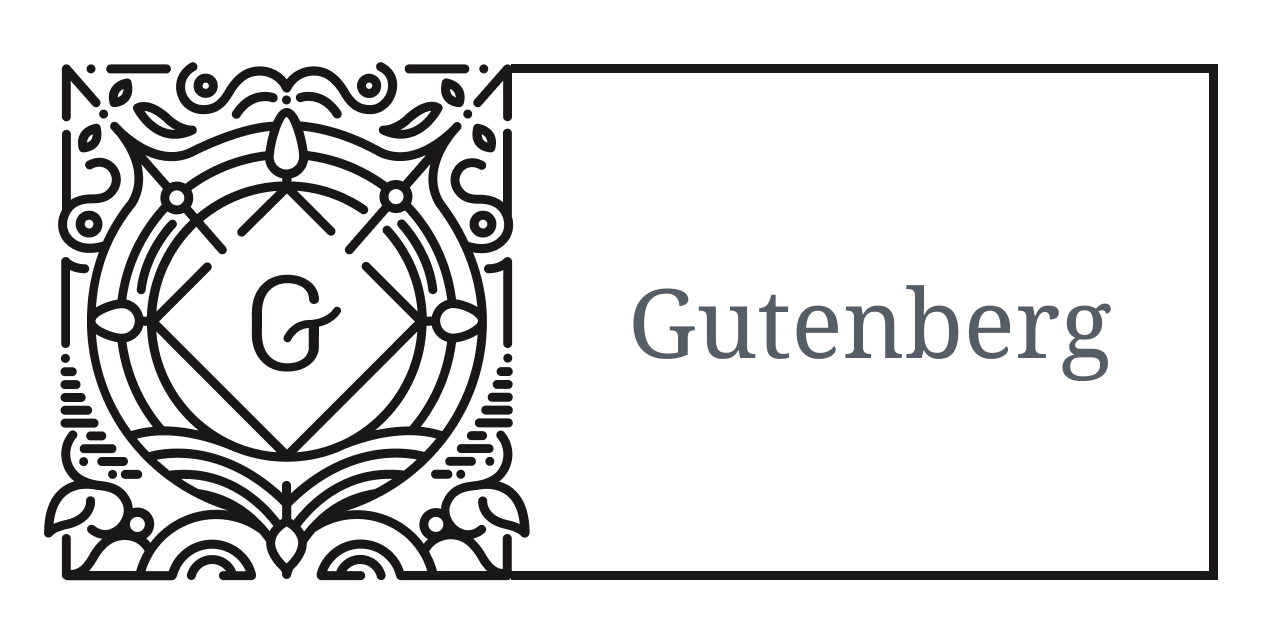 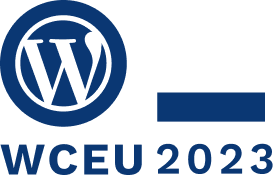 #WCEU2023
[Speaker Notes: First of all, as I already mentioned, I love Gutenberg project. I truly believe it’s a future of content editing.]
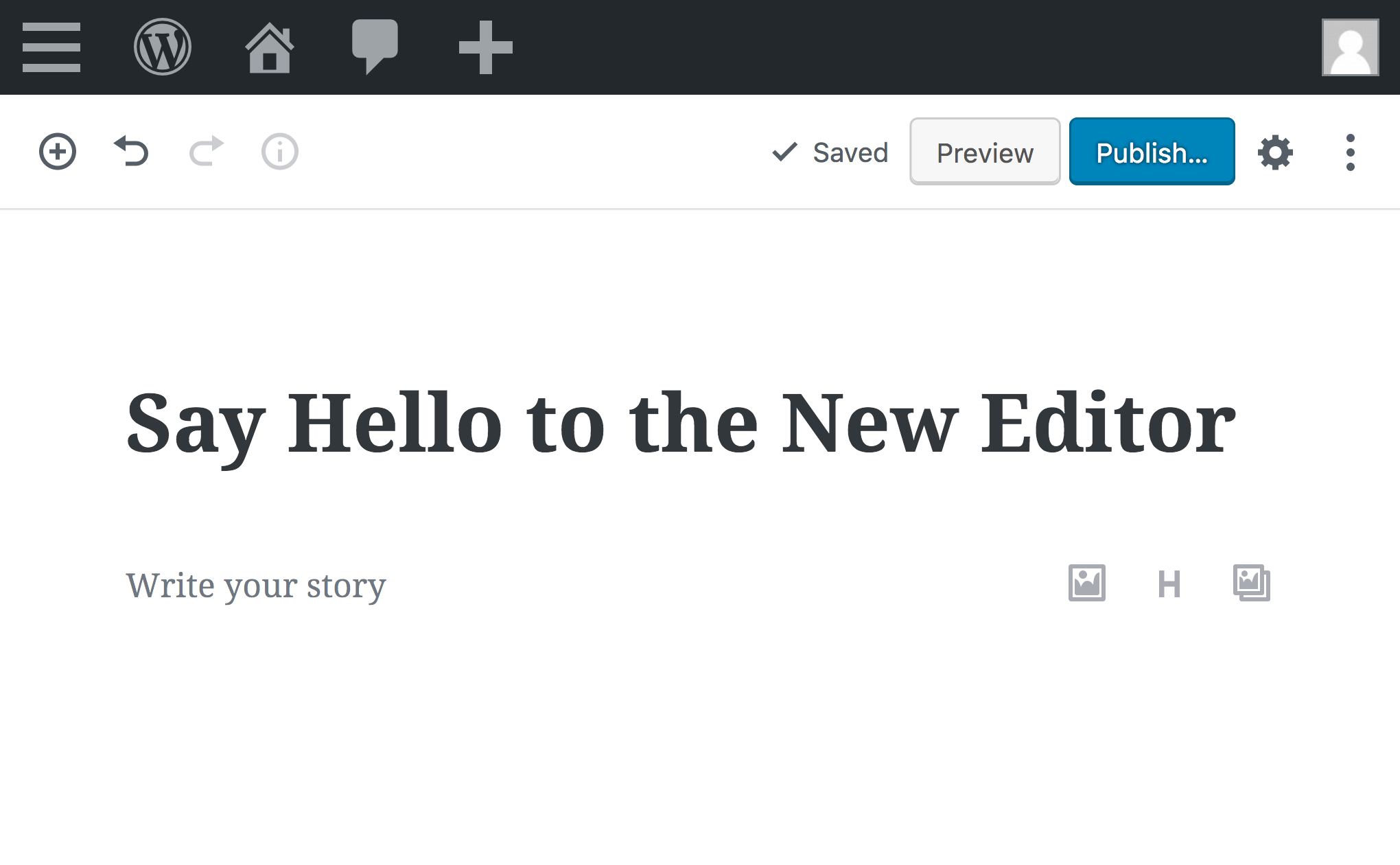 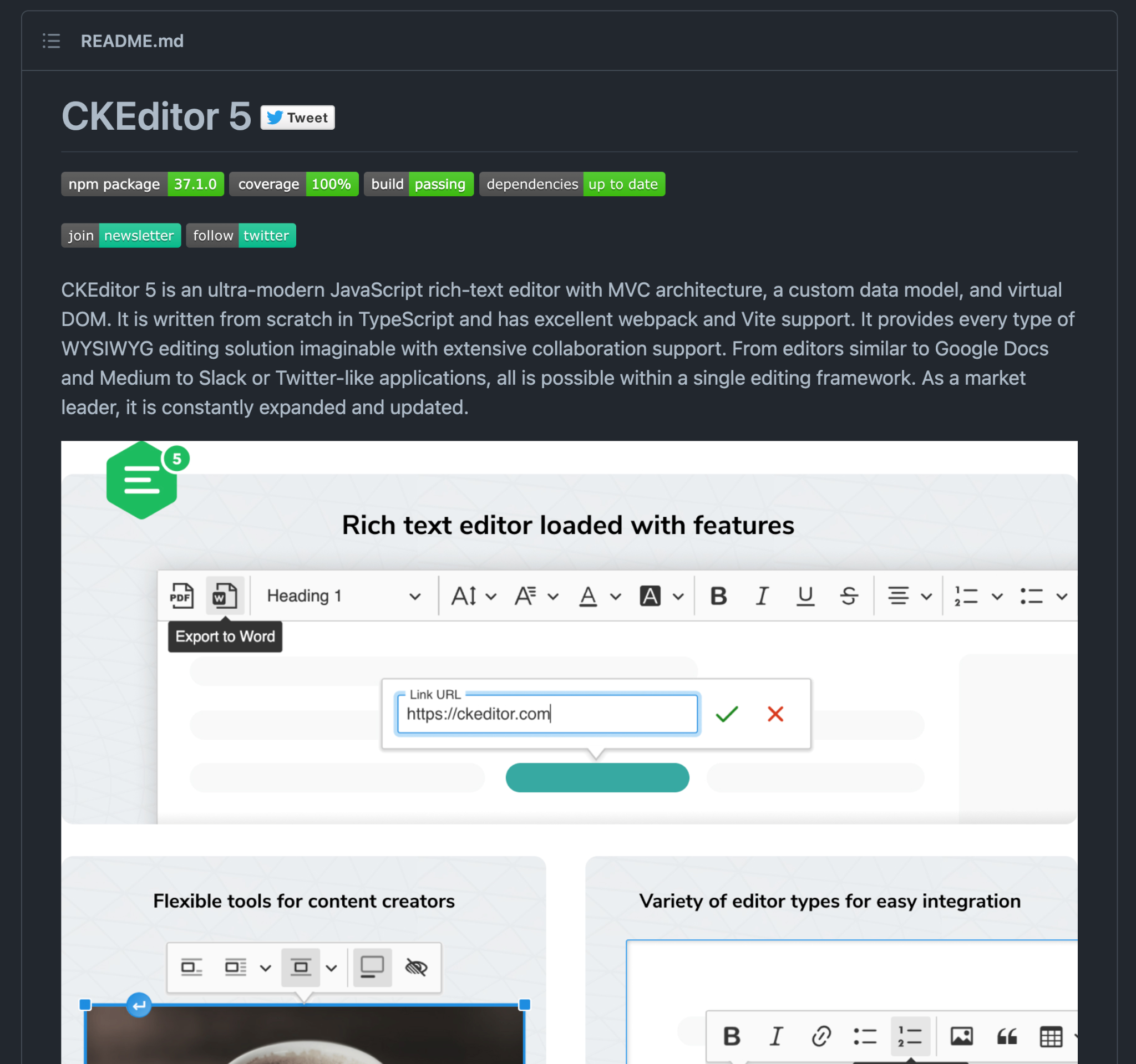 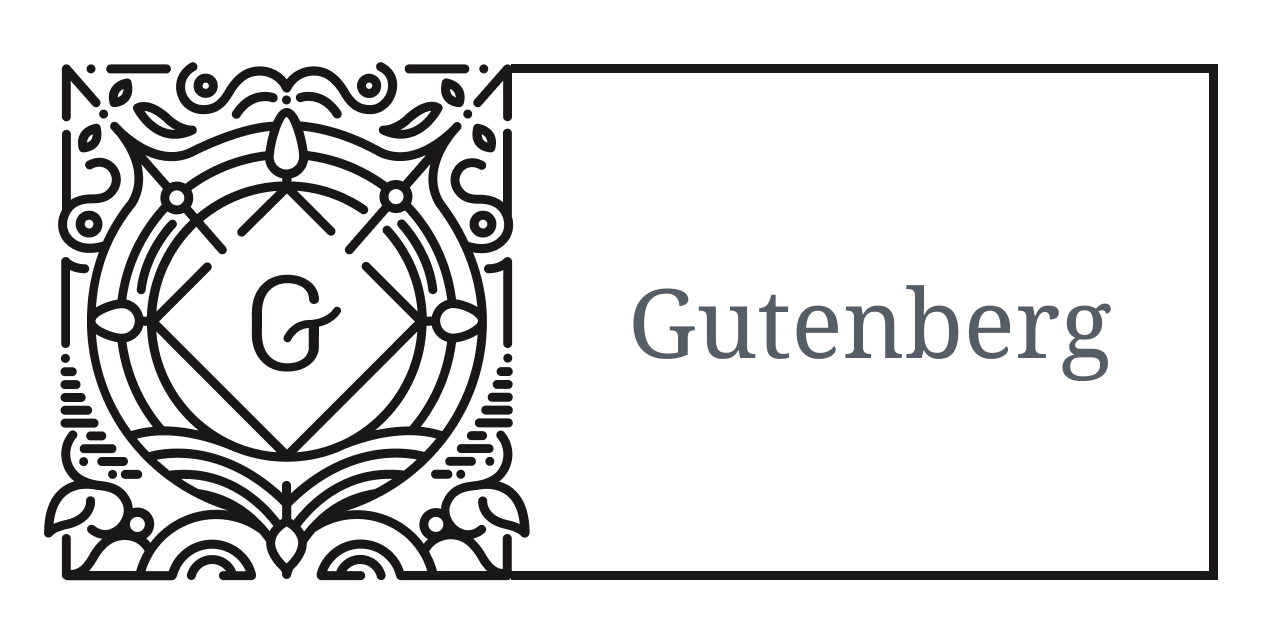 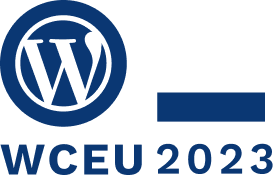 #WCEU2023
[Speaker Notes: Second of all, I worked as JavaScript Technical Leader at CKSource building CKEditor5, where I was heavily exposed to collaborative editing.]
Long term roadmap
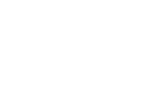 #WCEU2023
[Speaker Notes: Let’s also take a look at the long term Gutenberg roadmap]
Long term roadmap
Phase 1: Easier Editing 
Phase 2: Customization
Phase 3: Collaboration
Phase 4: Multilingual
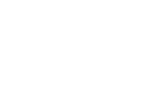 #WCEU2023
[Speaker Notes: Easier editing - already implemented - the editor itself
Customization - in progress: block patterns, block themes, block directory and full site editing
Collaboration - the next phase that we are focusing on in this presentation
Native multilingual content support in WordPress]
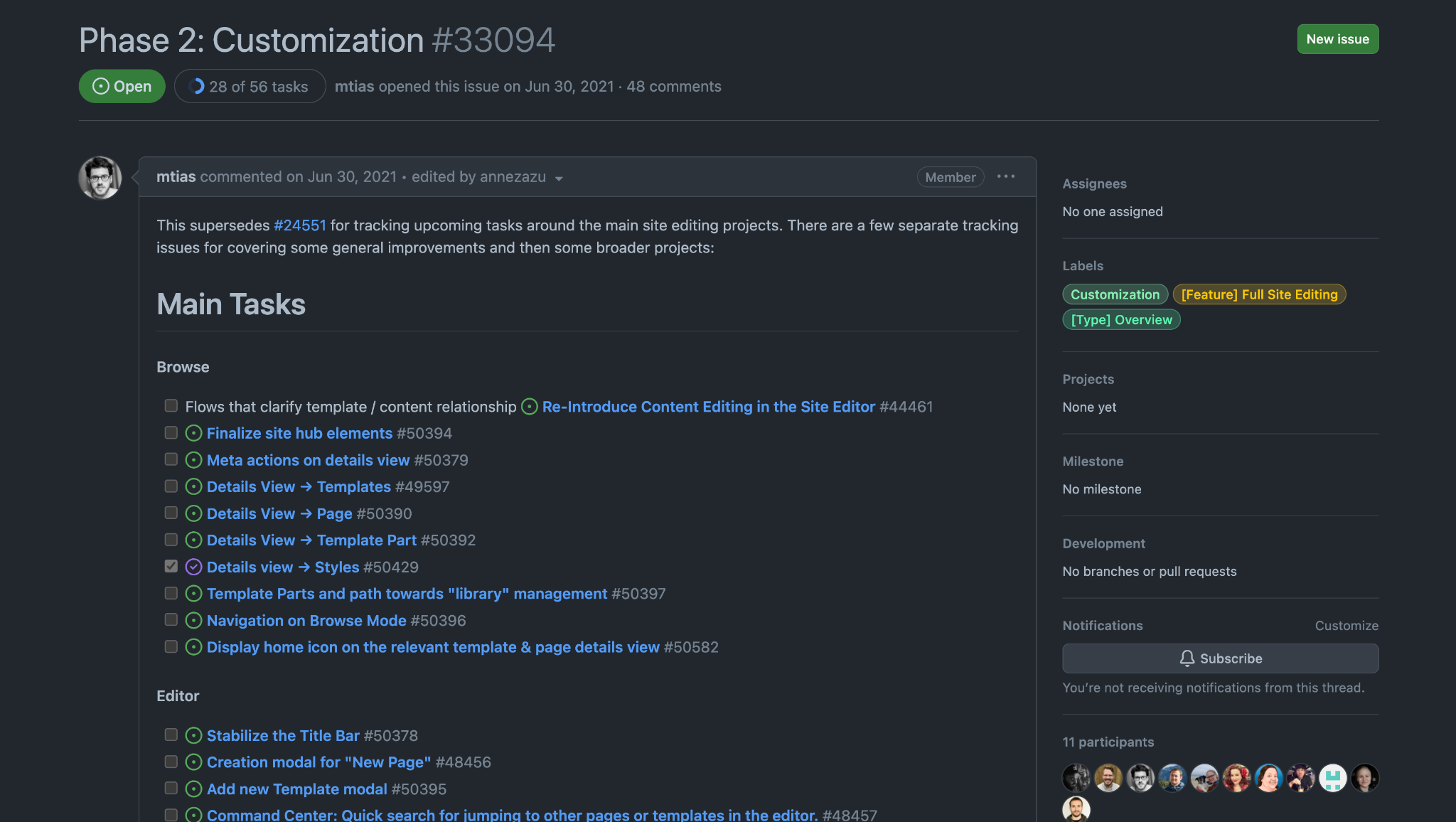 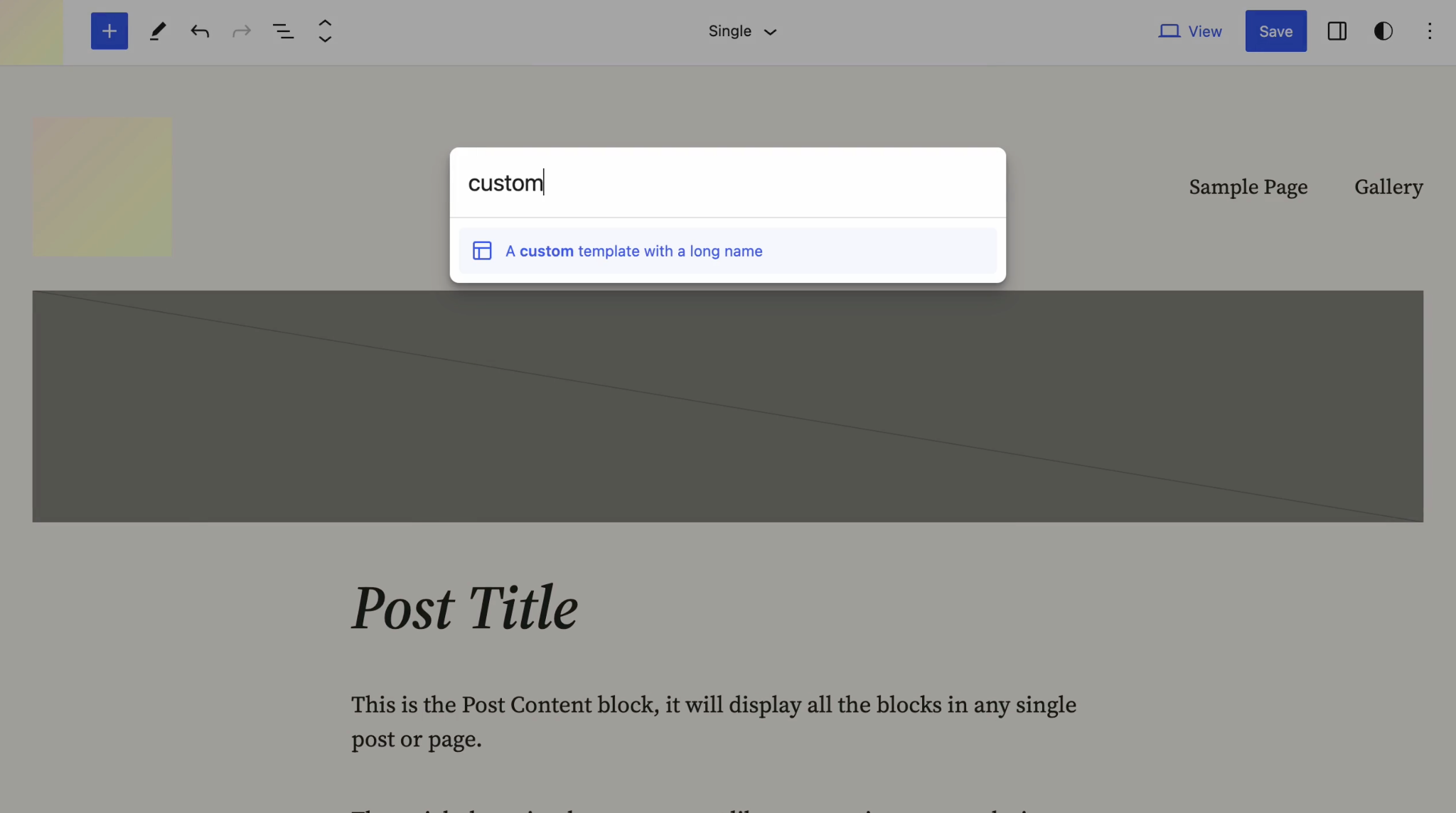 [Speaker Notes: Command Center]
Collaboration
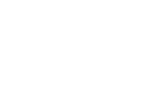 #WCEU2023
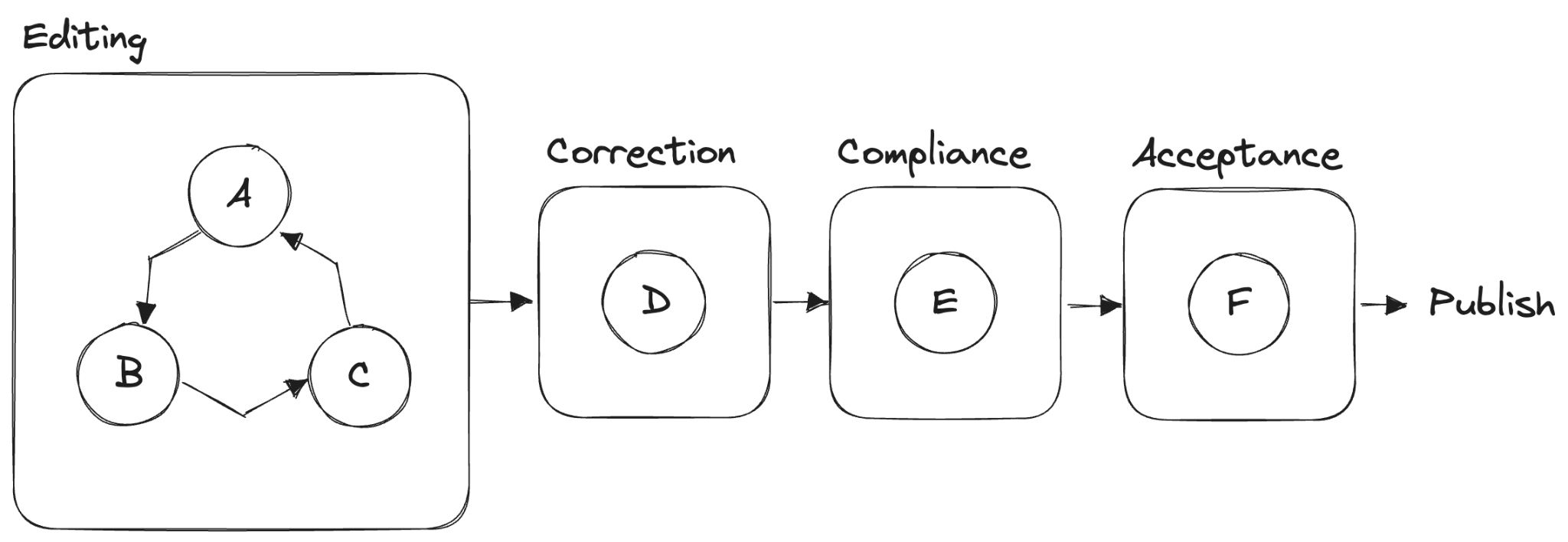 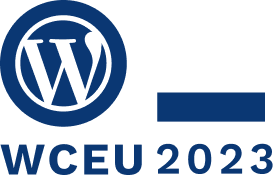 #WCEU2023
Real-Time Collaboration
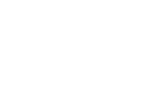 #WCEU2023
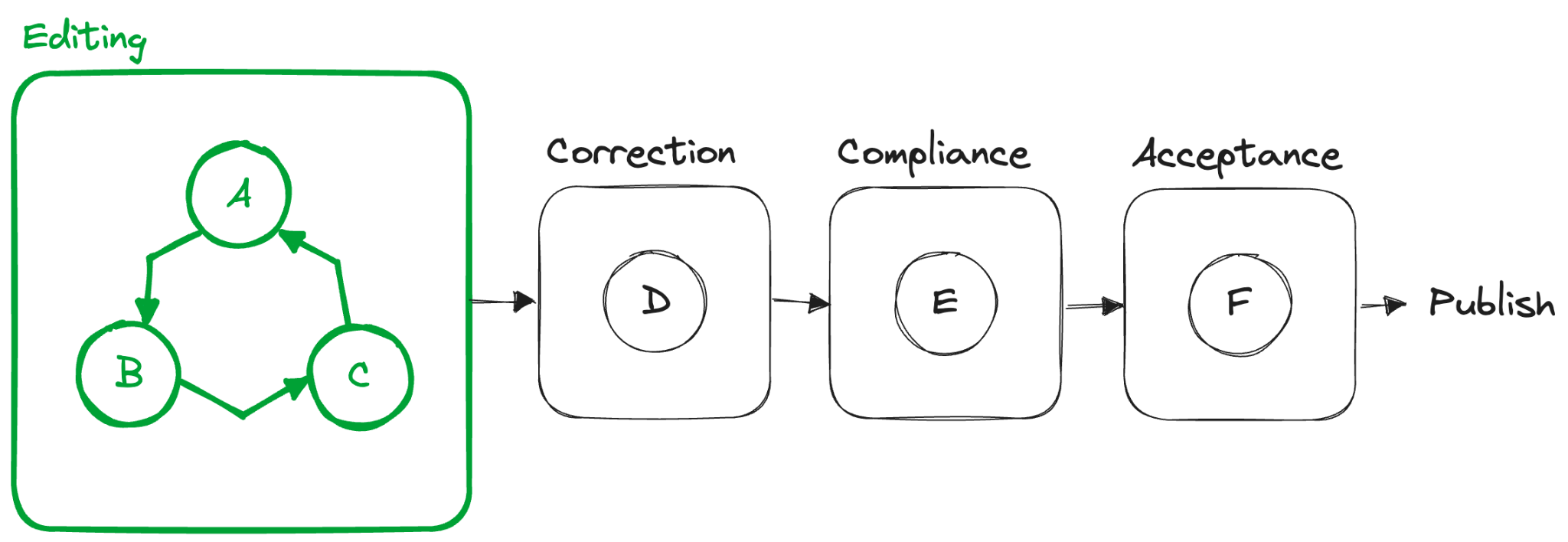 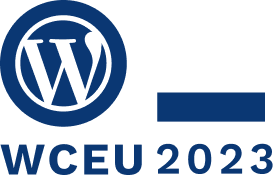 #WCEU2023
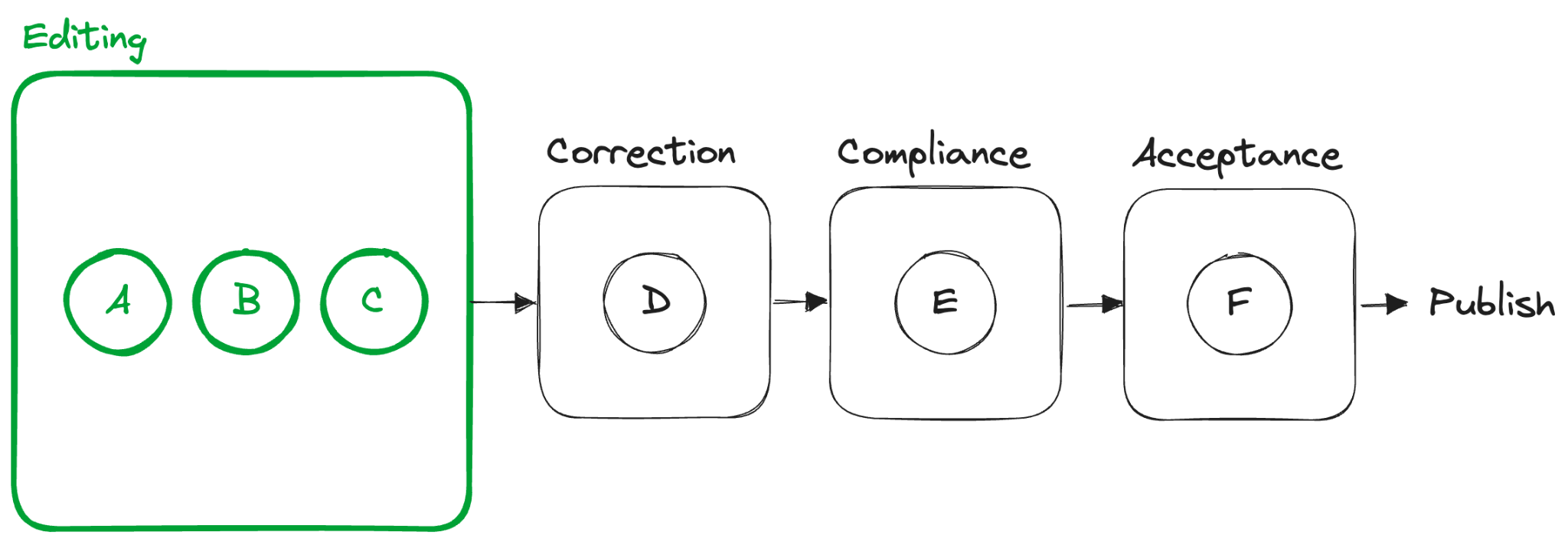 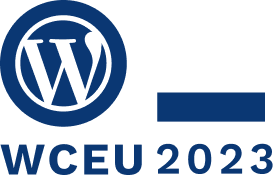 #WCEU2023
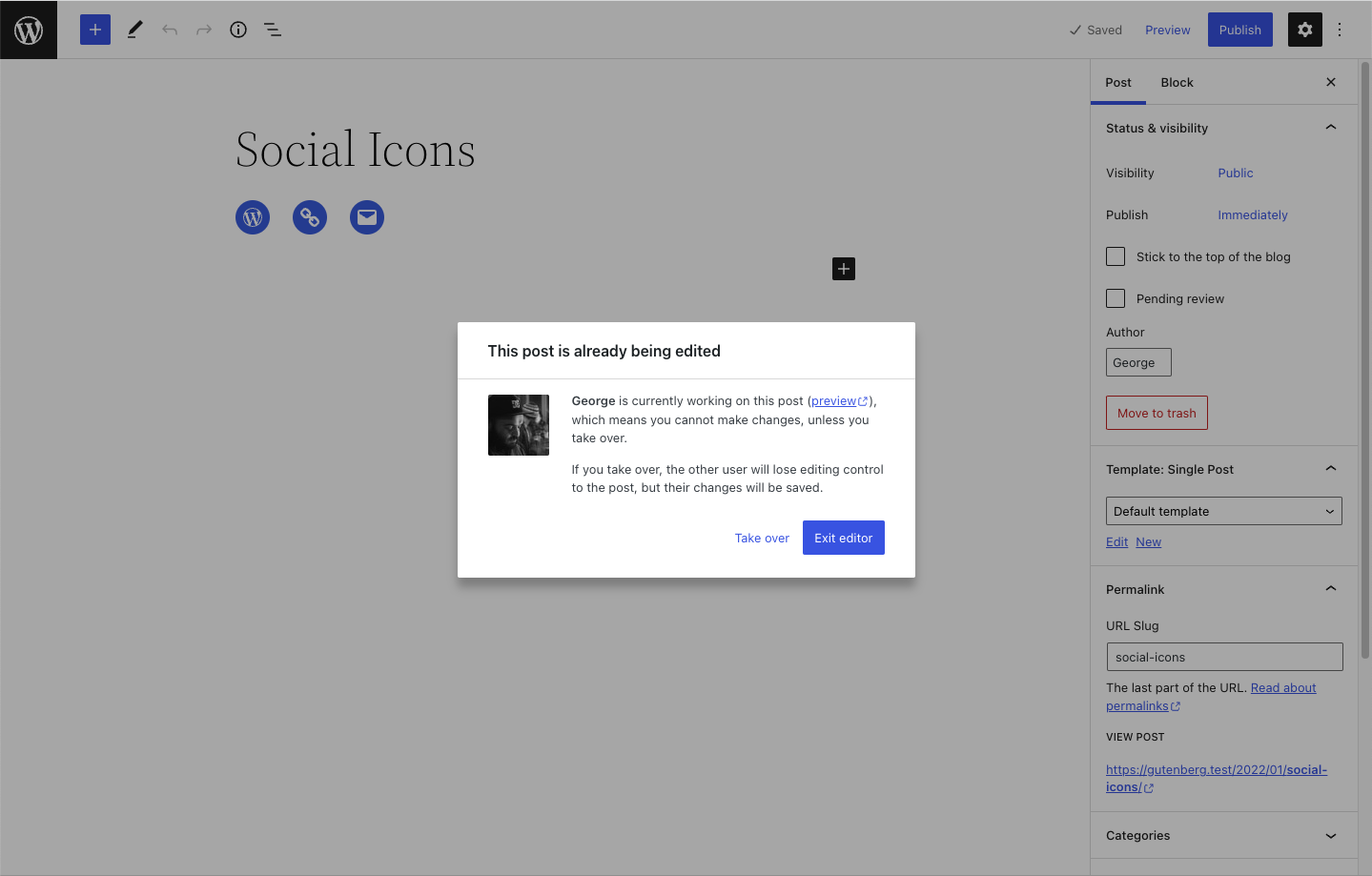 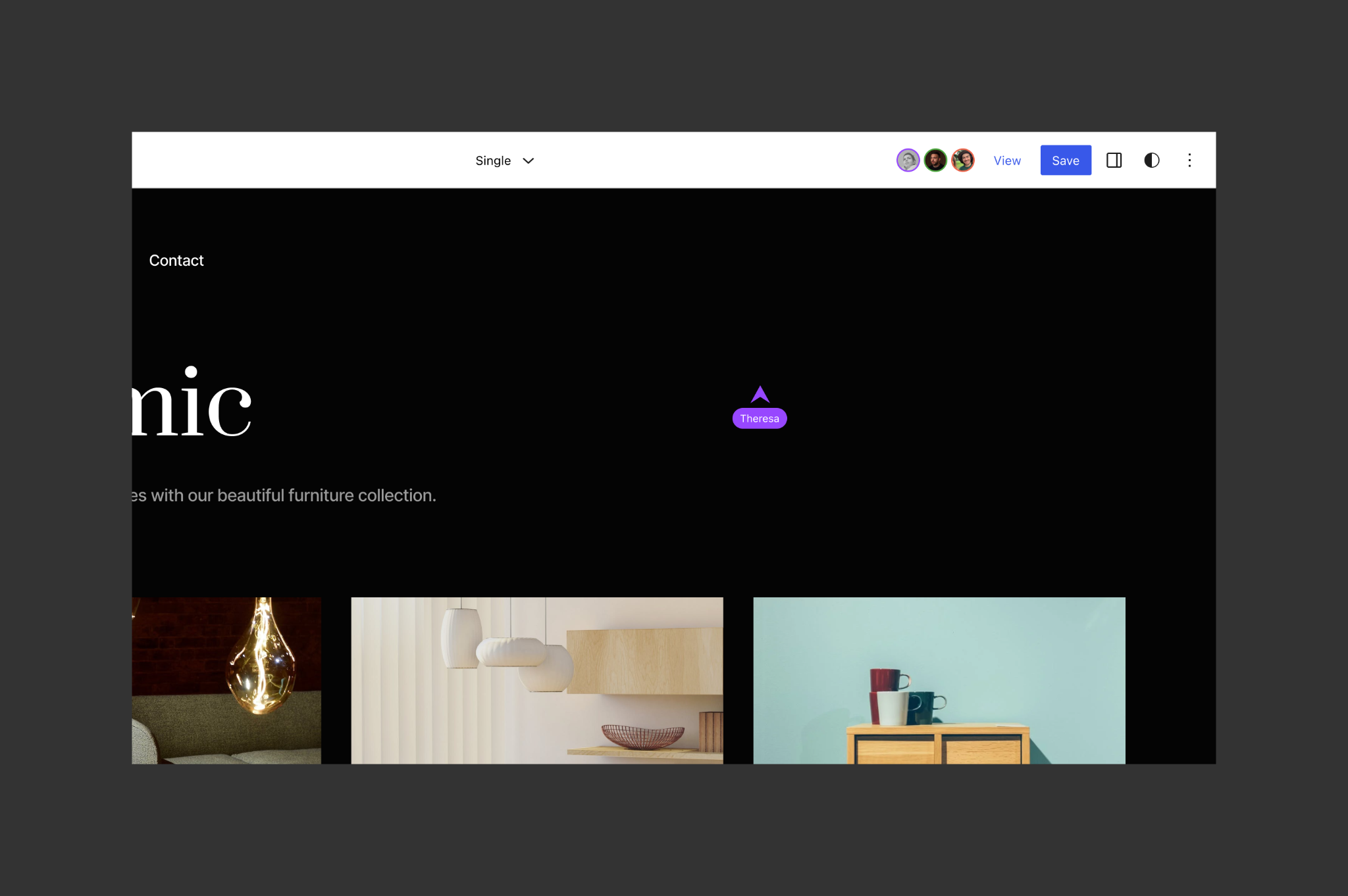 “There’s no real-time collaboration without collaboration”
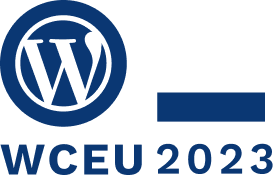 #WCEU2023
Network layer agnostic
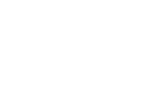 #WCEU2023
In ideal world it should be network layer agnostic
But usually to keep things simple you stick to one:
Short or long polling (HTTP) 👍
Websockets 💪
WebRTC 💥
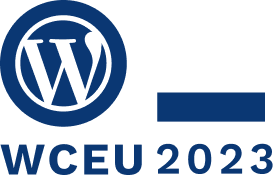 #WCEU2023
Server or peer-to-peer?
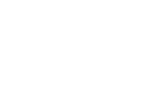 #WCEU2023
WebRTC
Websockets / HTTP
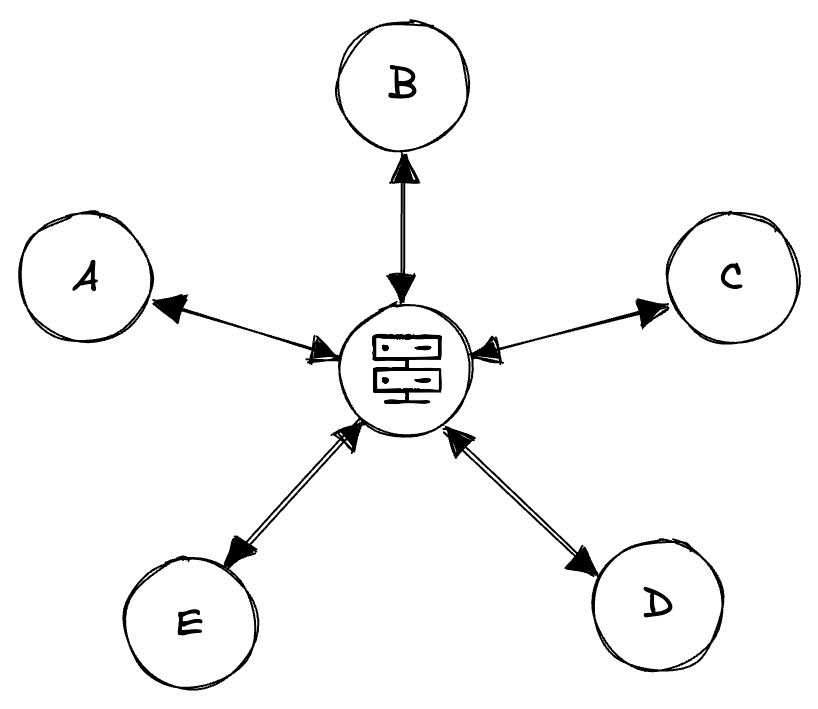 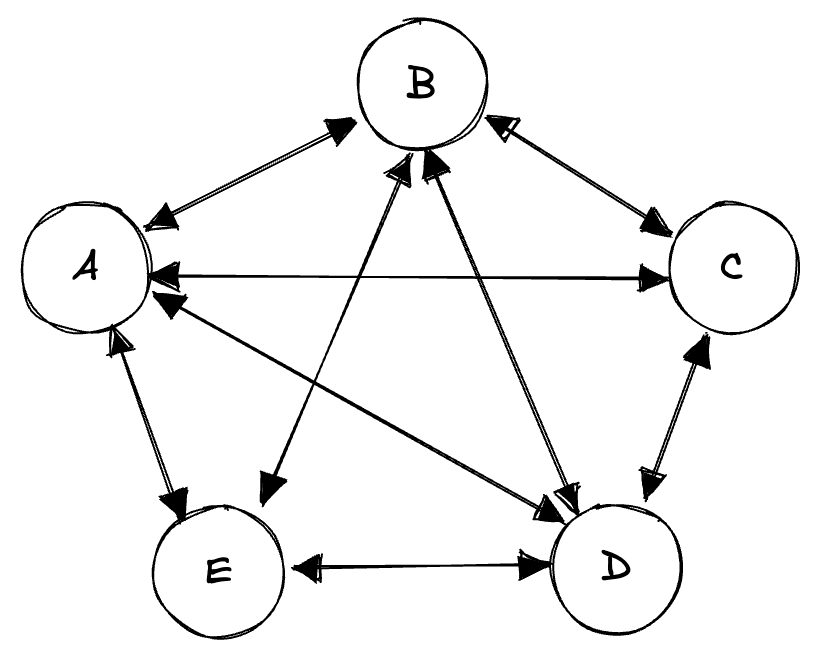 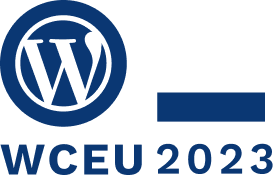 #WCEU2023
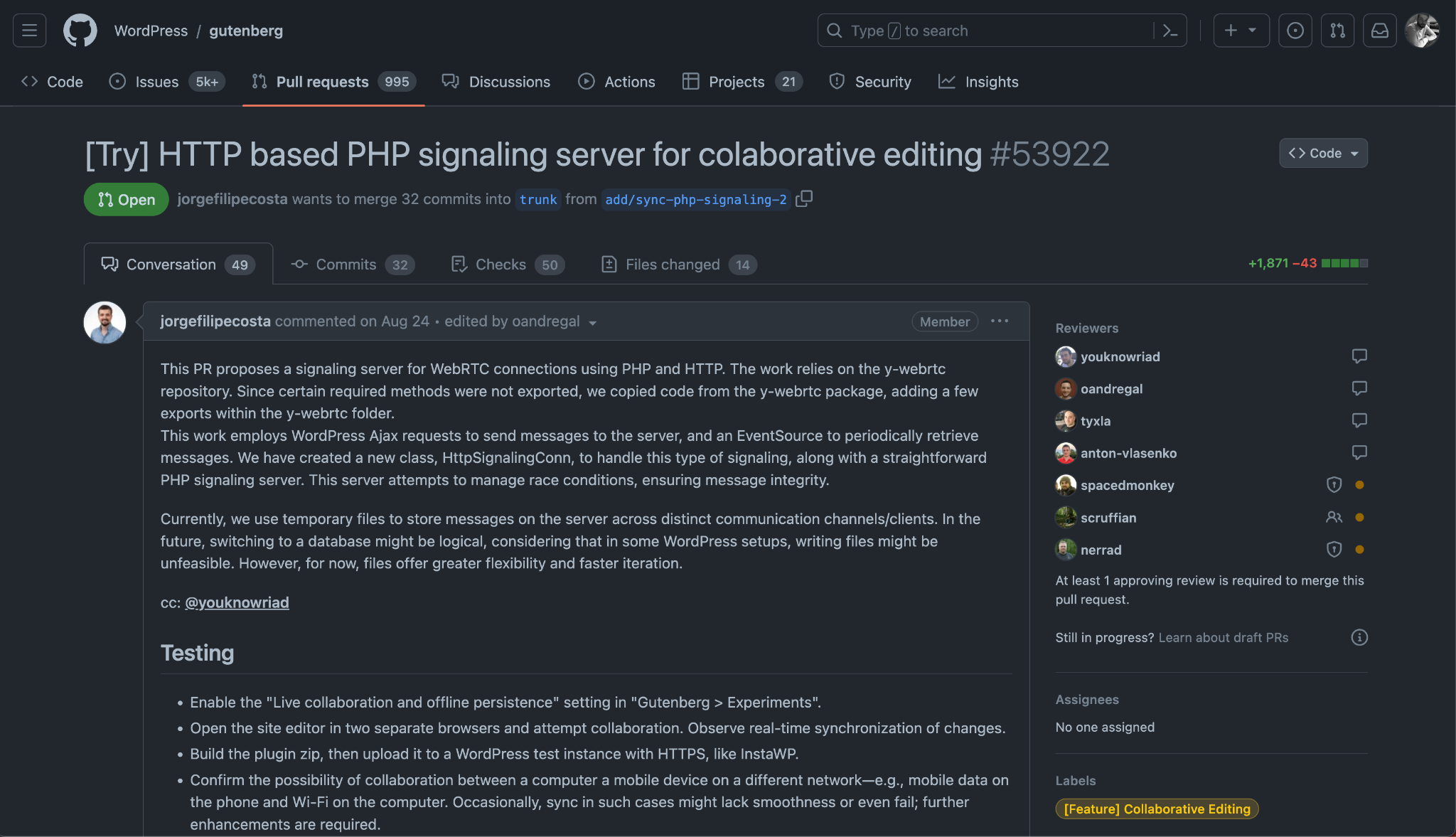 Concurrency
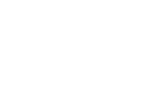 #WCEU2023
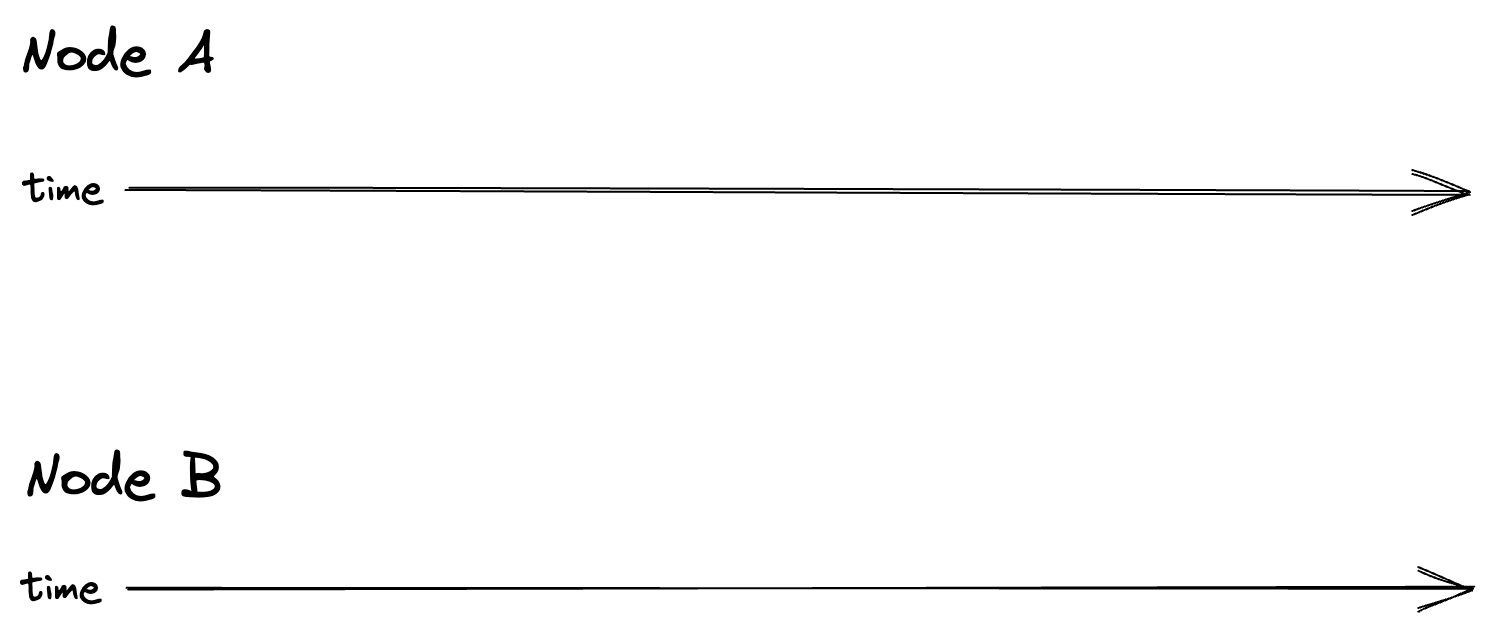 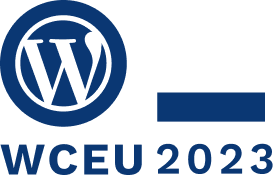 #WCEU2023
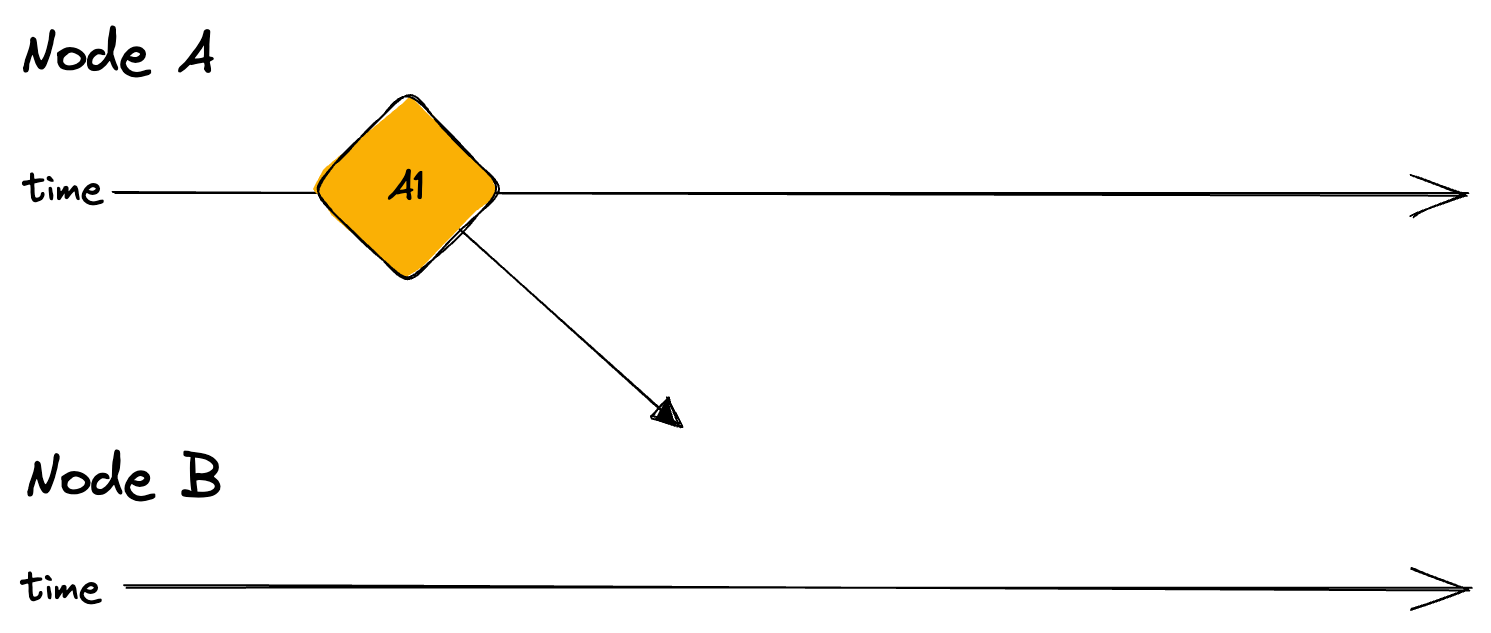 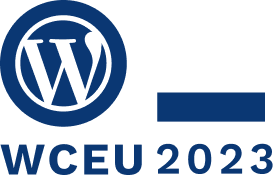 #WCEU2023
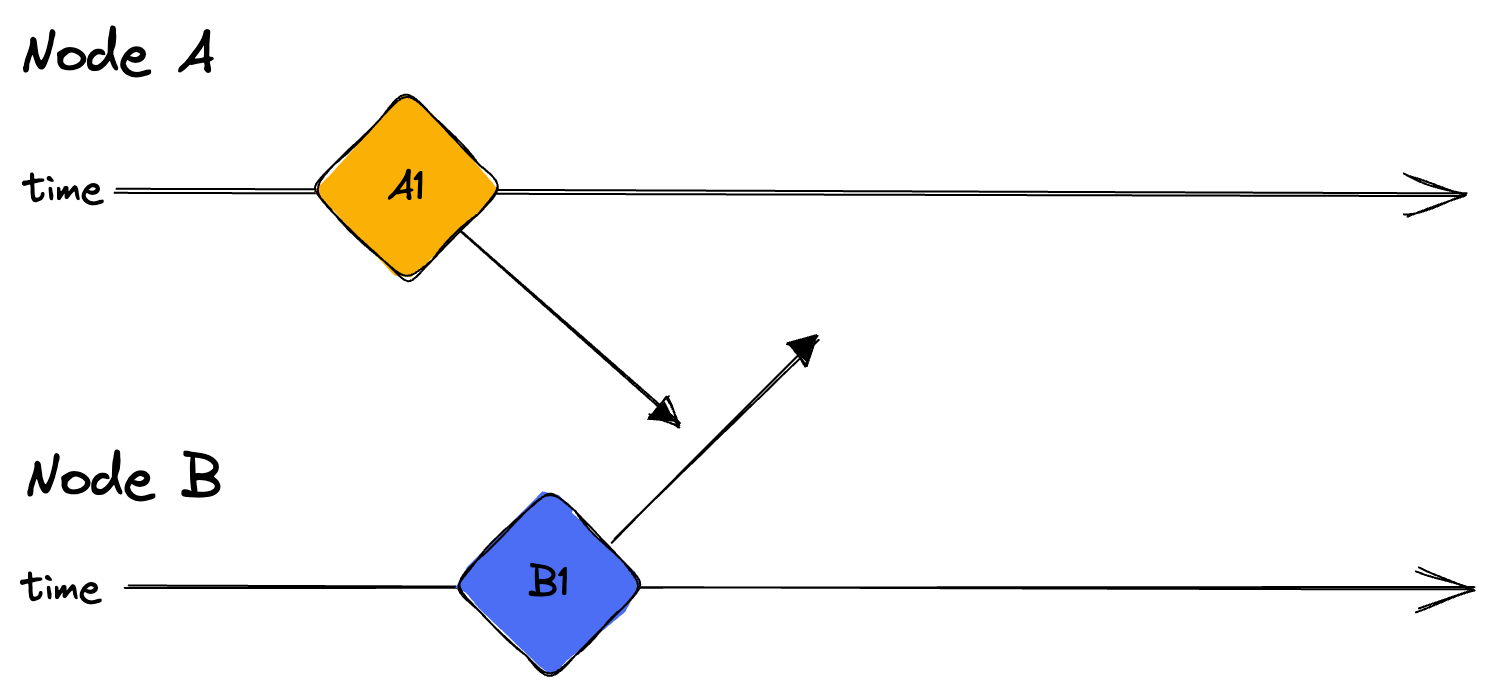 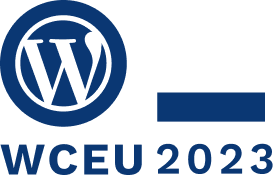 #WCEU2023
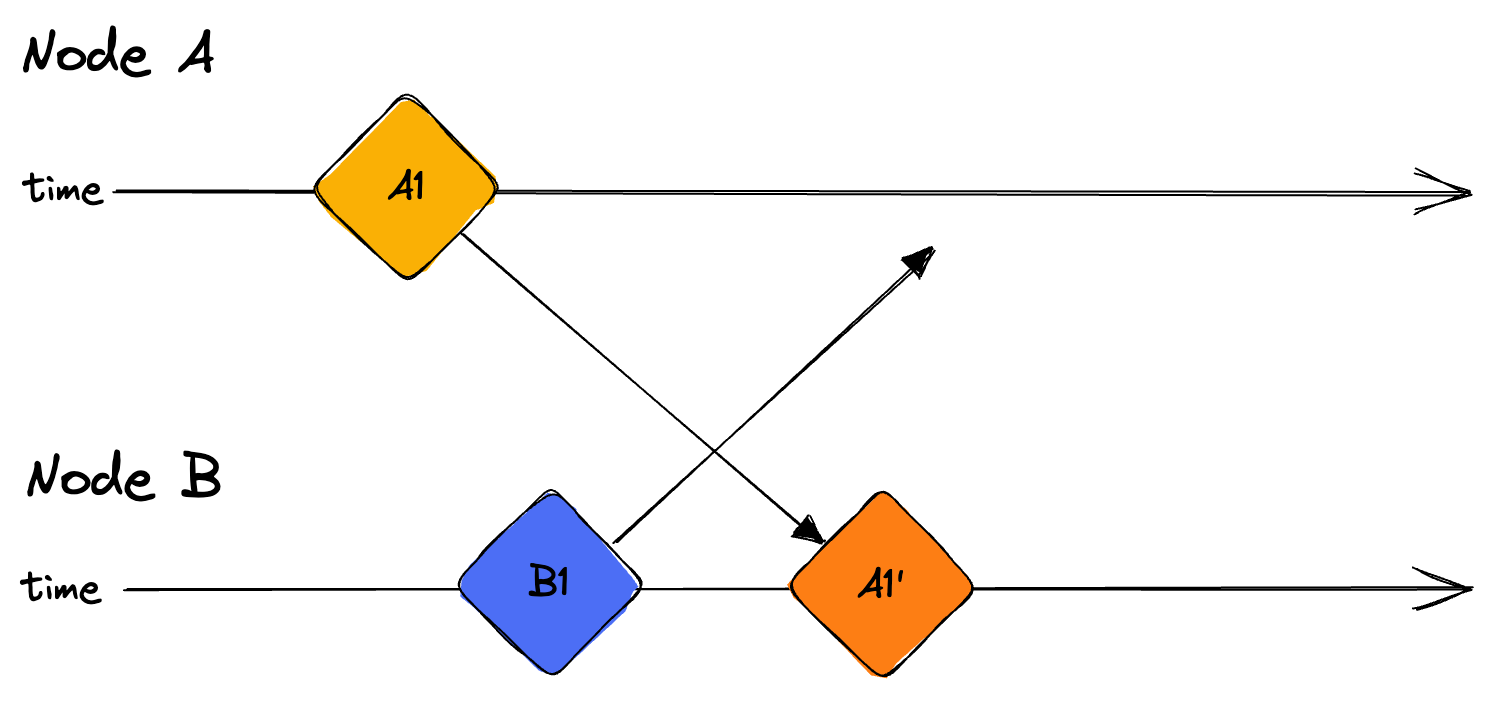 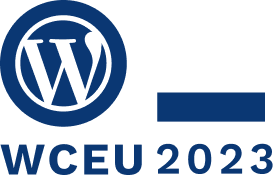 #WCEU2023
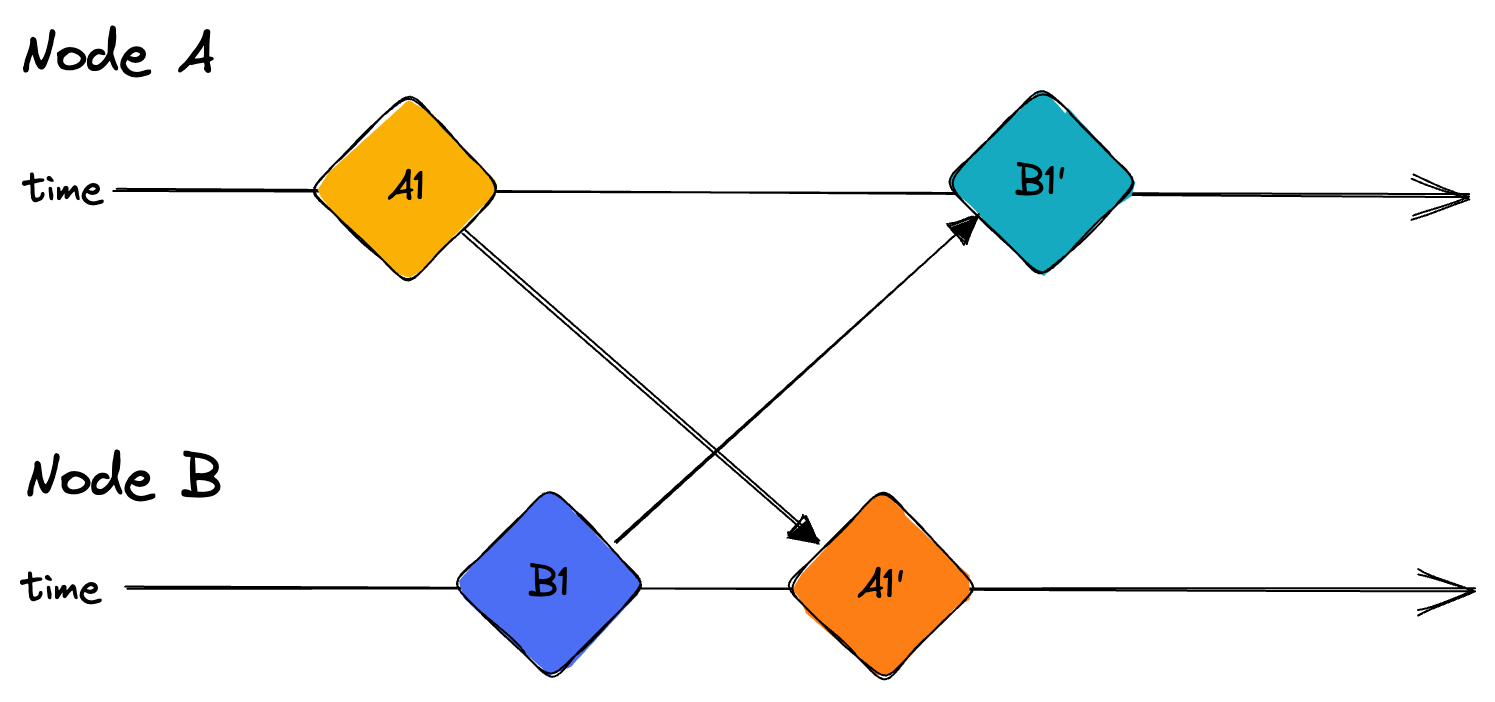 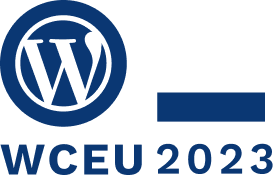 #WCEU2023
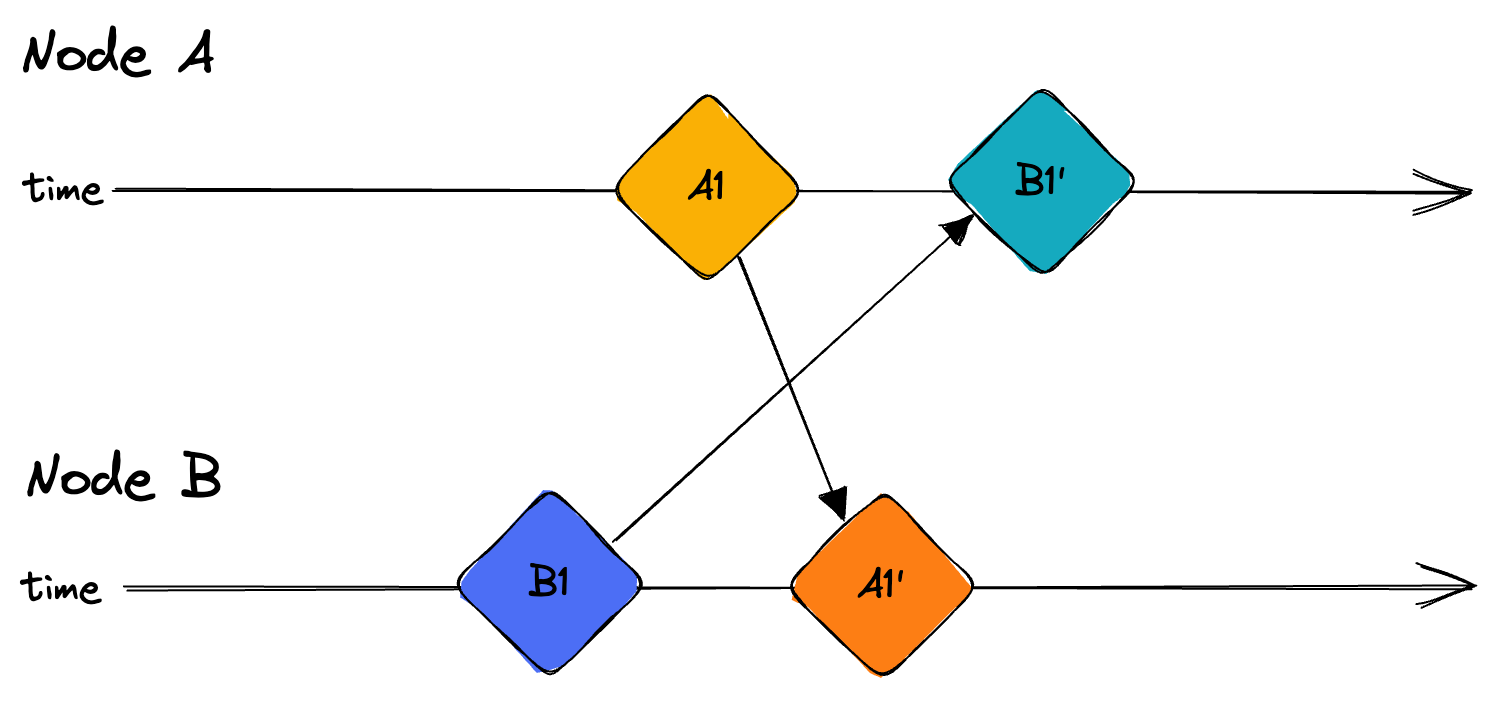 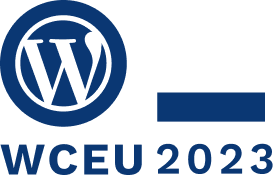 #WCEU2023
Just use timestamps…
Computer clock timestamps are unreliable
Physical clocks in computers are non-monotonic
Clock drift
Monotonic clocks can’t be compared between multiple machines
Distributed systems use logical clocks instead (or hybrid)
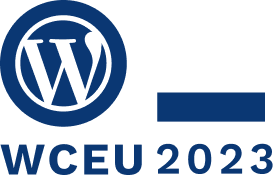 #WCEU2023
Avoid concurrencyby using server?
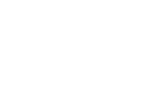 #WCEU2023
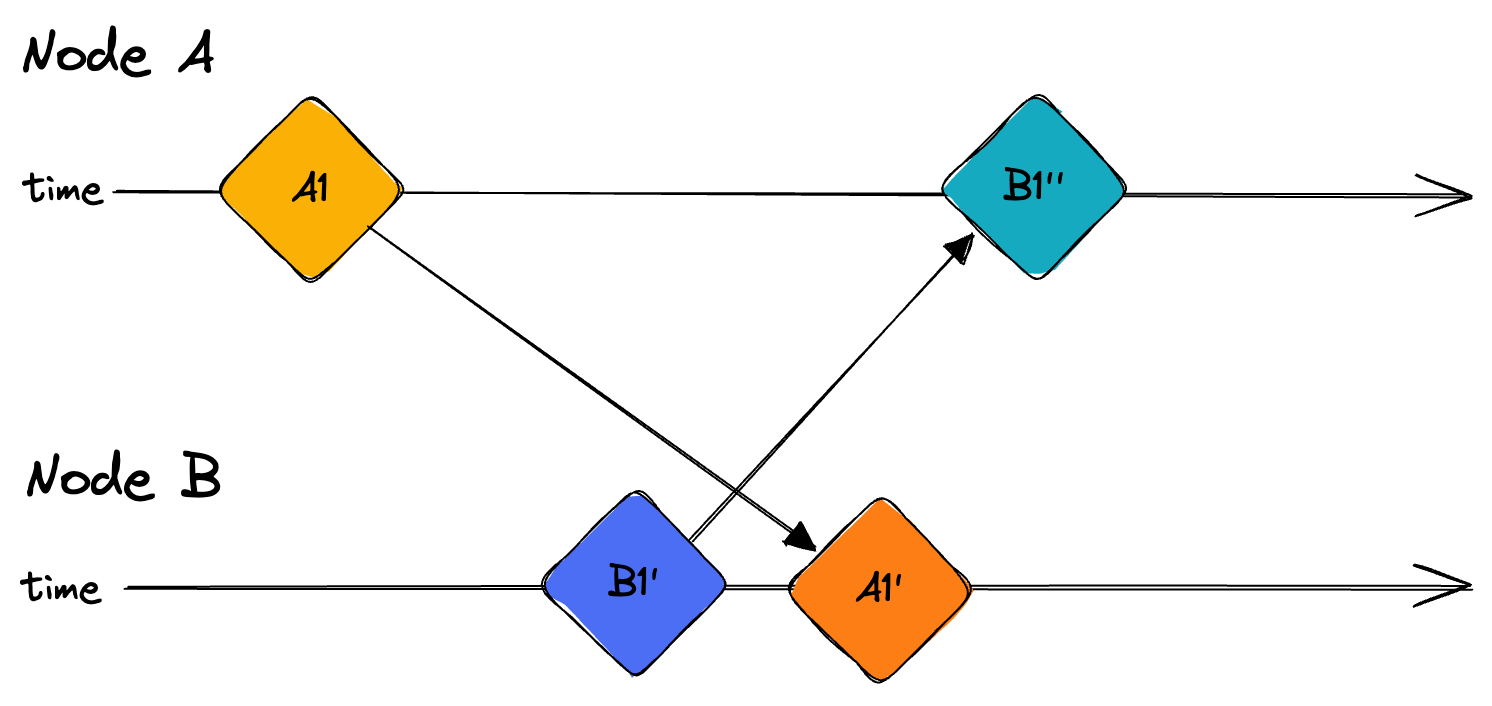 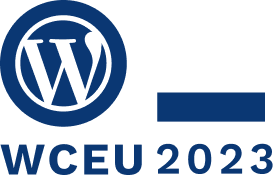 #WCEU2023
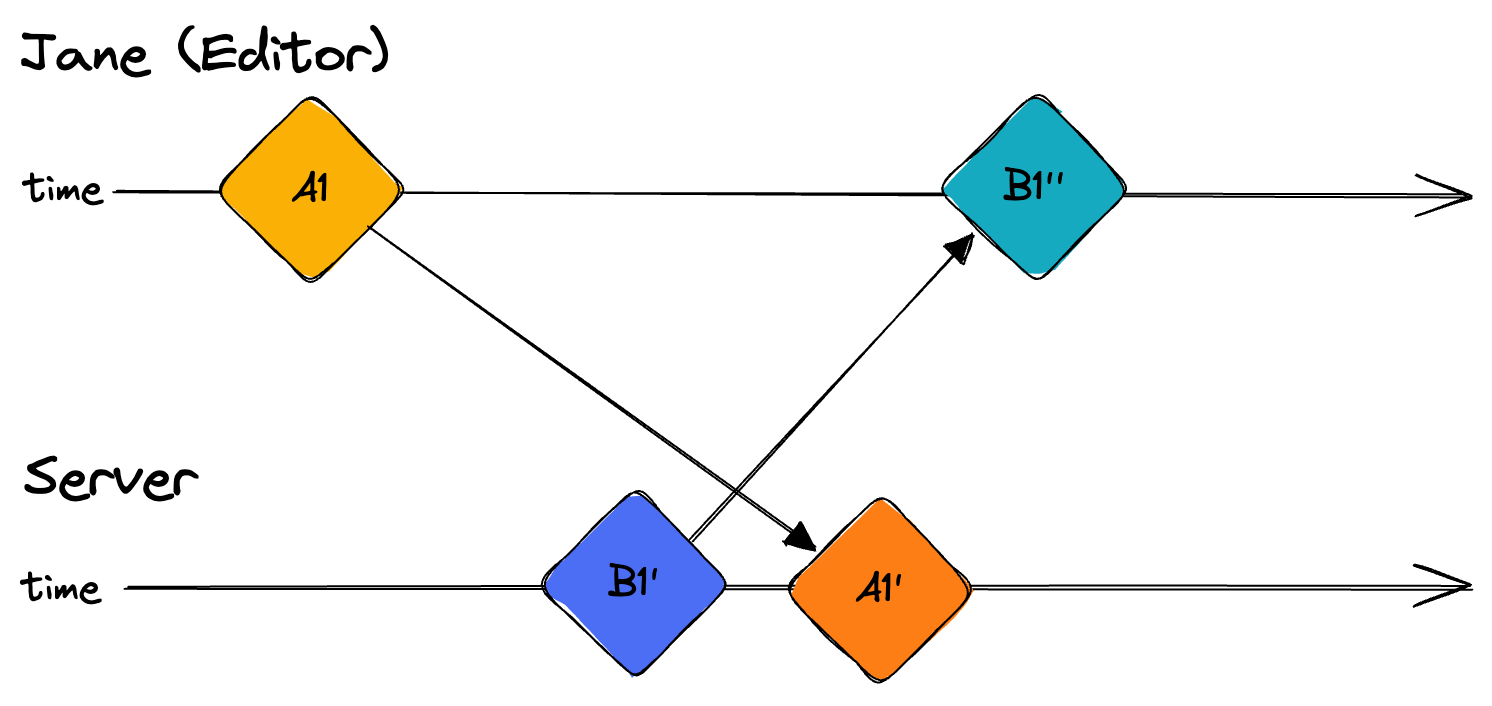 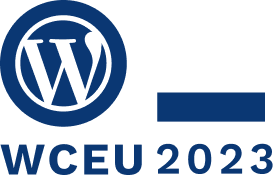 #WCEU2023
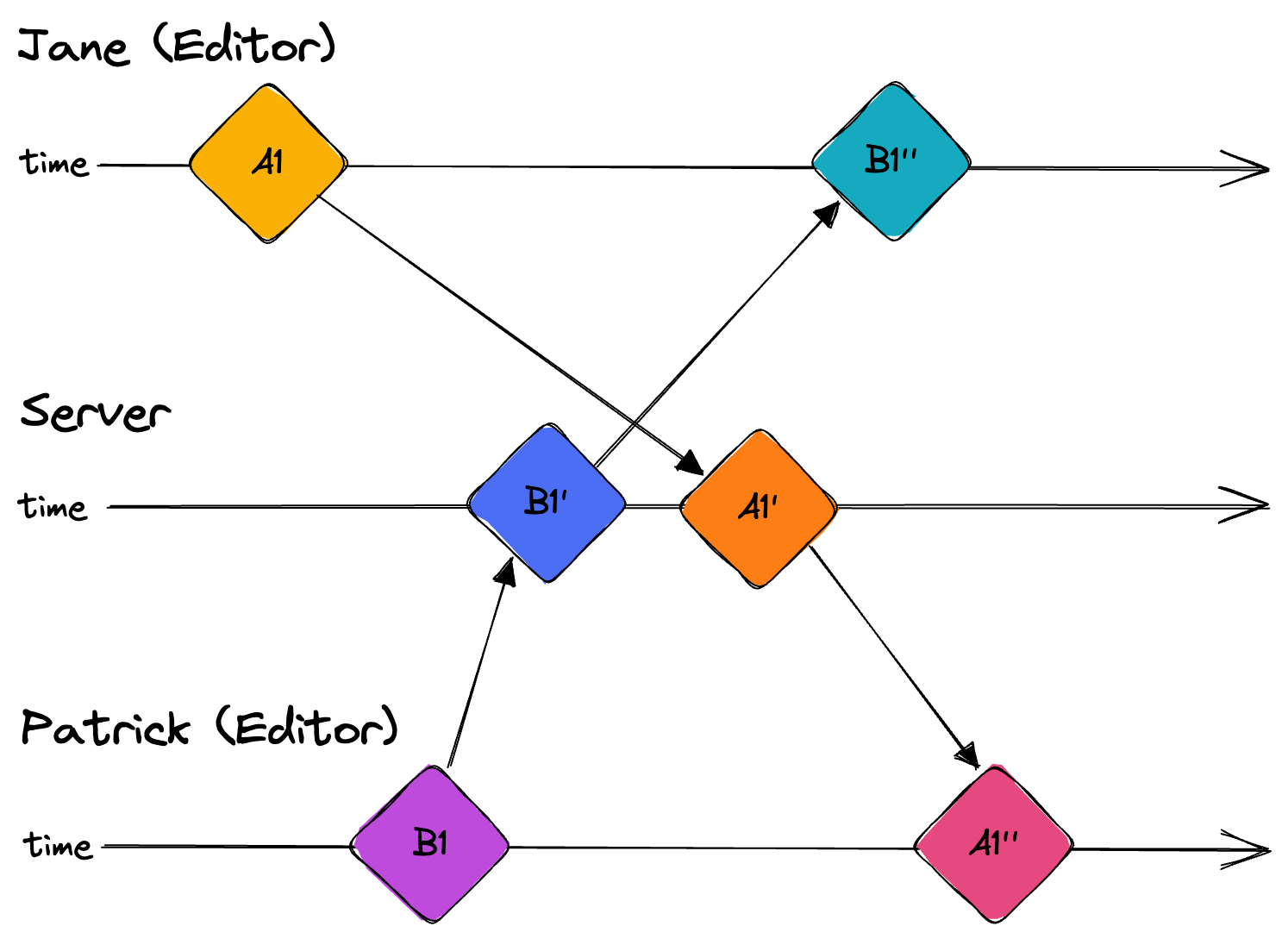 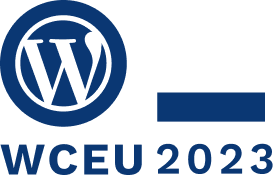 #WCEU2023
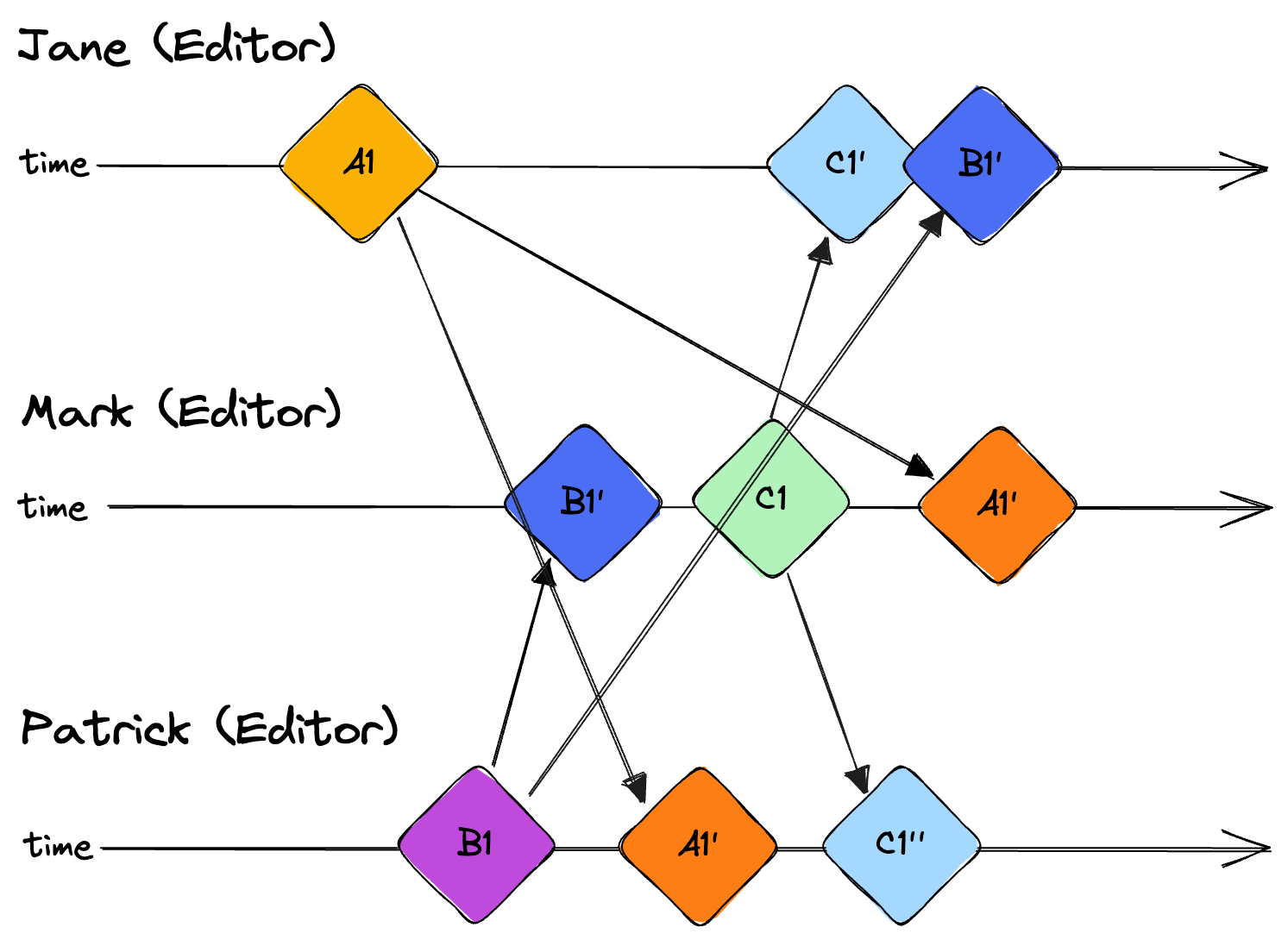 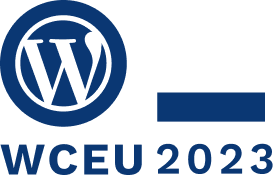 #WCEU2023
Handling concurrent
editing
Strong eventual consistency: everyone should see the same state
Intent preservation: The state should be reasonable
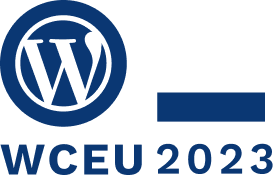 #WCEU2023
Solutions
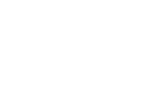 #WCEU2023
OT
—
CRDT
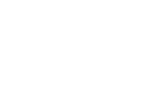 #WCEU2023
Operational Transformation
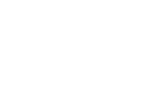 #WCEU2023
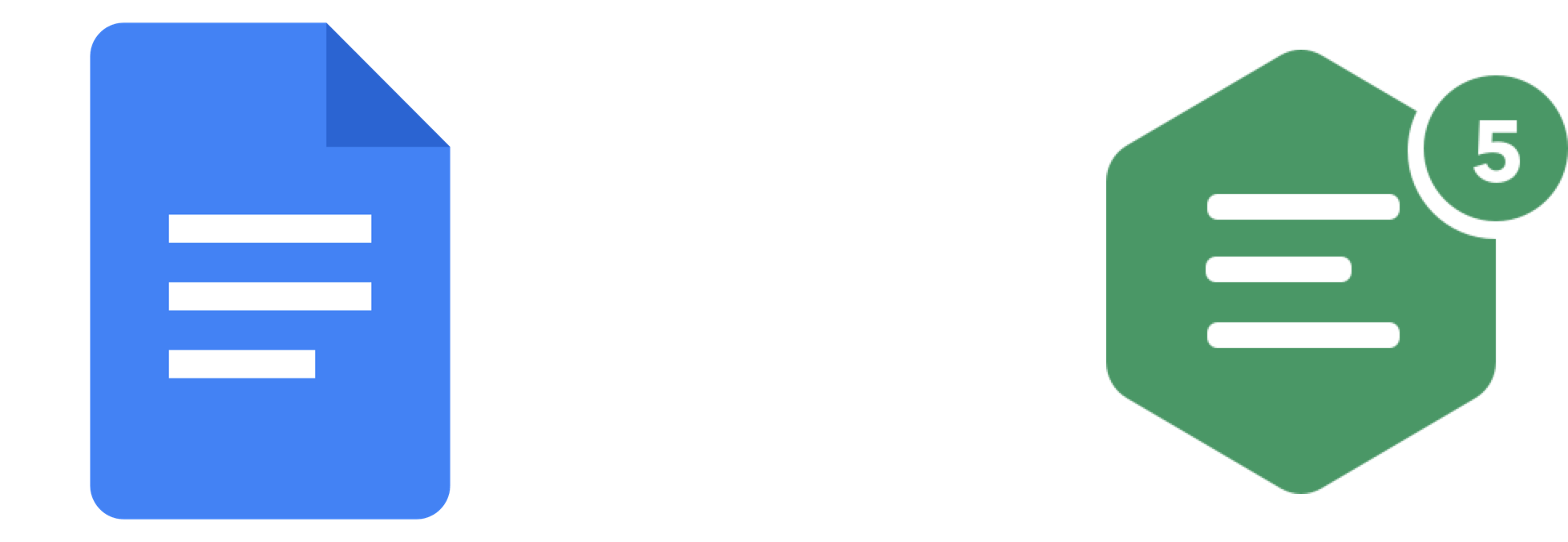 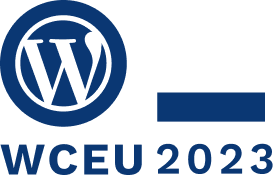 #WCEU2023
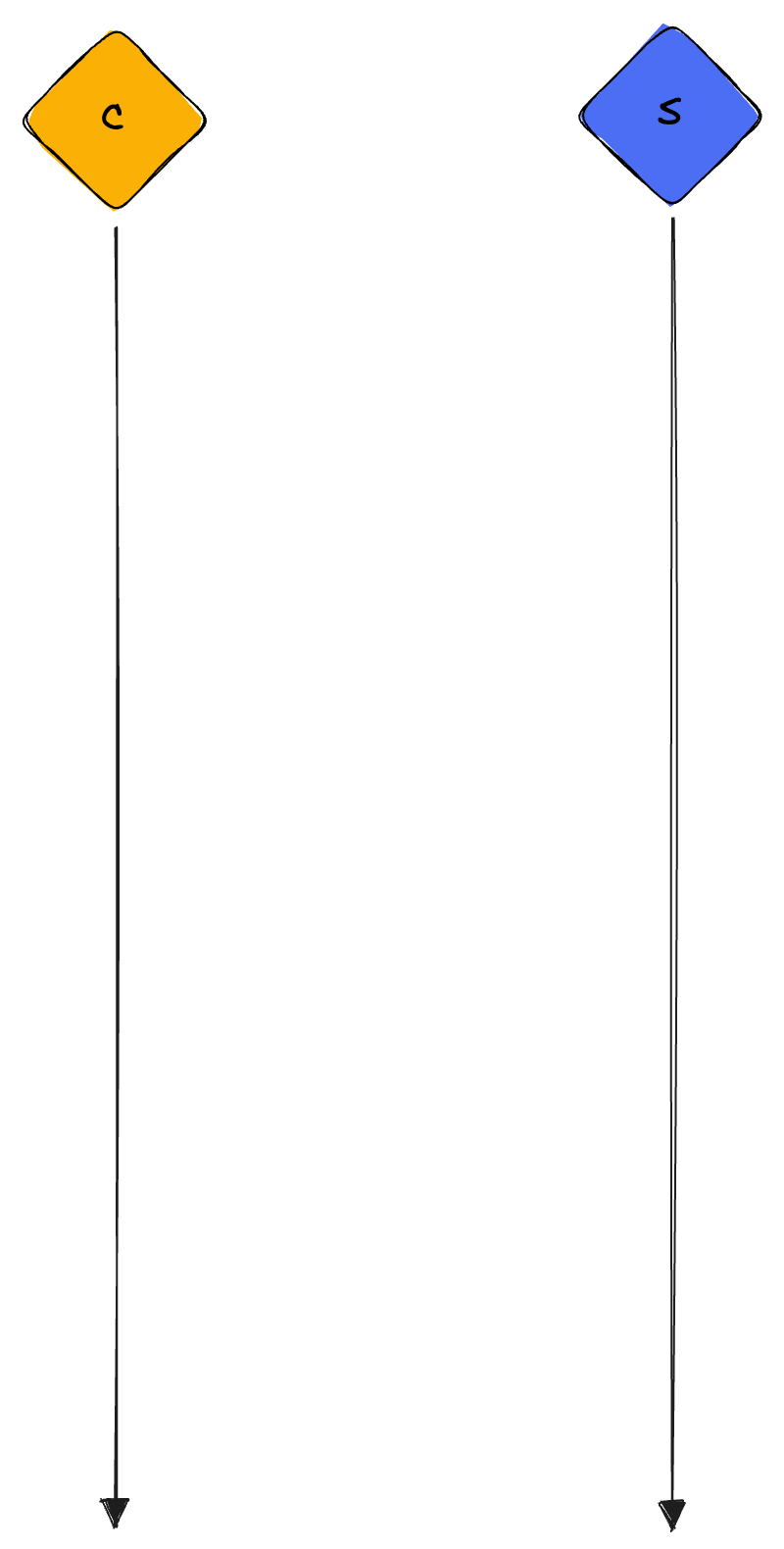 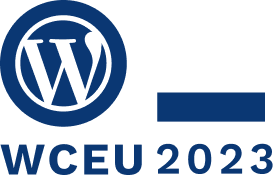 #WCEU2023
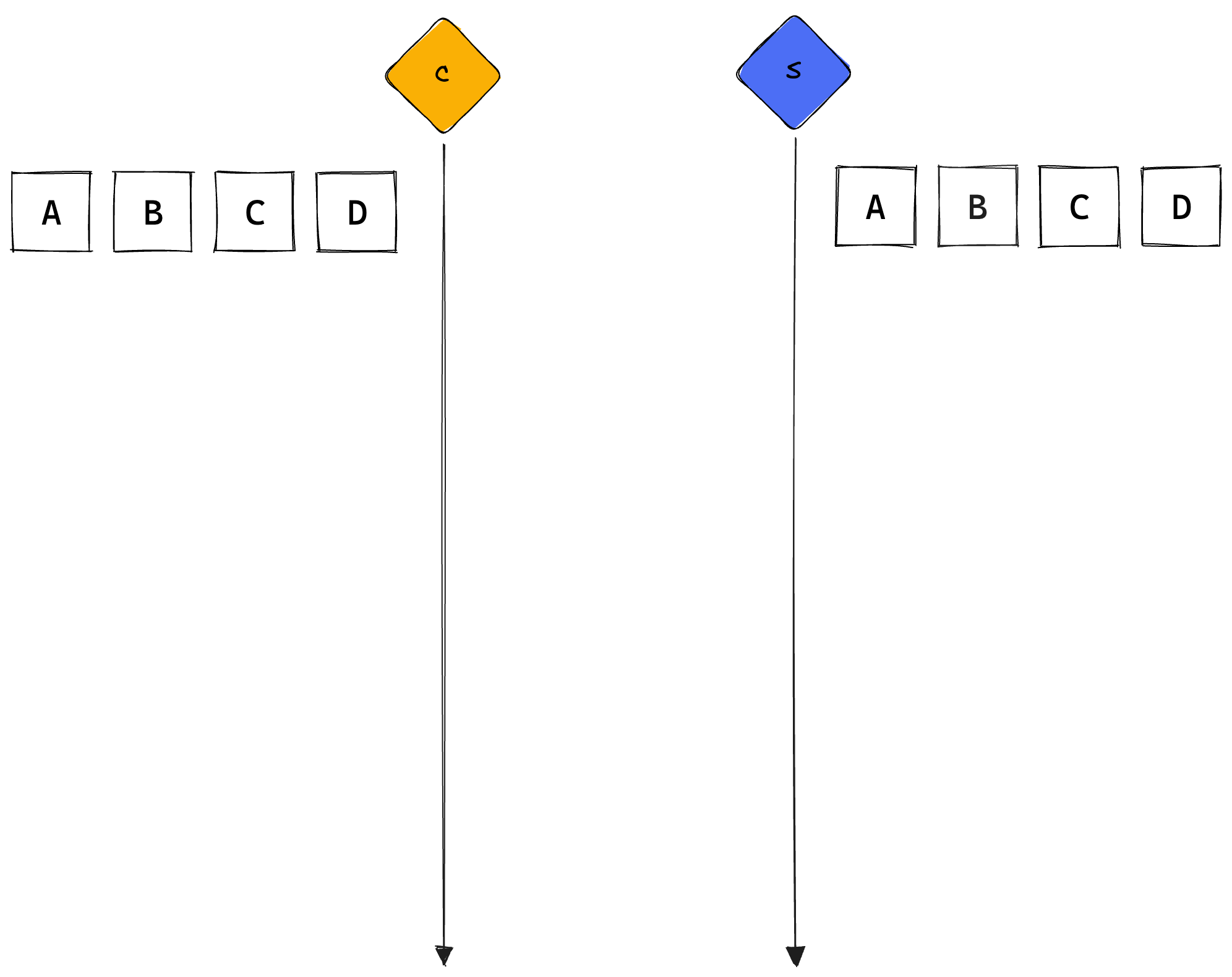 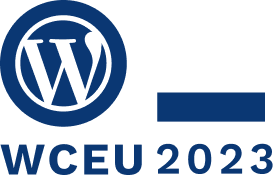 #WCEU2023
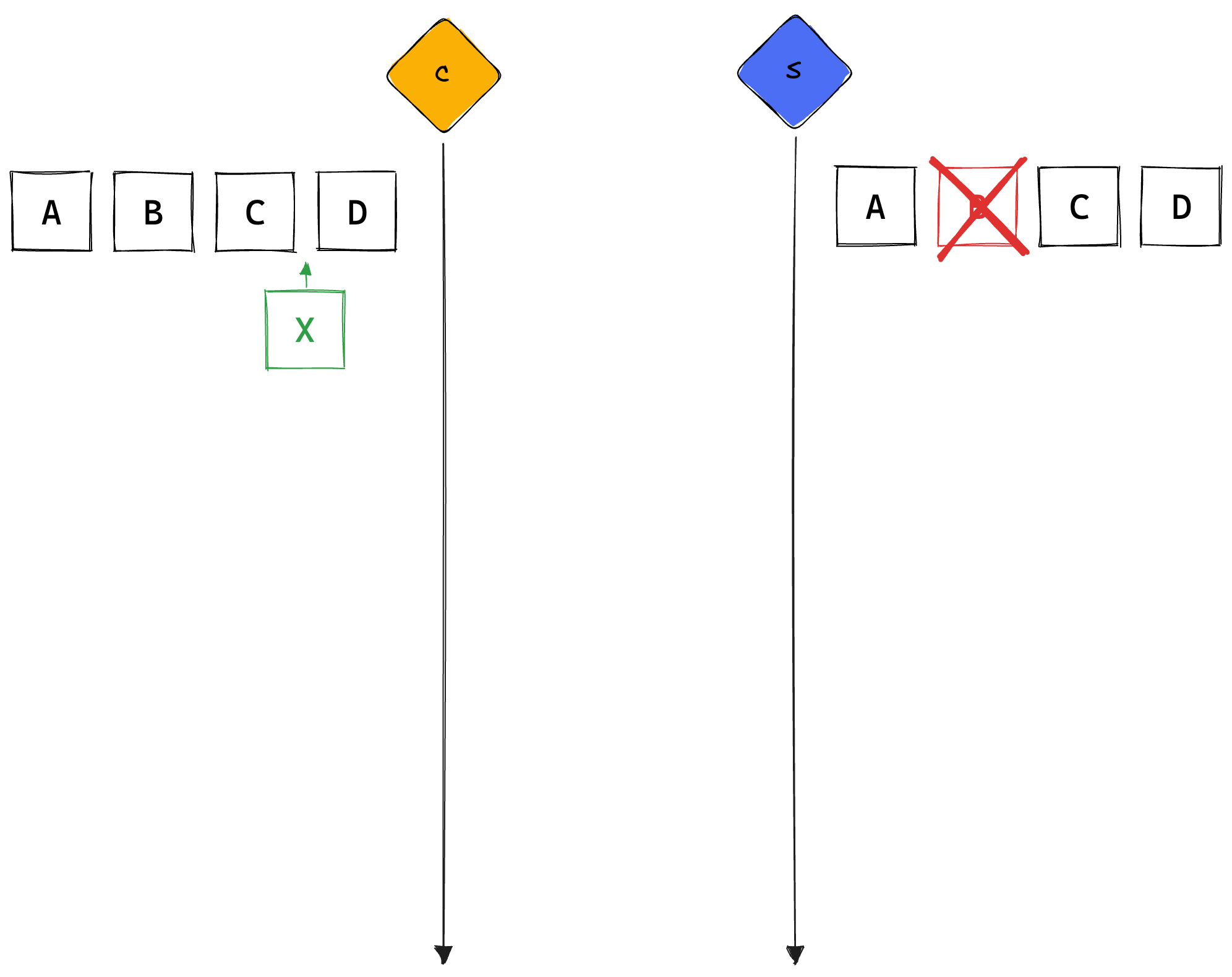 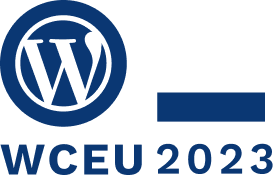 #WCEU2023
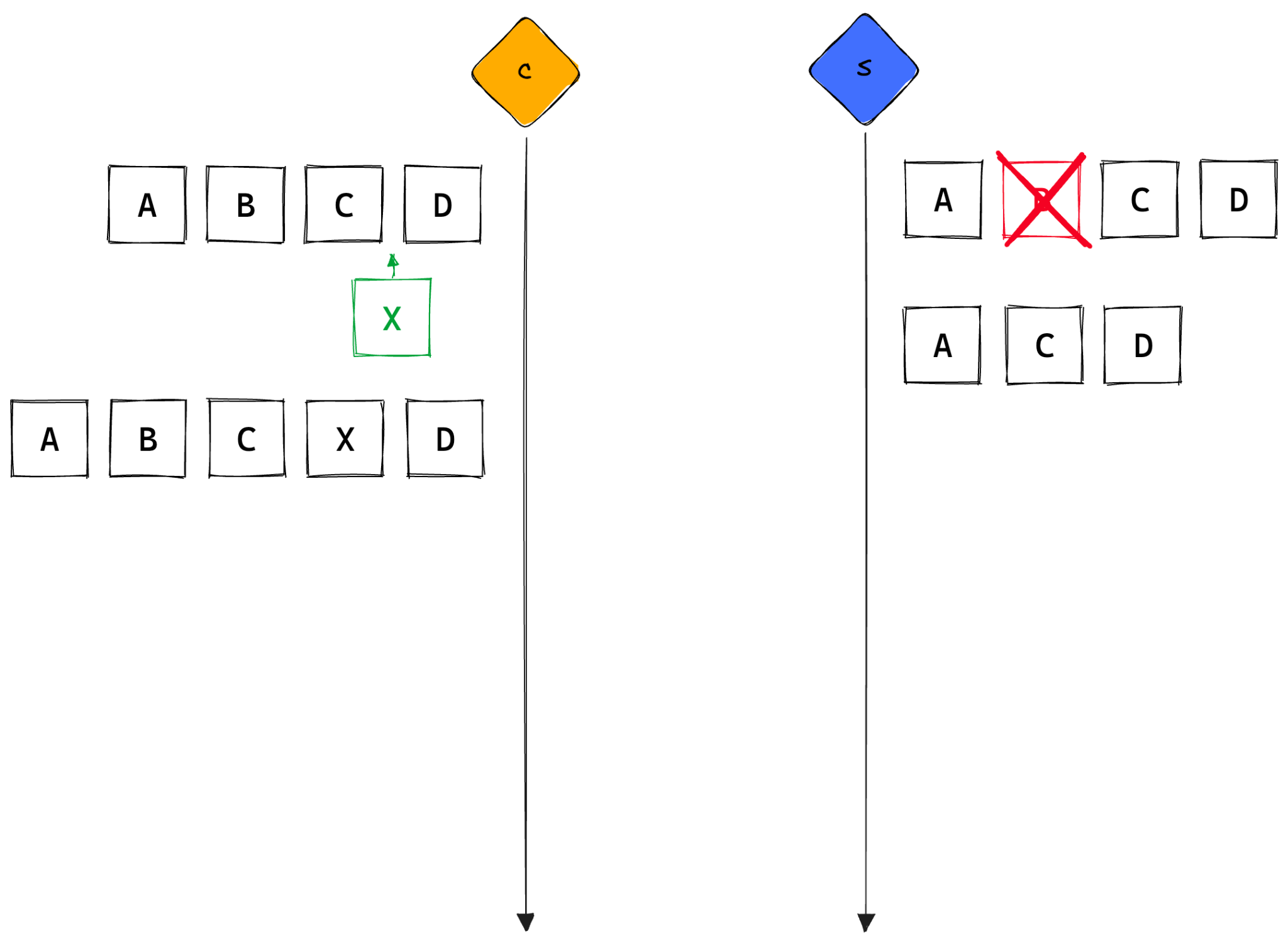 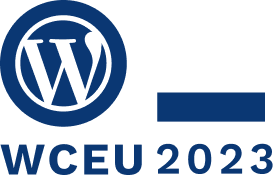 #WCEU2023
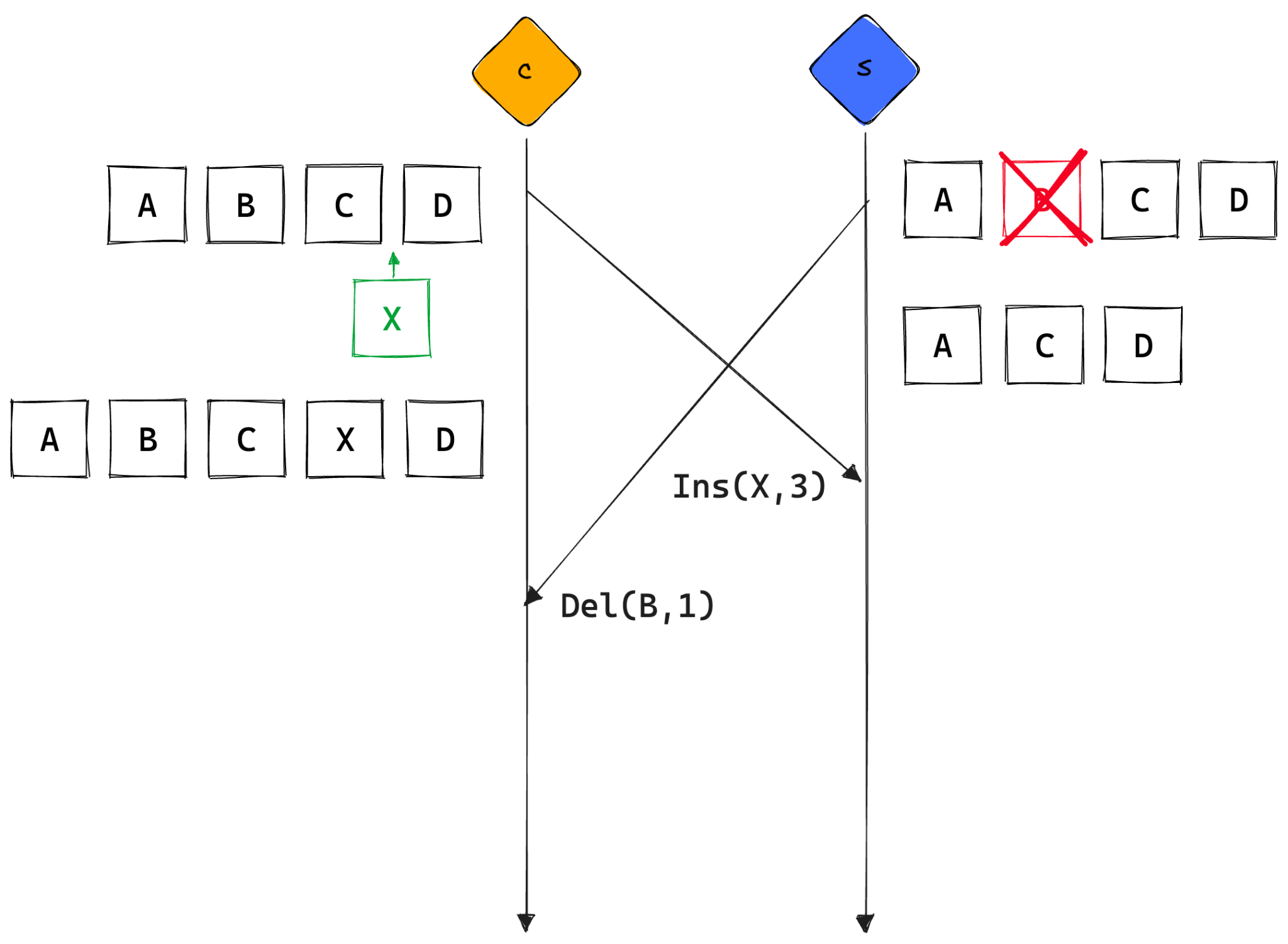 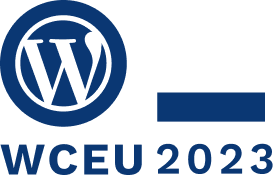 #WCEU2023
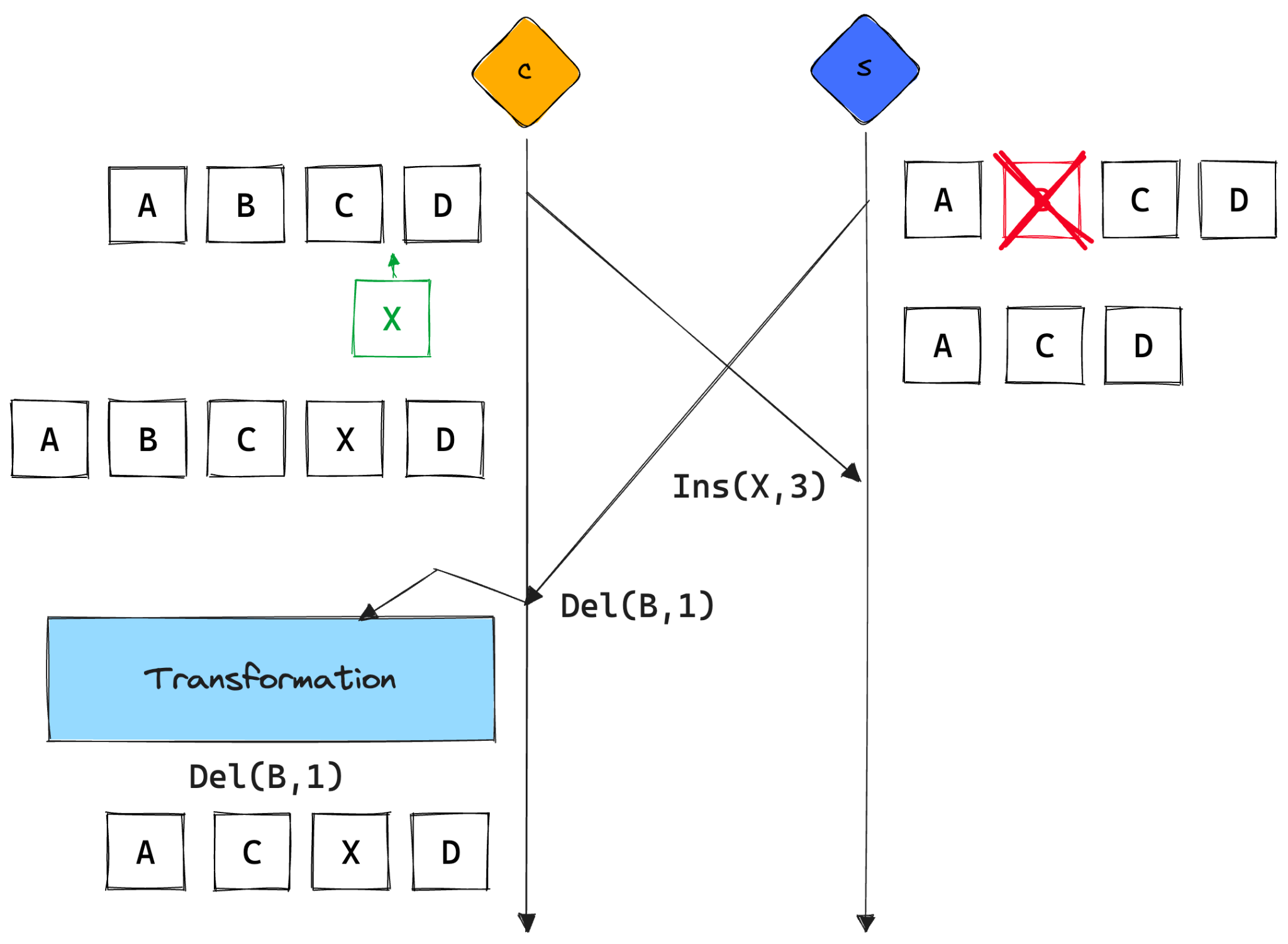 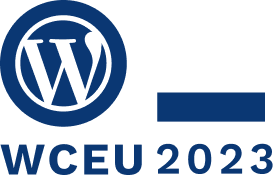 #WCEU2023
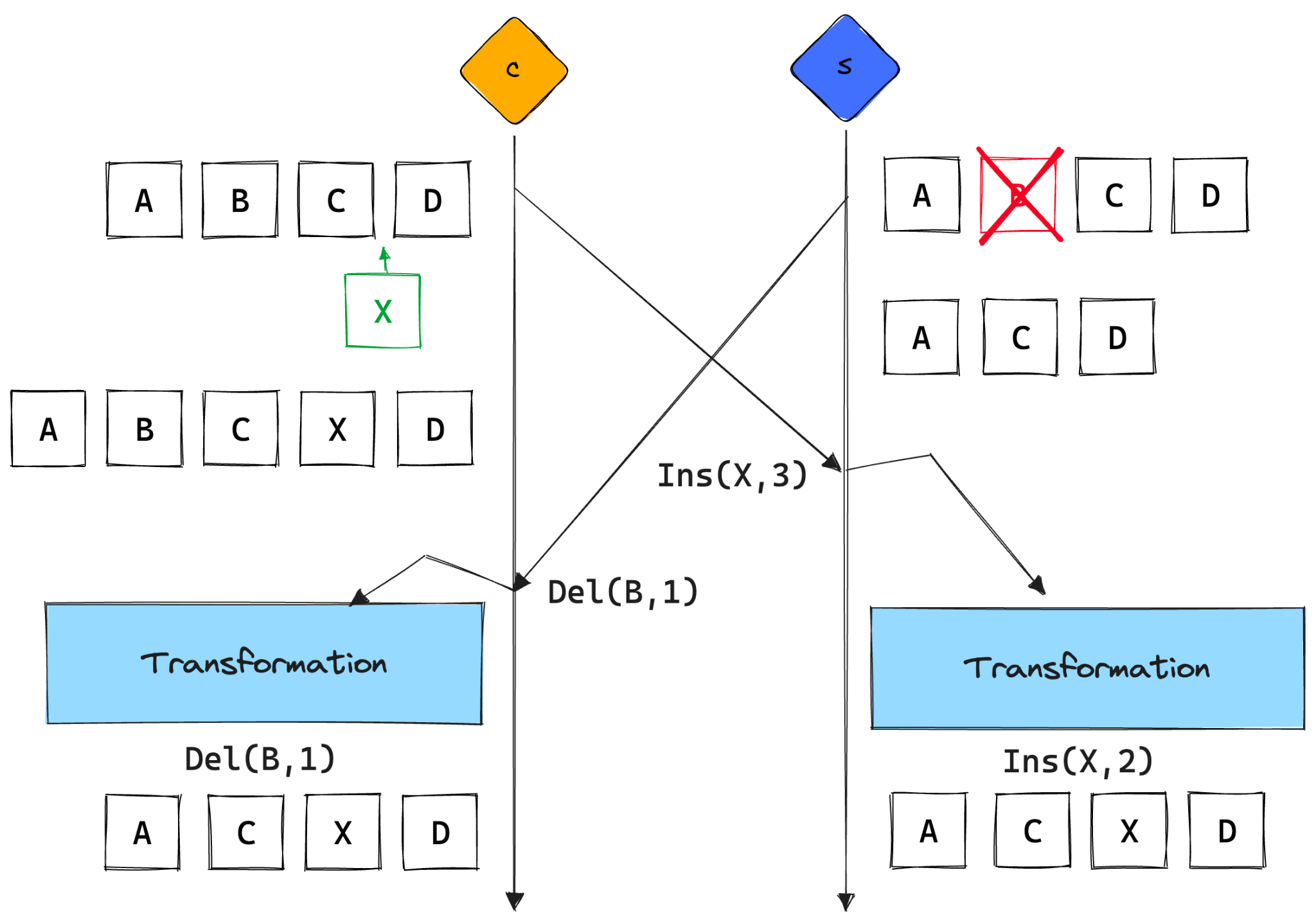 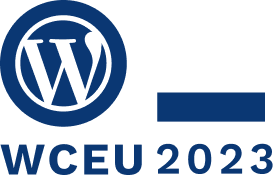 #WCEU2023
SOCT3/4
Jupiter
dOPT
adOPTed
SDT
SOCT2
IMDR
TTF
Ellis & Gibbs, 1989
Nichols et al. 1995
Vidot et al. 2000
Li & Li 2004
Suleiman et al. 1997
Imine et al. 2003
Oster et al. 2006
Ressel et al. 1996
Credit: Martin Kleppmann https://youtu.be/B5NULPSiOGw?t=732
SOCT3/4
Jupiter
dOPT
adOPTed
SDT
SOCT2
IMDR
TTF
Ellis & Gibbs, 1989
Nichols et al. 1995
Vidot et al. 2000
Li & Li 2004
Suleiman et al. 1997
Imine et al. 2003
Oster et al. 2006
Ressel et al. 1996
Credit: Martin Kleppmann https://youtu.be/B5NULPSiOGw?t=732
Order matters
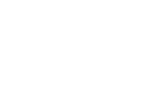 #WCEU2023
What if operations are…
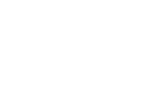 #WCEU2023
…commutative…
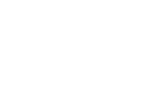 #WCEU2023
3 x 5 x 10 = 150
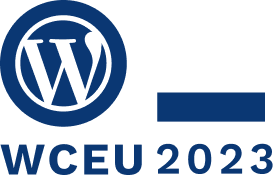 #WCEU2023
3 x 10 x 5 = 150
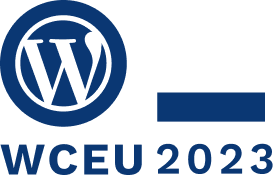 #WCEU2023
10 x 5 x 3 = 150
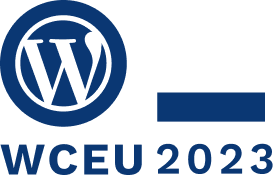 #WCEU2023
WordCamp
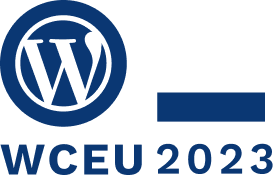 #WCEU2023
WordCamp
Hello WordCamp
WordCamp rules!
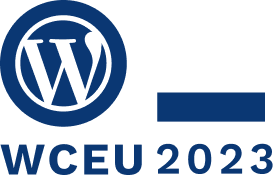 #WCEU2023
WordCamp
Hello WordCamp
WordCamp rules!
ins(“Hello “, 0)
ins(“ rules!“, 8)
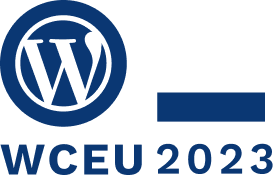 #WCEU2023
WordCamp
Hello WordCamp
WordCamp rules!
ins(“Hello “, 0)
ins(“ rules!“, 8)
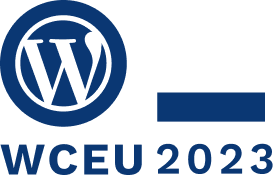 #WCEU2023
WordCamp
0
Hello WordCamp
WordCamp rules!
ins(“Hello “, 0)
ins(“ rules!“, 8)
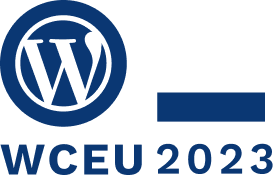 #WCEU2023
WordCamp
Hello WordCamp
WordCamp rules!
ins(“Hello “, 0)
ins(“ rules!“, 8)
Hello WordCamp rules!
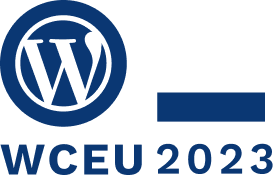 #WCEU2023
WordCamp
Hello WordCamp
WordCamp rules!
ins(“Hello “, 0)
ins(“ rules!“, 8)
Hello WordCamp rules!
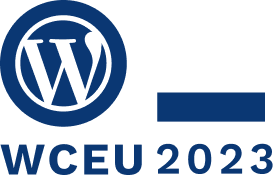 #WCEU2023
WordCamp
8
Hello WordCamp
WordCamp rules!
ins(“Hello “, 0)
ins(“ rules!“, 8)
Hello WordCamp rules!
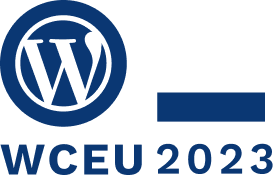 #WCEU2023
WordCamp
Hello WordCamp
WordCamp rules!
ins(“Hello “, 0)
ins(“ rules!“, 8)
Hello Worules!rdCamp
Hello WordCamp rules!
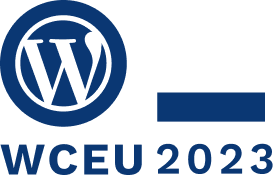 #WCEU2023
WordCamp
Hello WordCamp
WordCamp rules!
ins(“Hello “, 0)
ins(“ rules!“, 8)
Hello Worules!rdCamp
Hello WordCamp rules!
,
ins(“Hello “, 0)
ins(“ rules!“, 8)
≠
,
ins(“ rules!“, 8)
ins(“Hello “, 0)
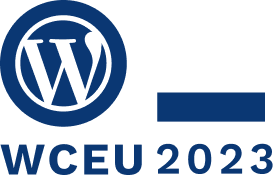 #WCEU2023
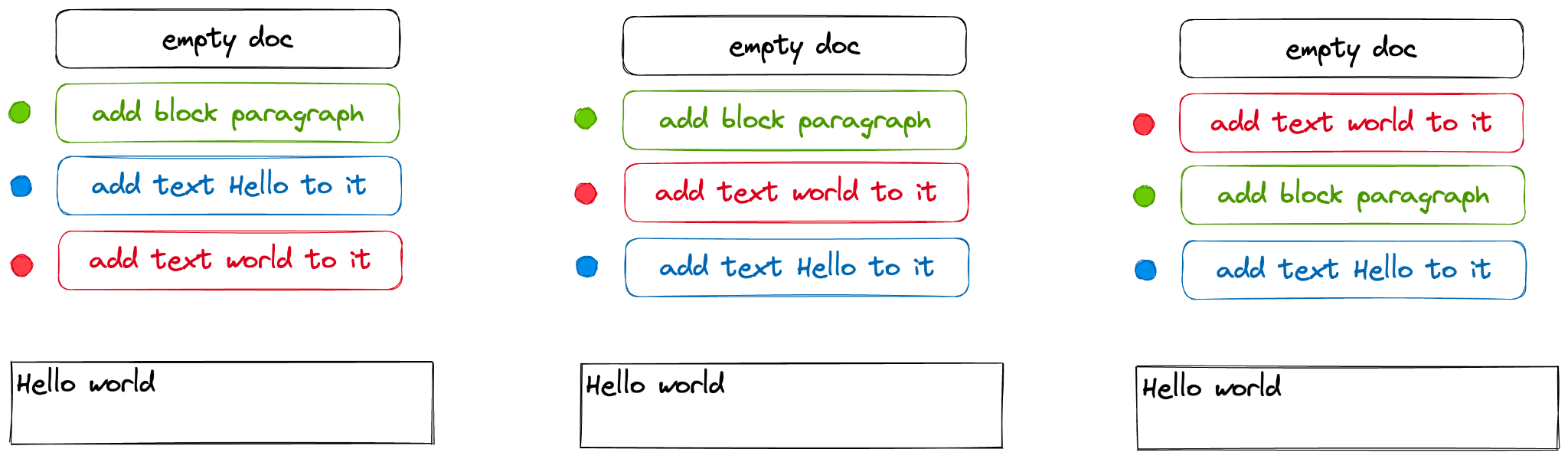 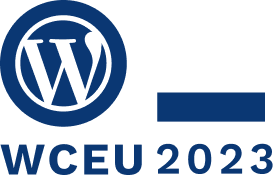 #WCEU2023
…and idempotent
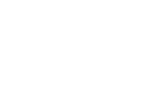 #WCEU2023
5 x 1 = 5
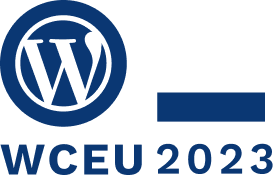 #WCEU2023
5 x 1 x 1 = 5
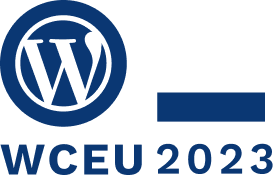 #WCEU2023
5 x 1 x 1 x 1 = 5
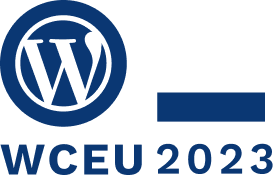 #WCEU2023
5 x 1 x 1 x 1 x 1 = 5
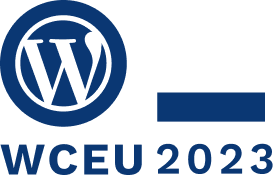 #WCEU2023
5 x 1 x 1 x 1 x 1 x … = 5
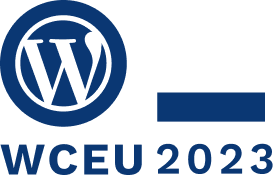 #WCEU2023
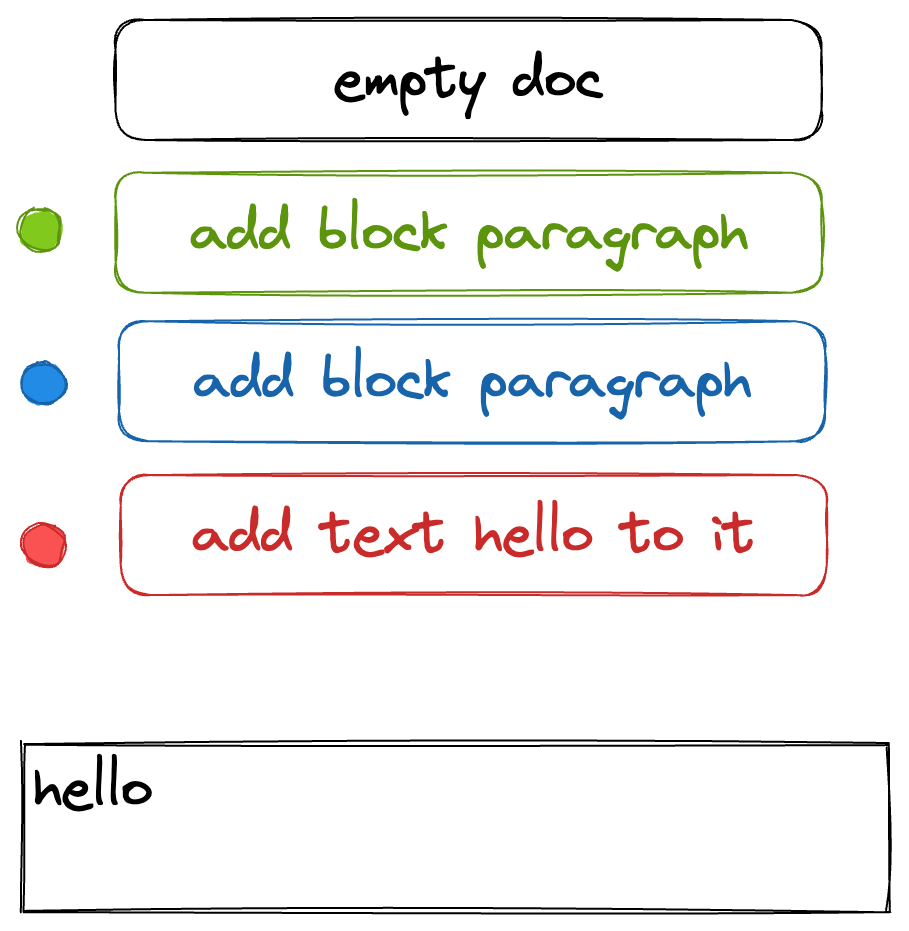 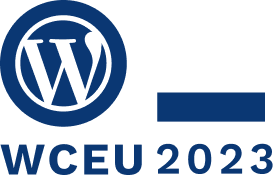 #WCEU2023
Commutative
+
Idempotent
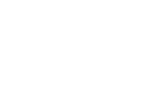 #WCEU2023
Commutative
+
Idempotent
=
Synchronization
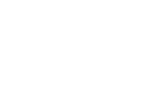 #WCEU2023
CRDT
Conflict-Free Replicated Data Types
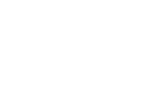 #WCEU2023
Main advantages
Offline editing (local-first apps)
Changes merging
Supports operation-based and state-based syncs
No need for server (but can be added)
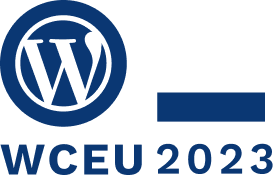 #WCEU2023
RGA
Logoot
WOOT
Treedoc
LSEQ
Astrong
Oster, Urso, Molli, Imine. 2006
Weiss, Urso, Molli 2009/2010
Nédelec, Molli, Mostefaoui, Desmontils. 2013
Roh, Jeon, Kim, Lee. 2011
Attiya, Burckhardt, Gotsman, Morrison, Yang, Zawirski. 2016
Preguiça, Marquès, Shapiro, Leția. 2009
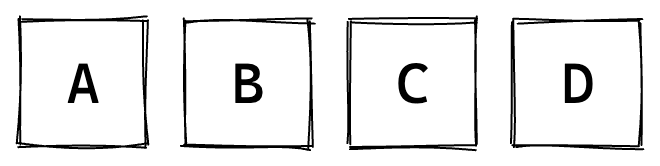 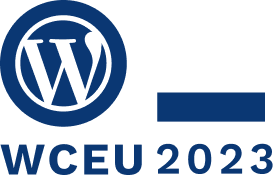 #WCEU2023
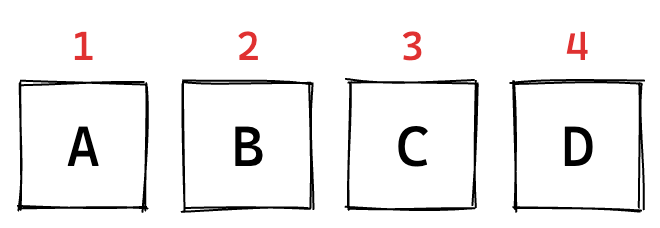 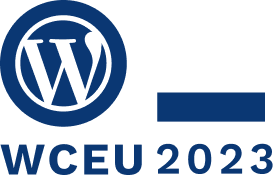 #WCEU2023
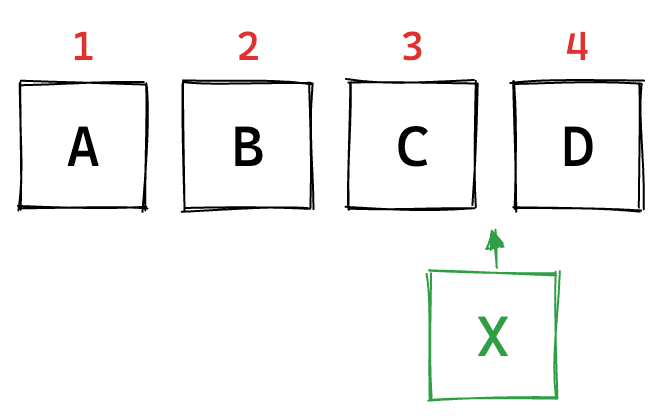 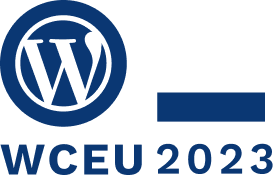 #WCEU2023
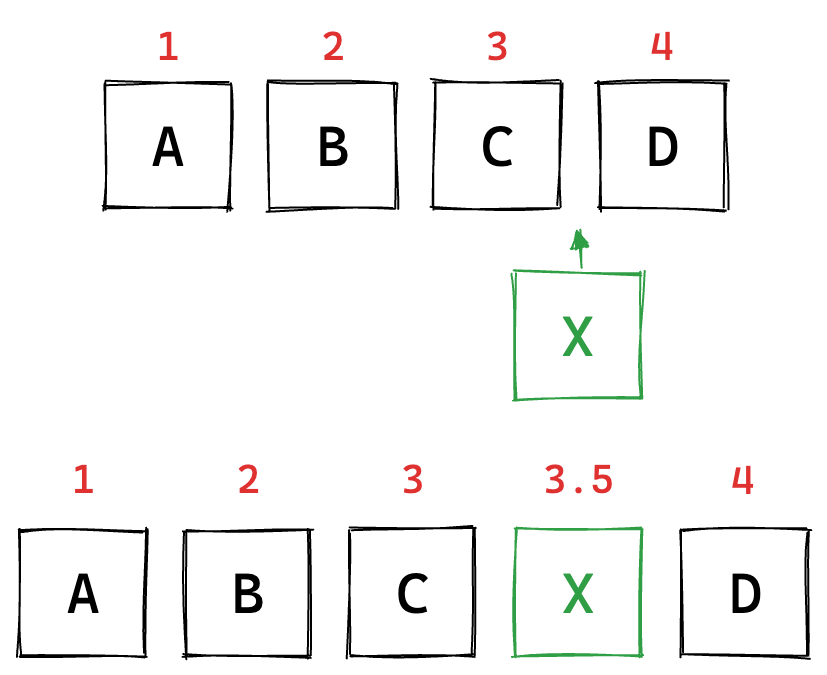 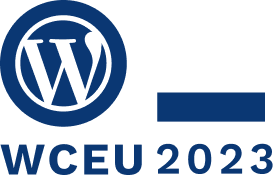 #WCEU2023
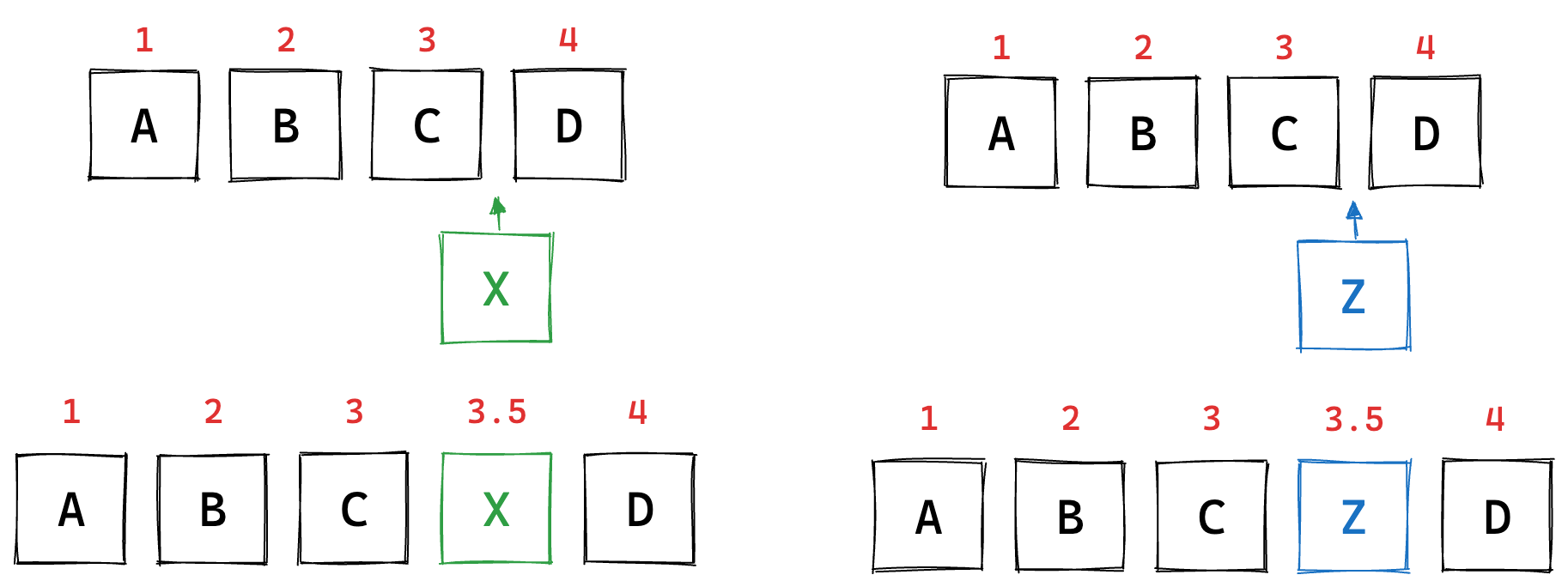 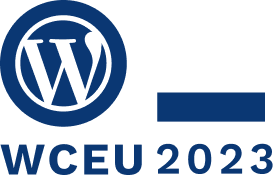 #WCEU2023
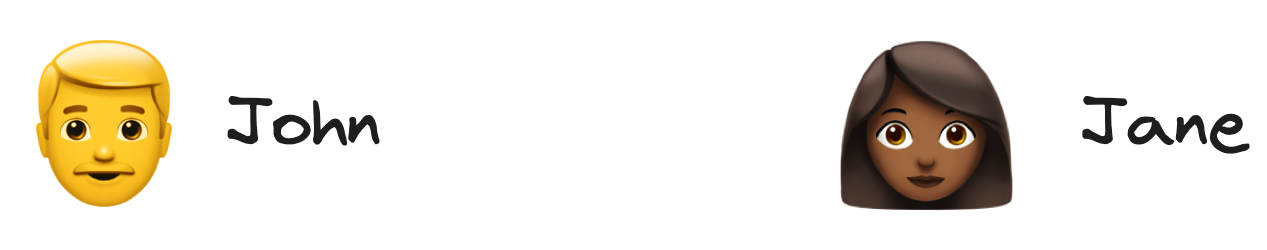 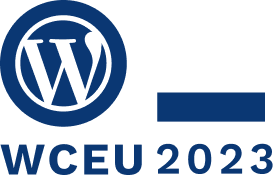 #WCEU2023
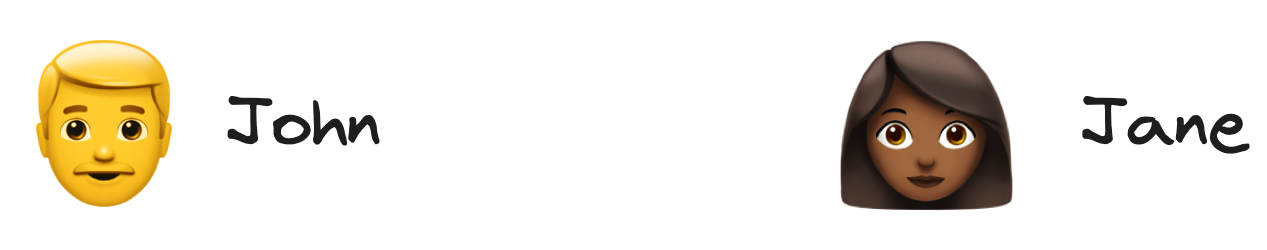 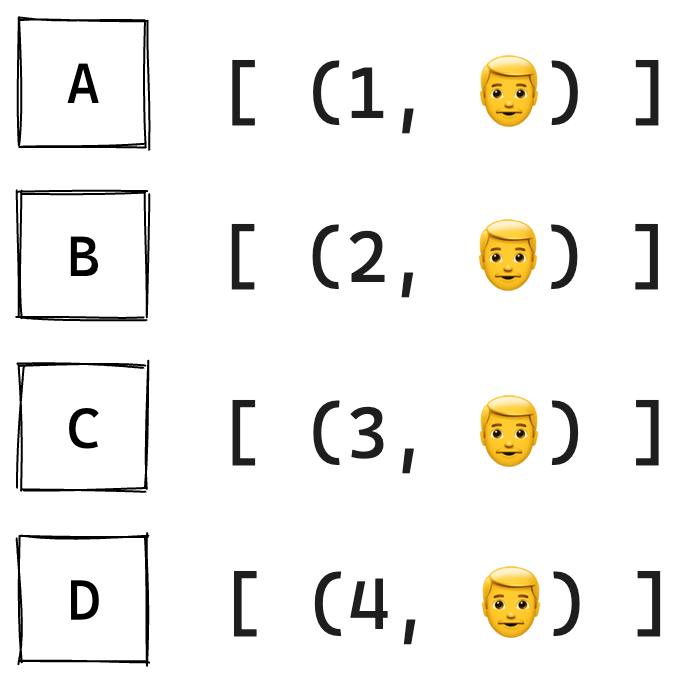 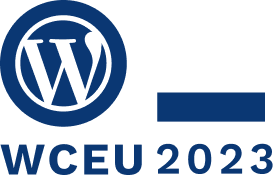 #WCEU2023
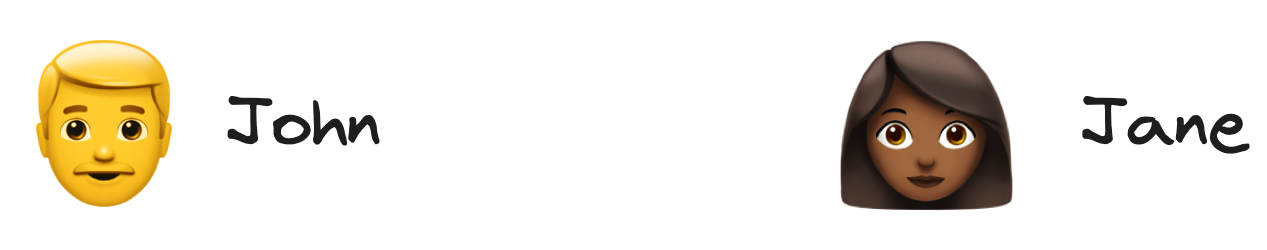 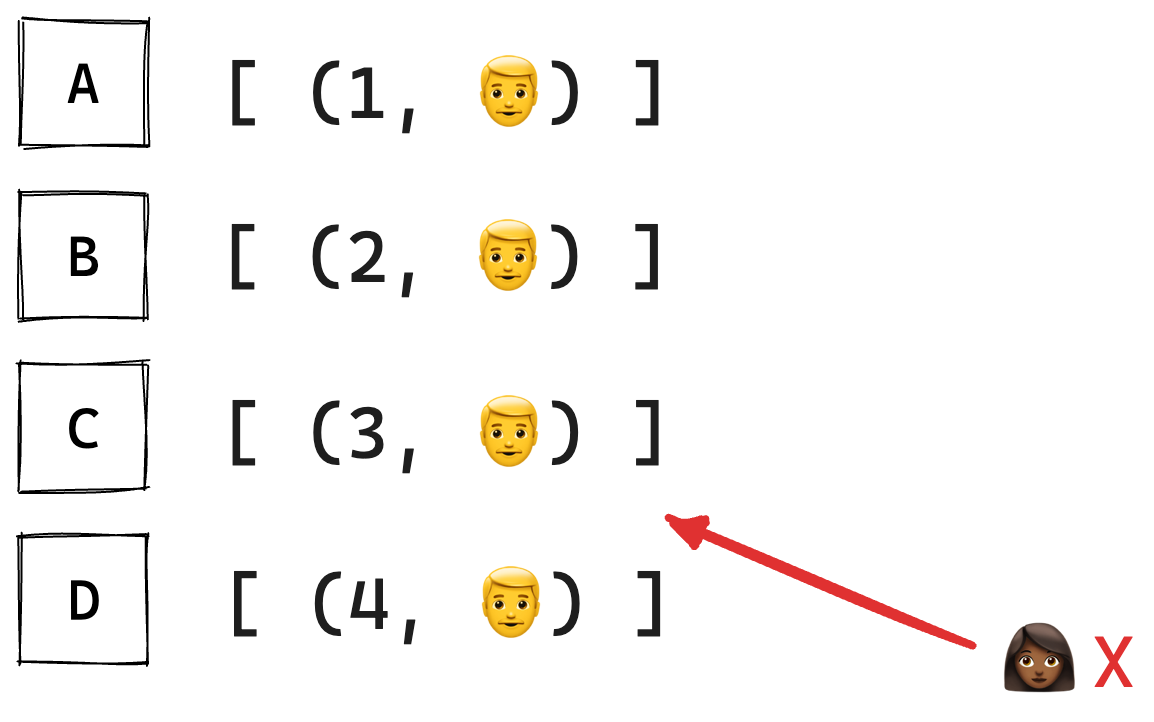 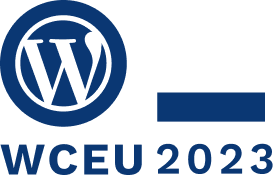 #WCEU2023
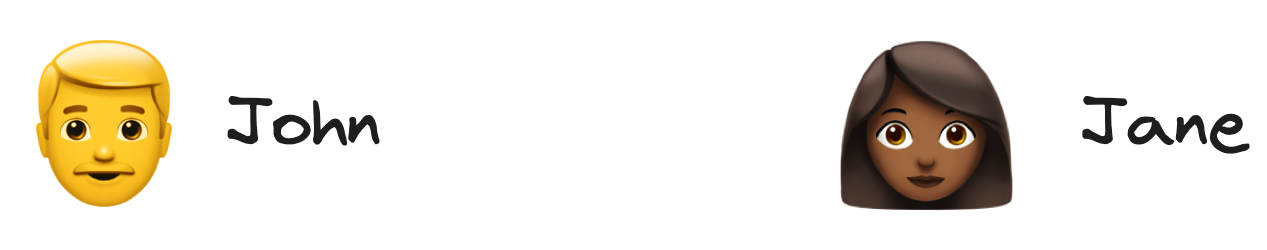 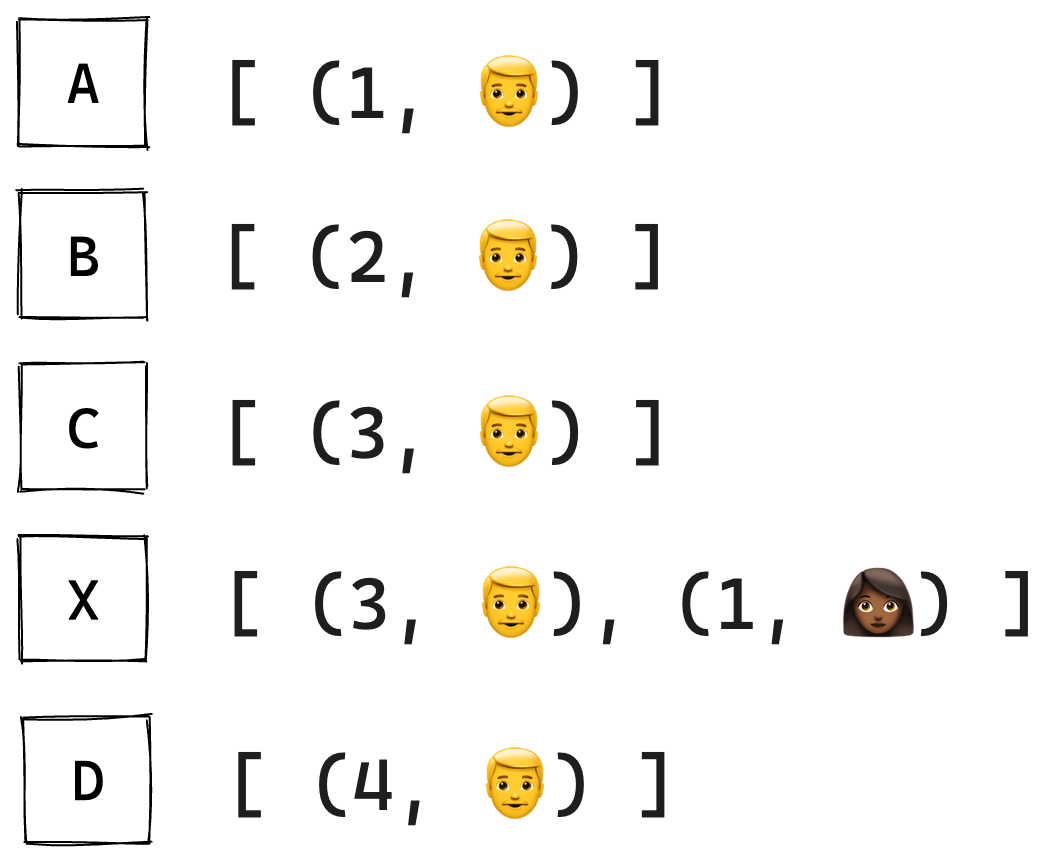 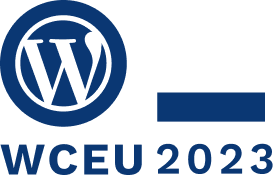 #WCEU2023
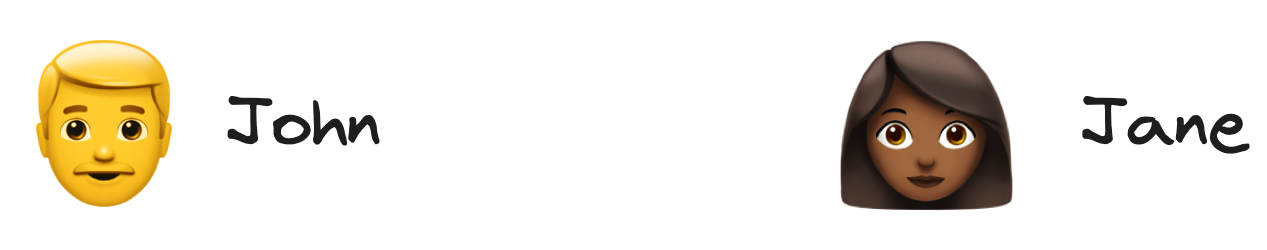 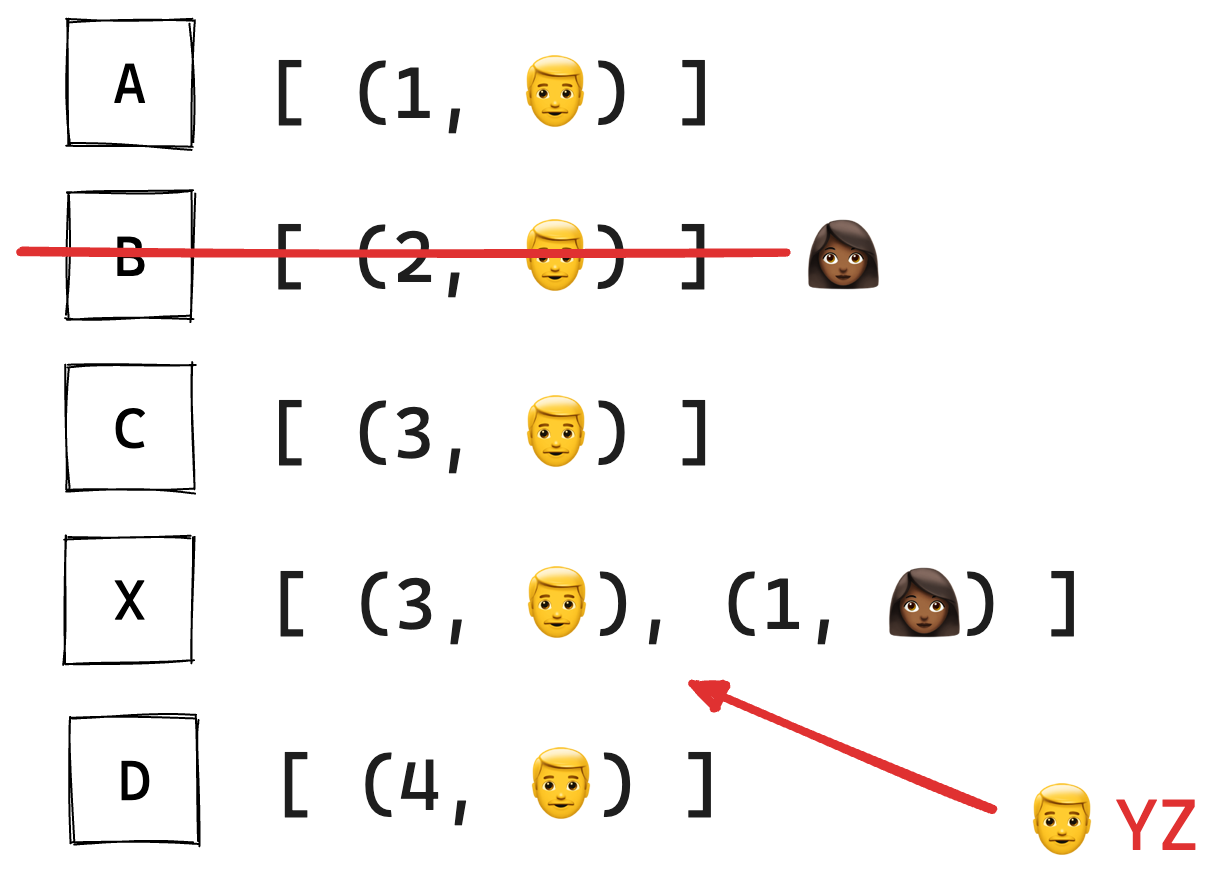 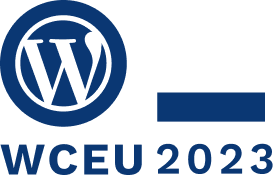 #WCEU2023
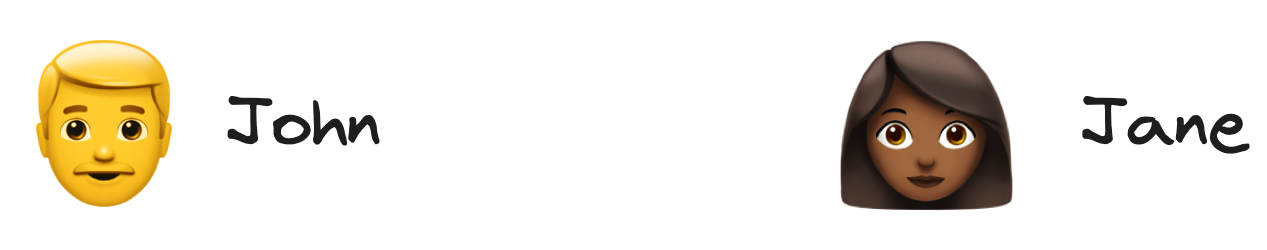 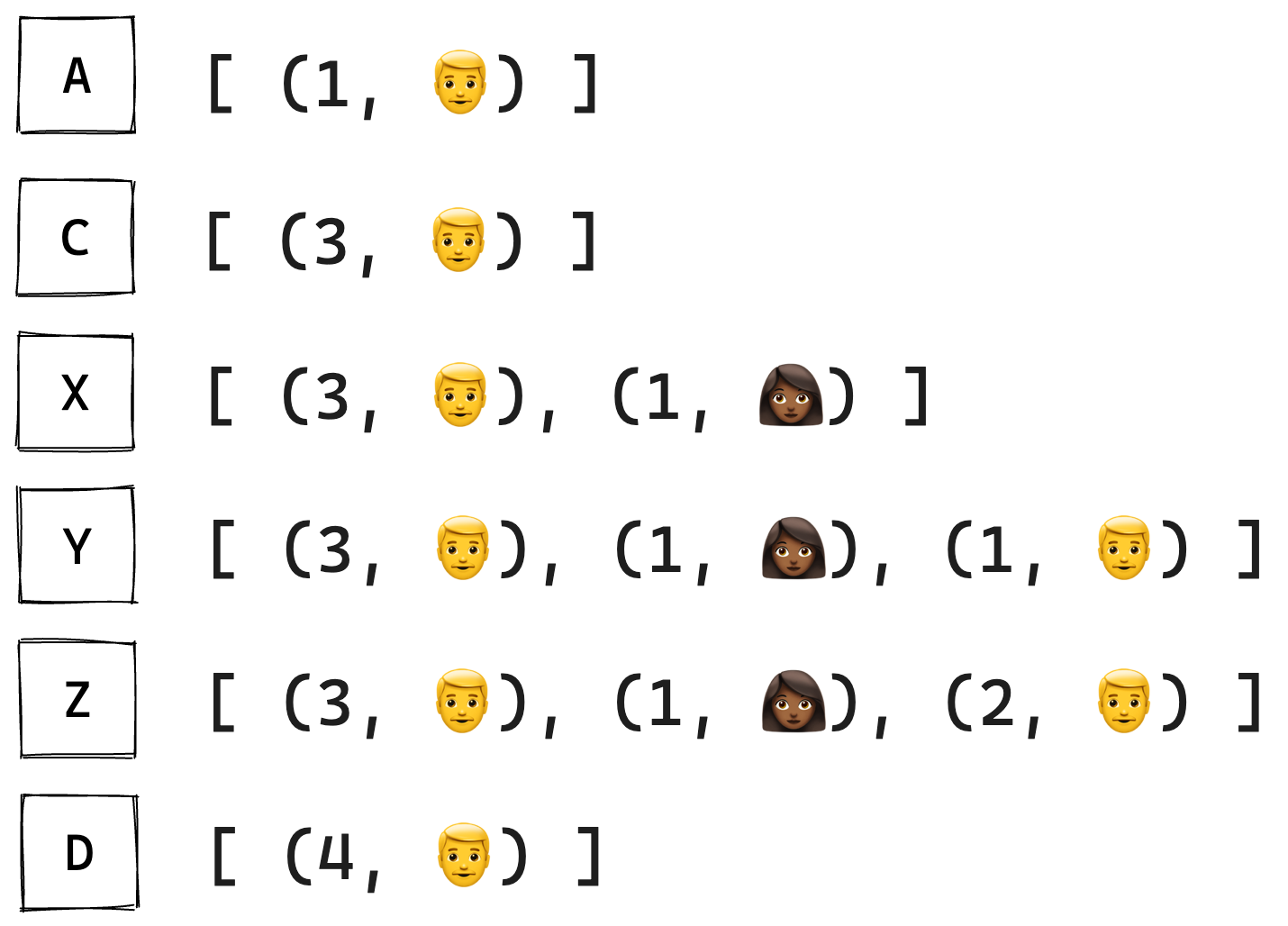 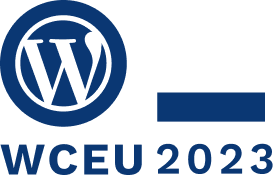 #WCEU2023
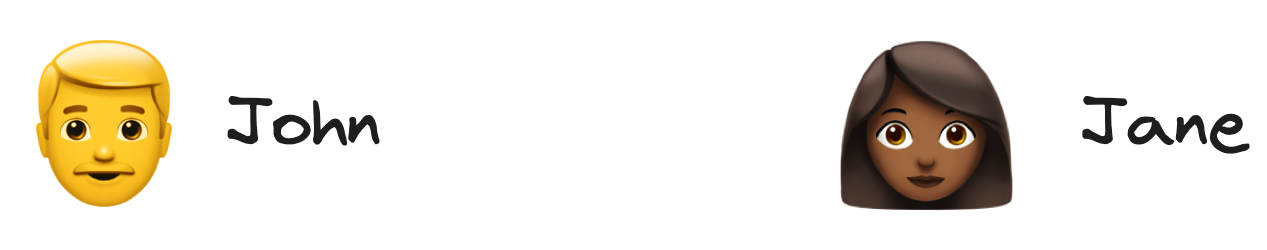 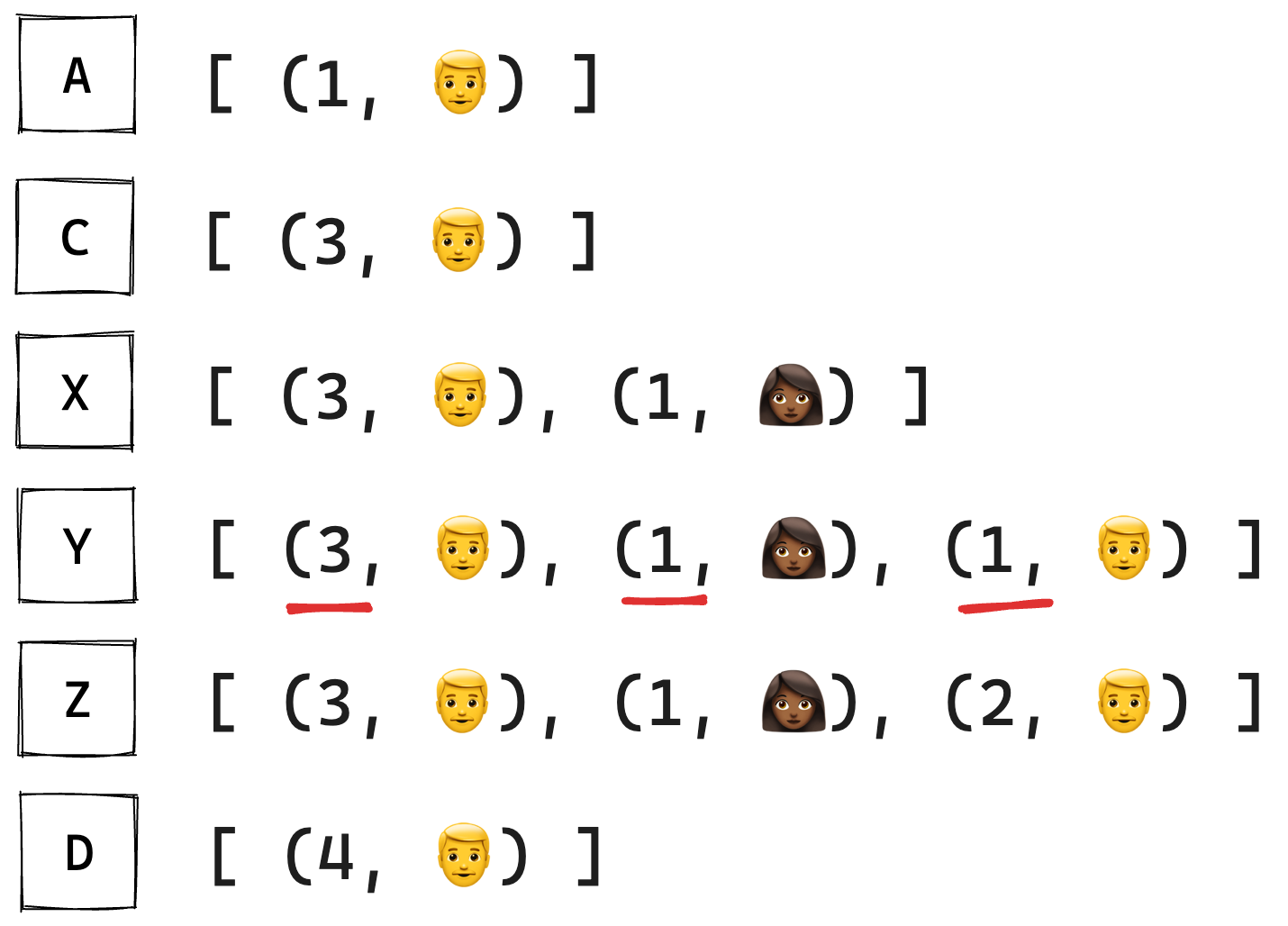 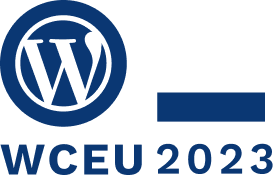 #WCEU2023
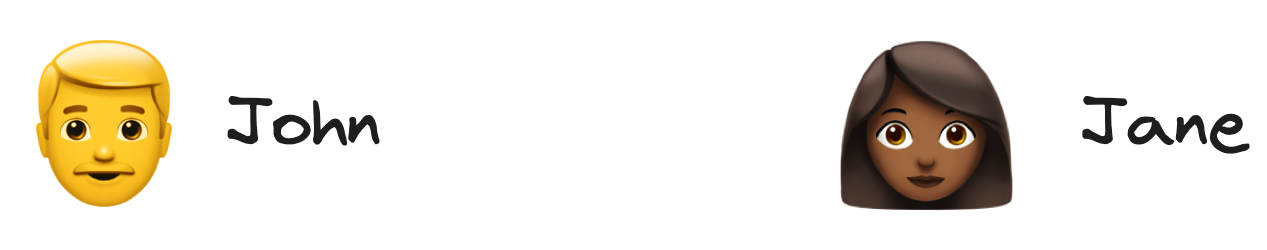 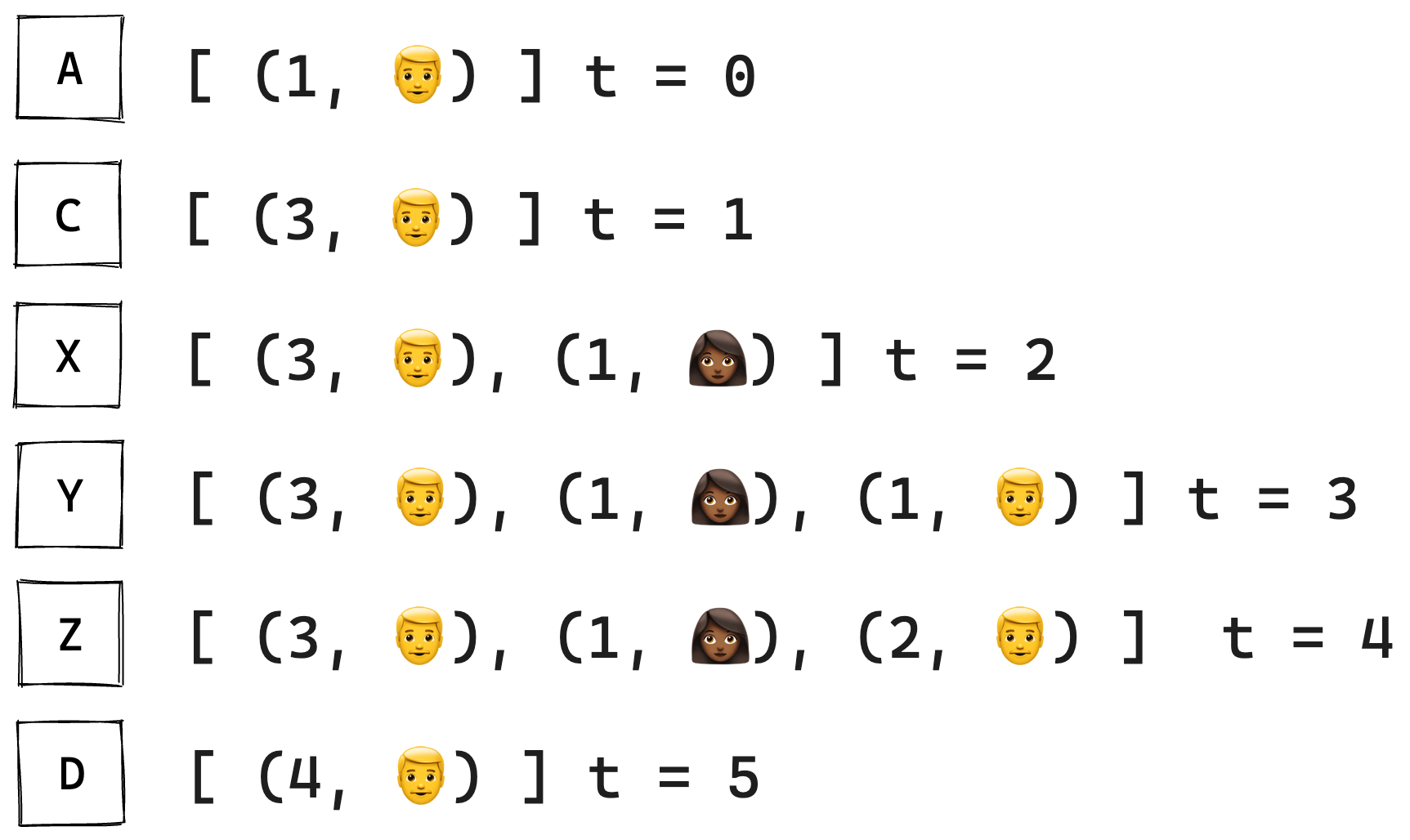 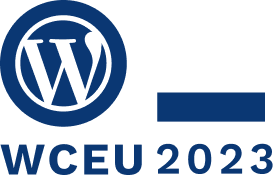 #WCEU2023
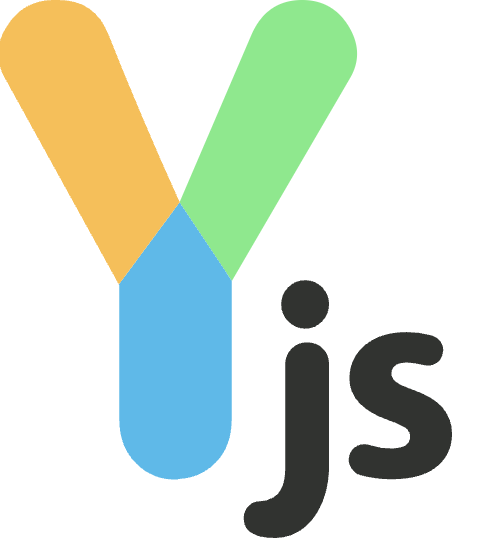 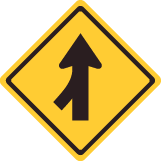 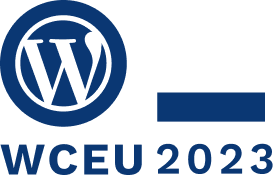 #WCEU2023
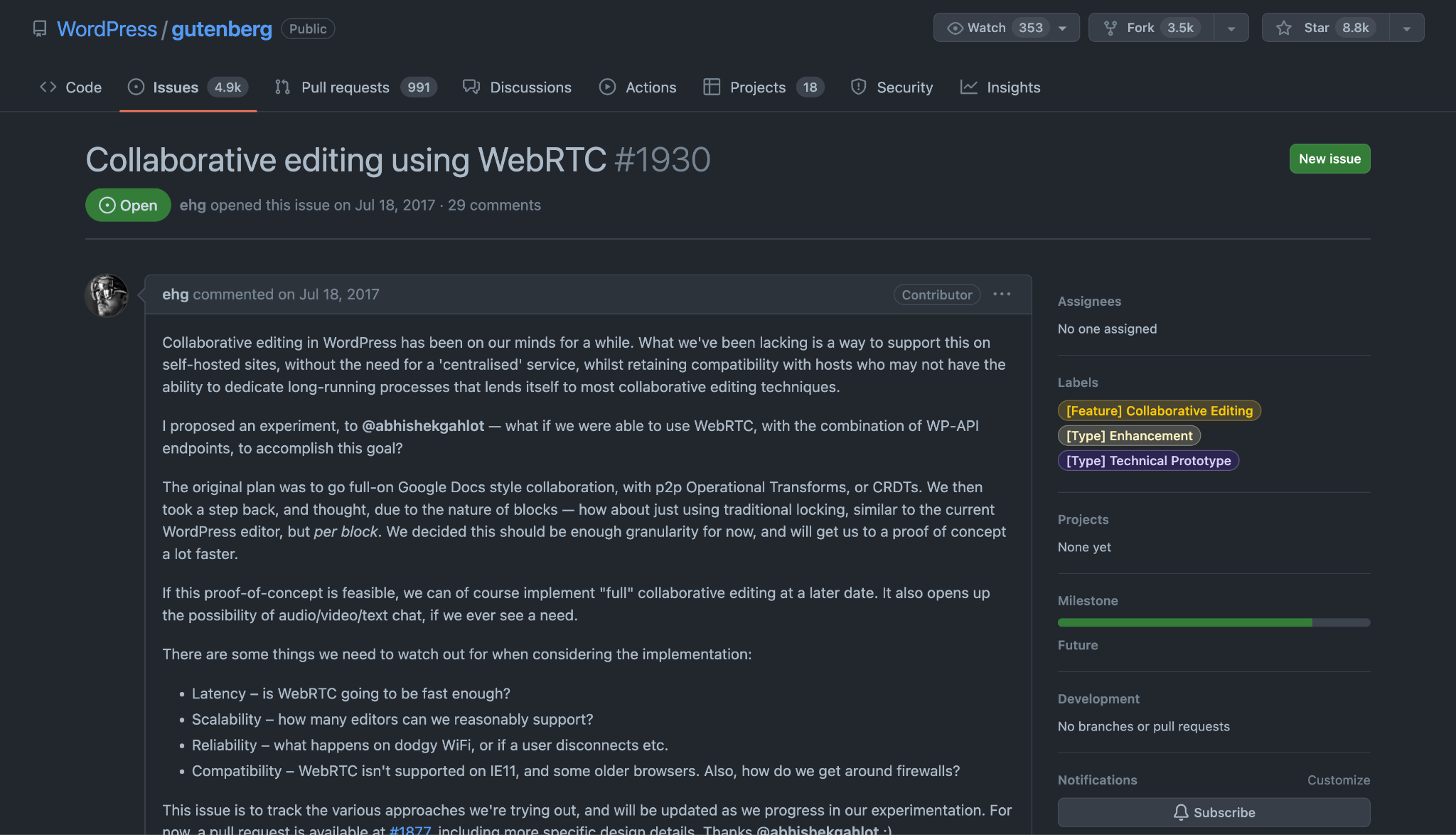 [Speaker Notes: Chris Blower (Automattic)]
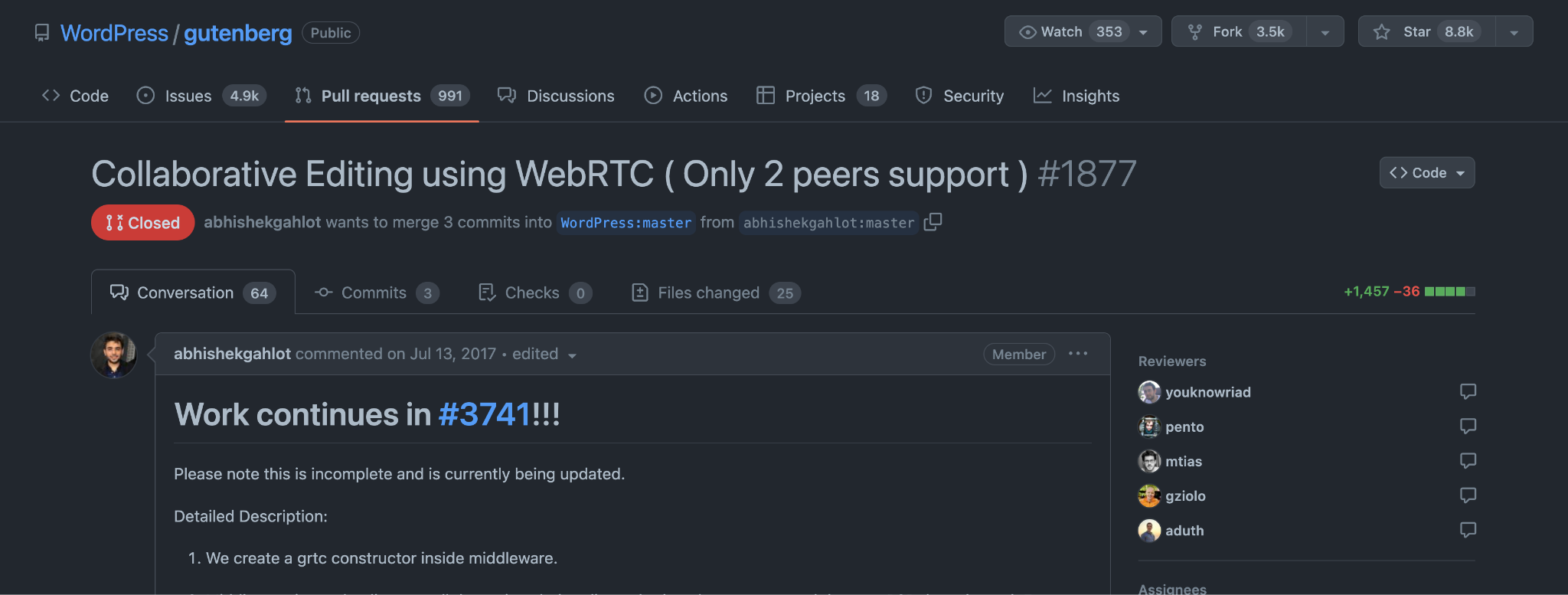 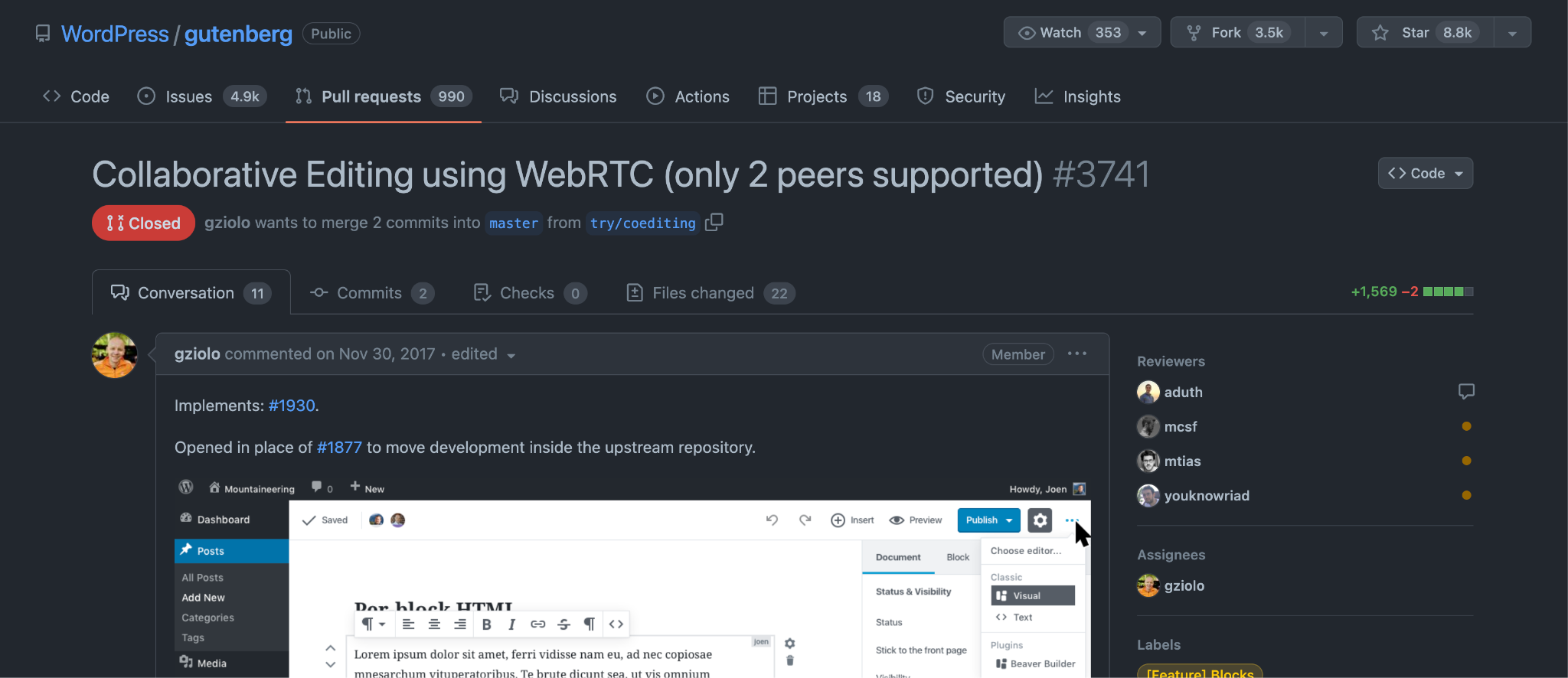 [Speaker Notes: Abhishek Gahlot (back then Automattic)
Grzegorz Ziółkowski (Automattic)]
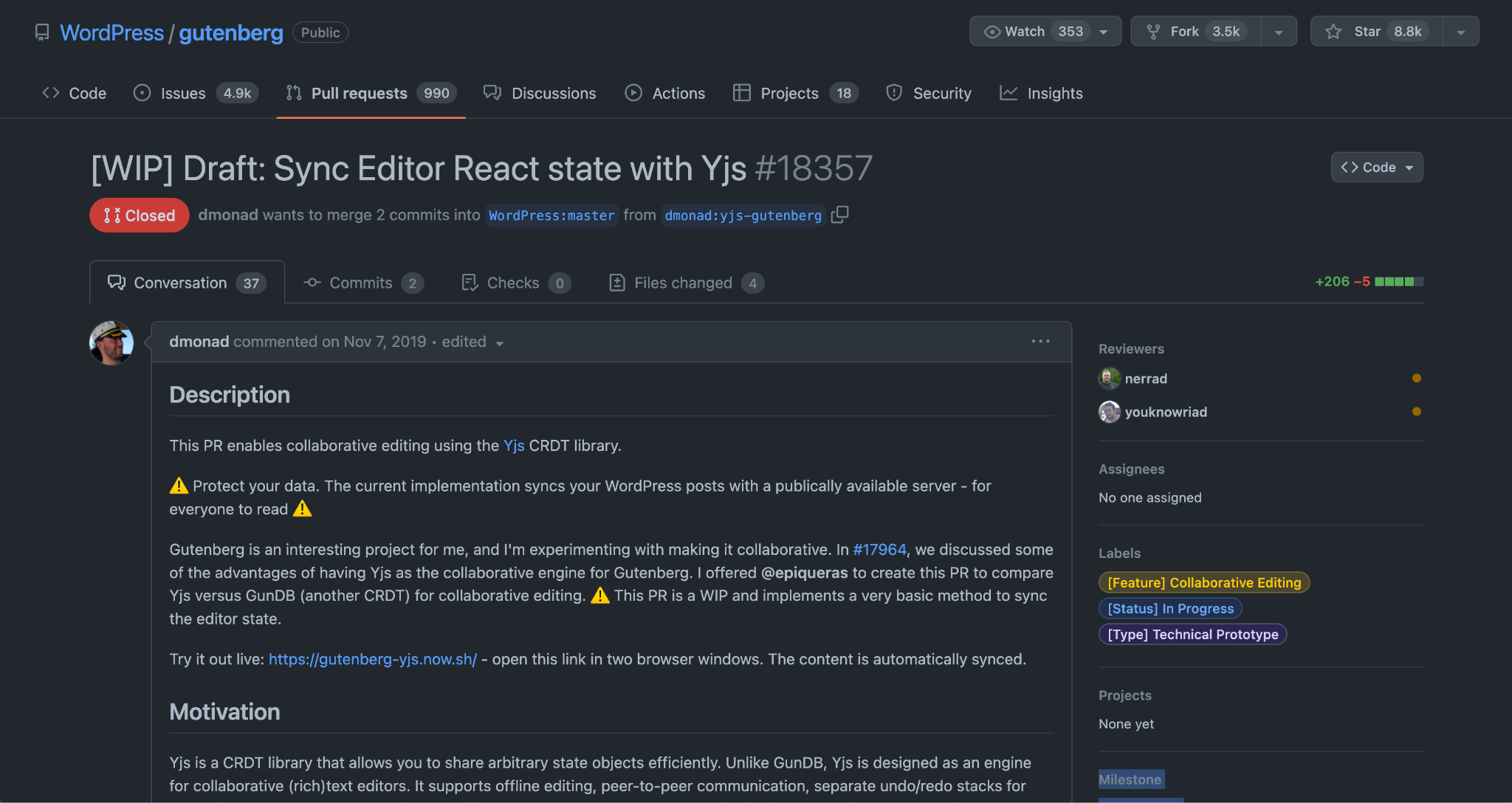 [Speaker Notes: Kevin Jahns from YJS]
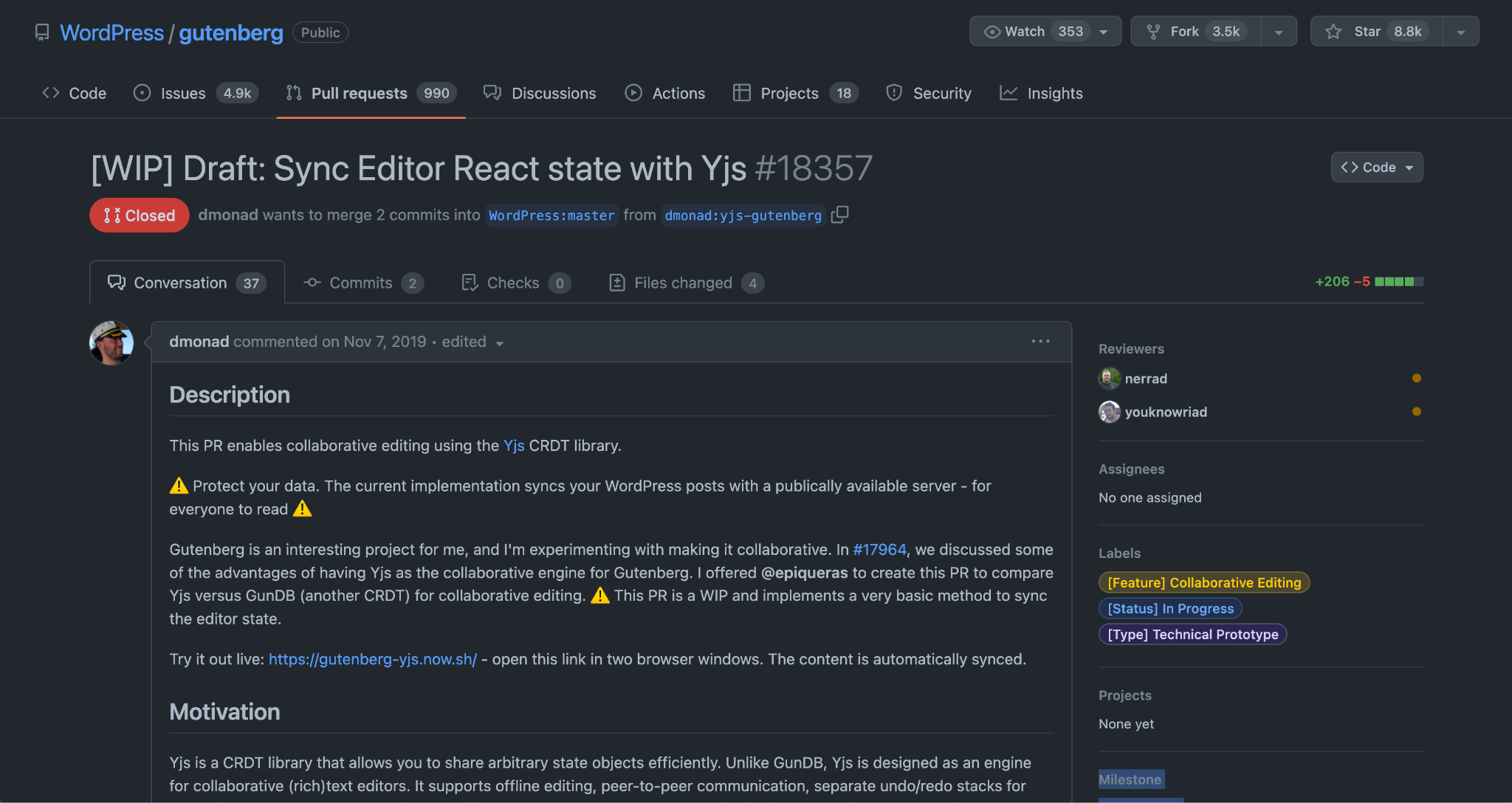 gutenberg-yjs.vercel.app
[Speaker Notes: Kevin Jahns from YJS]
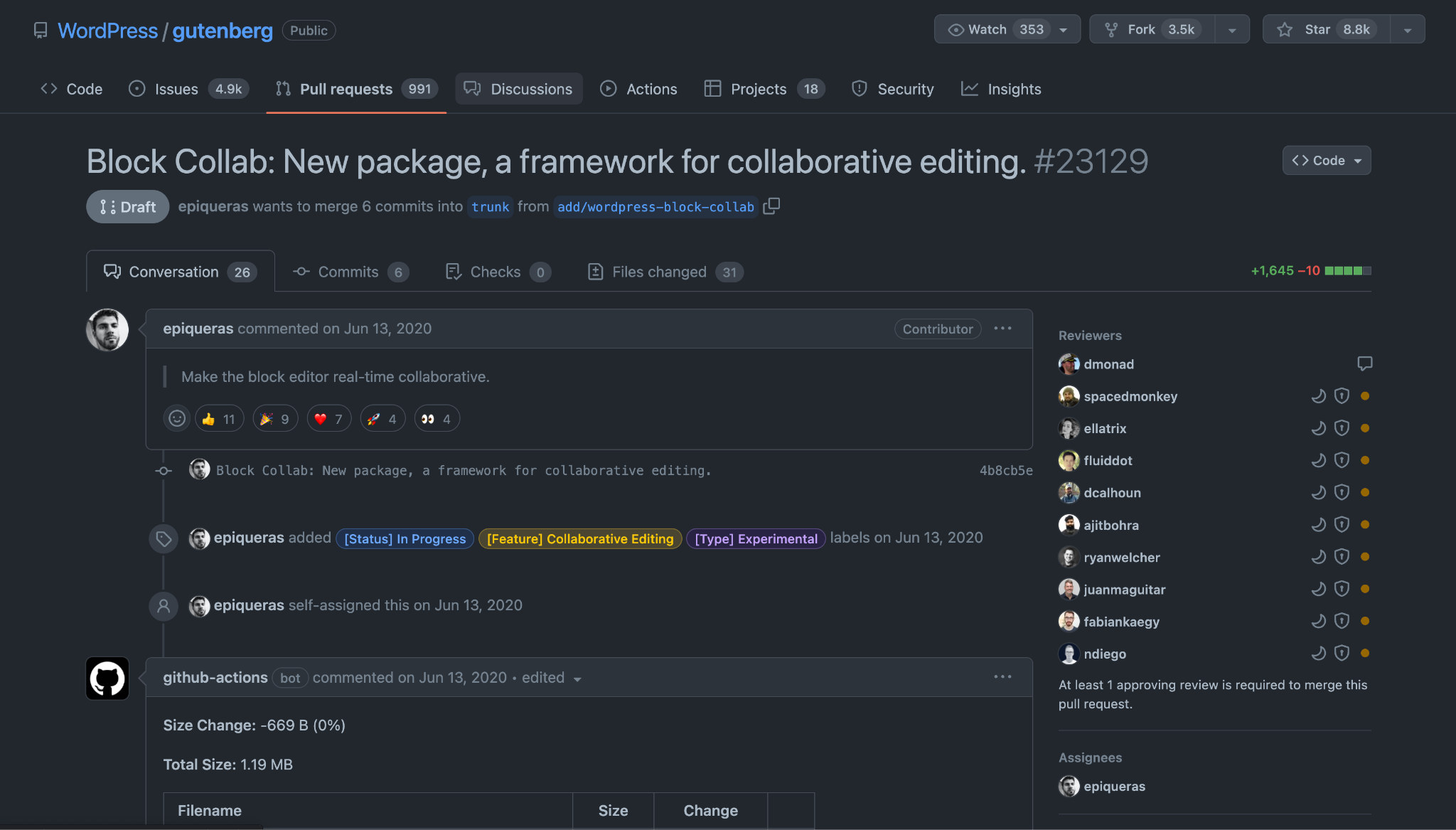 [Speaker Notes: Enrique Piqueras (back then at Automattic, now at Google)]
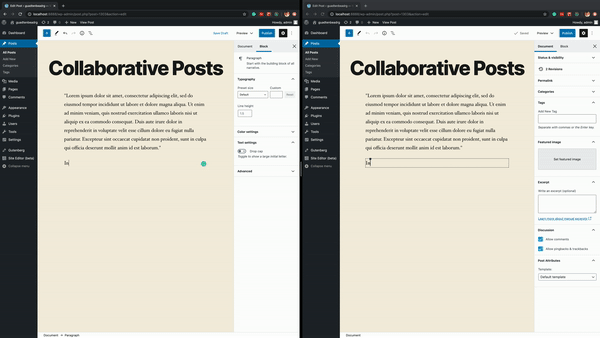 asblocks.com
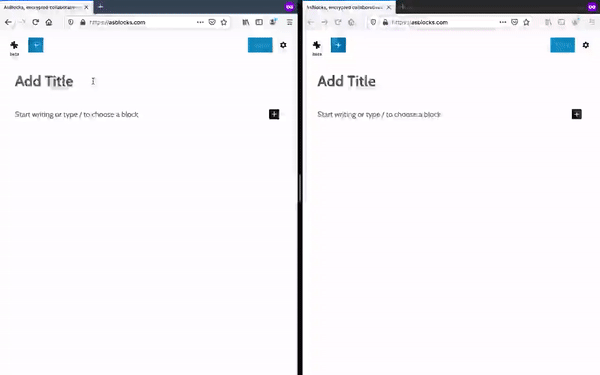 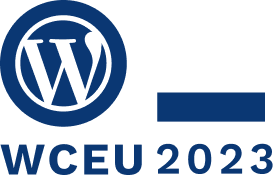 #WCEU2023
[Speaker Notes: Riad Benguella (Automattic)]
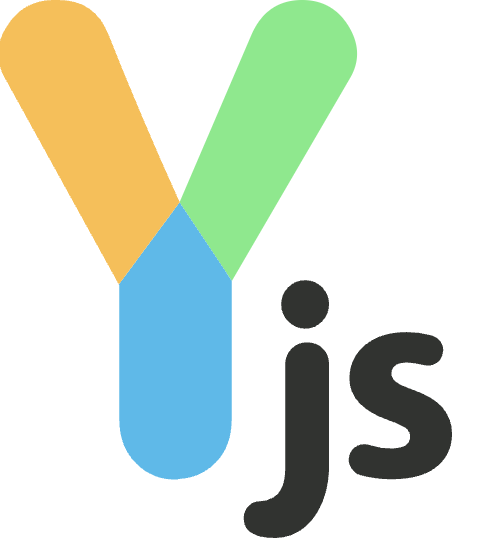 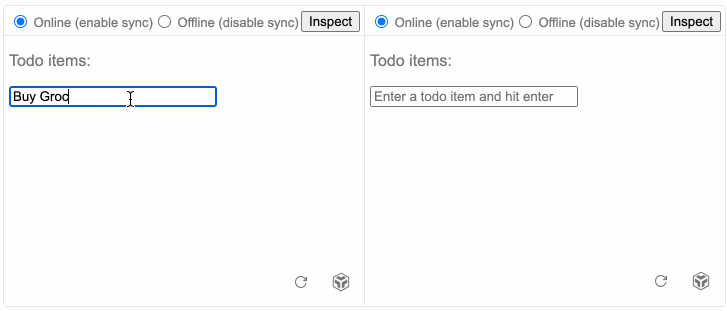 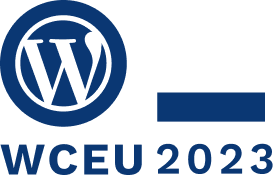 #WCEU2023
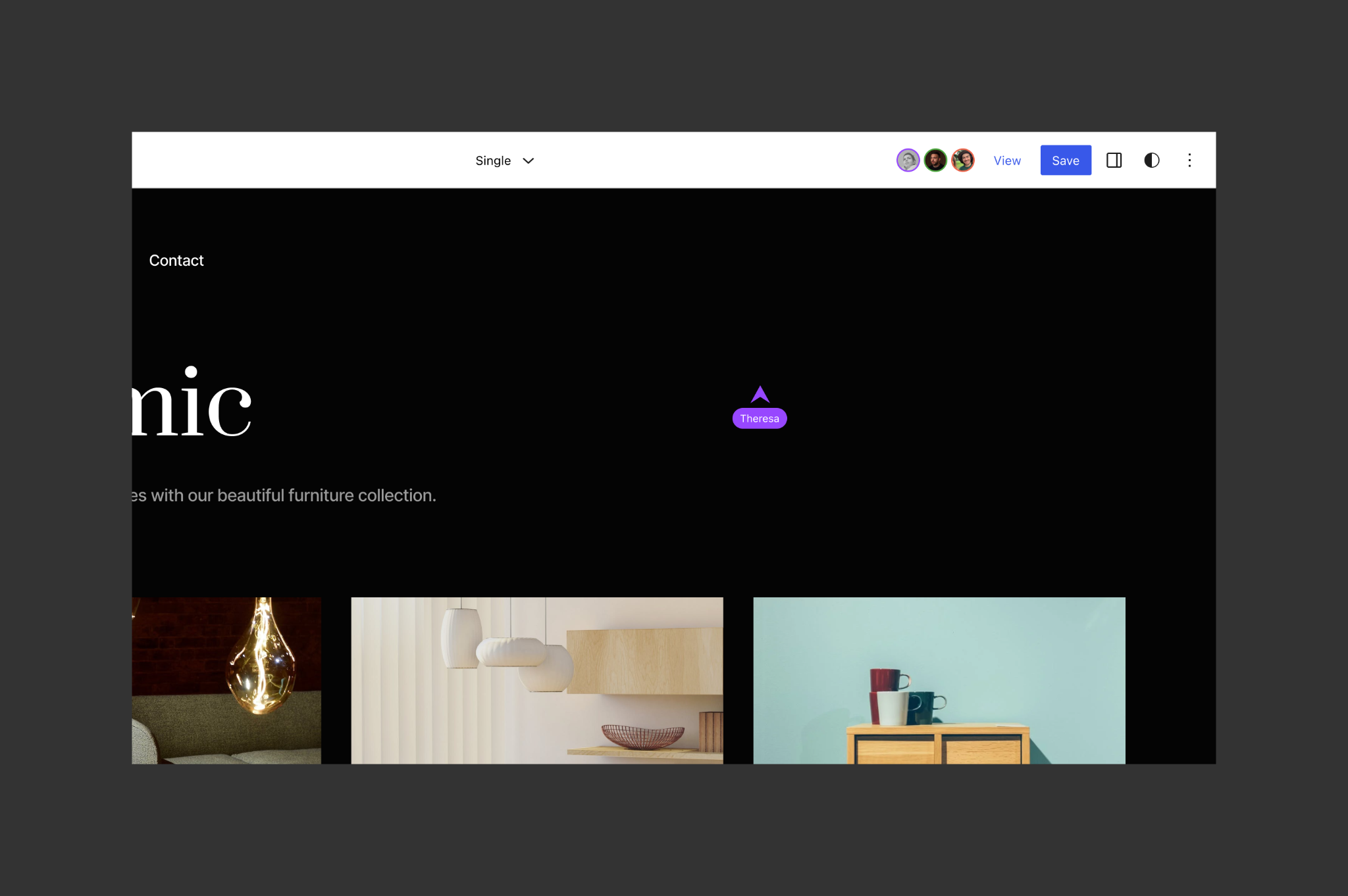 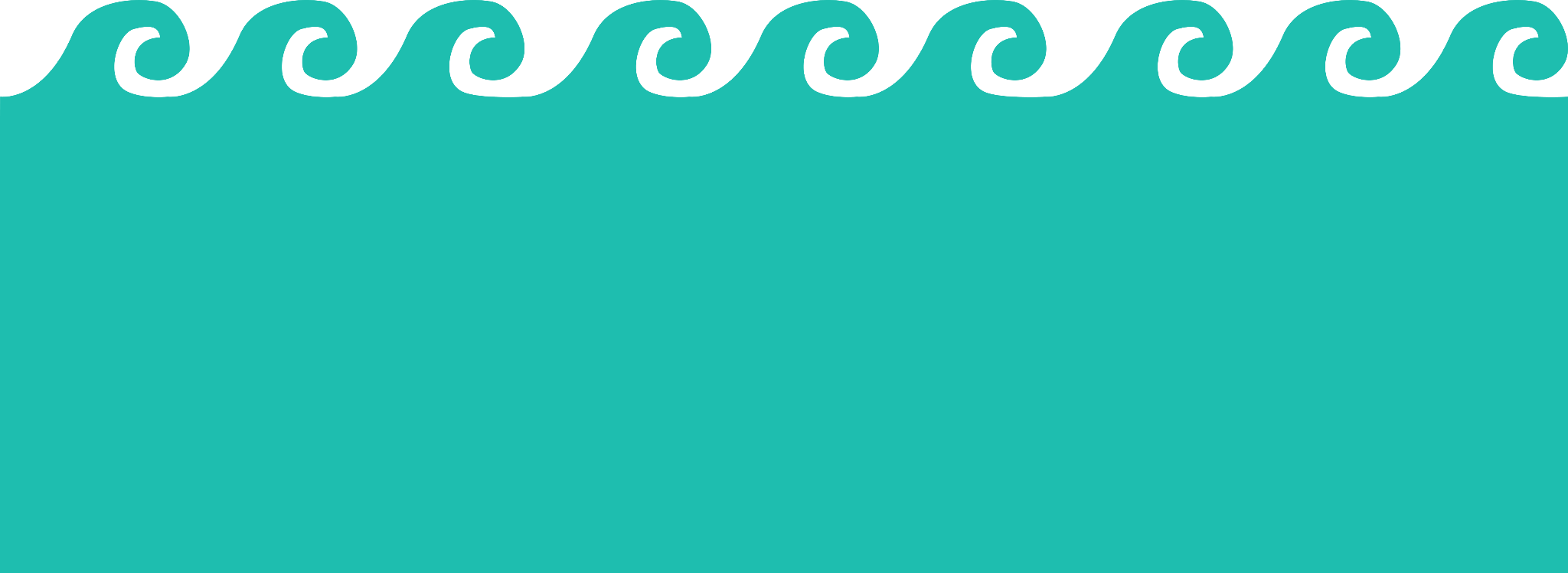 Thank you!
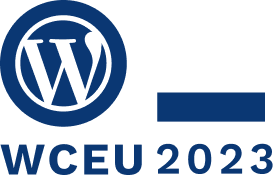 #WCEU2023